KITS DE ROBÓTICA AVANZADO
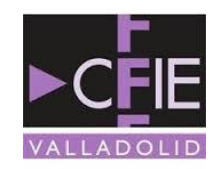 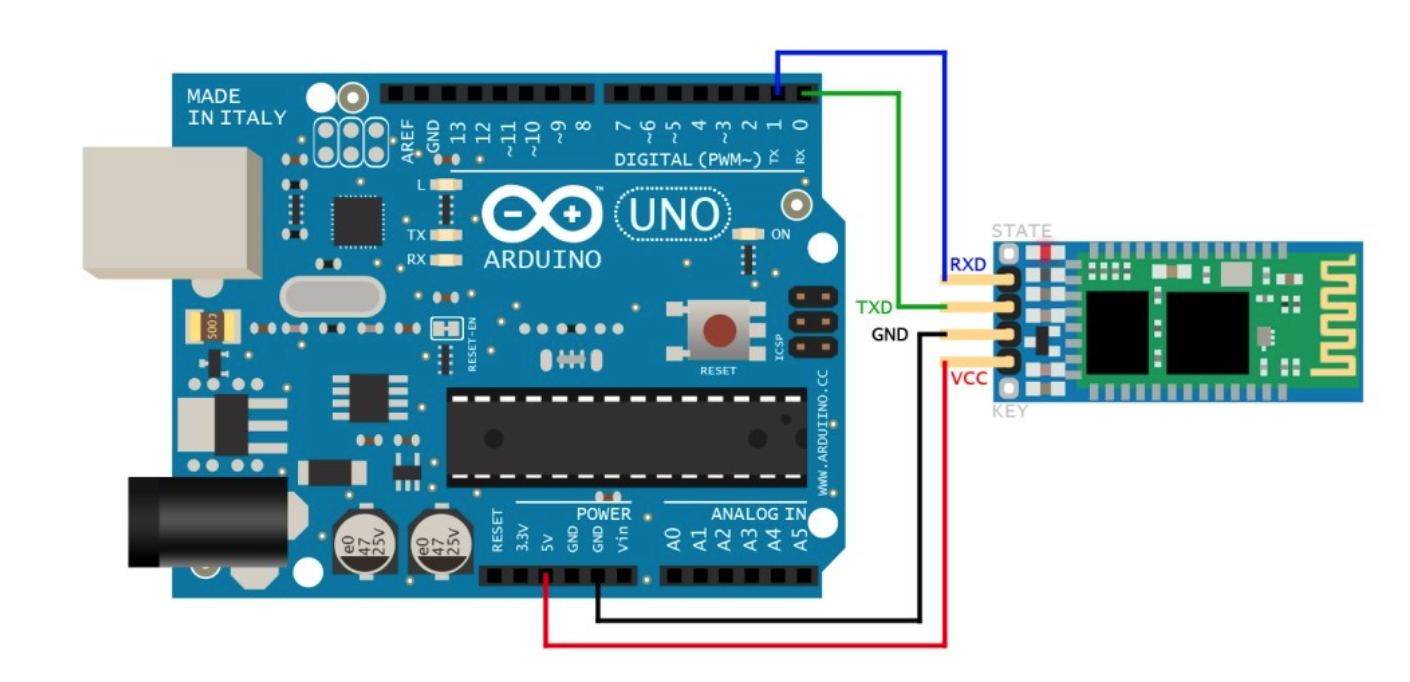 NURIA FERNÁNDEZ
CURSO 2021-2022
¿De qué vamos a hablar?
Prácticas Hacking Steam
¿Qué es Arduino?
Kit Coche
¿Cómo programar Arduino?
Prácticas con kit básico
Kit casa inteligente
¿Qué es Arduino? 

Se trata de un dispositivo programable utilizado en sistemas de control y robots.
Cumple la función de regulador, es decir, recoge información de los sensores y controla los actuadores para que realicen la tarea deseada.
Se trata de un hardware libre, cualquiera puede construirlo a partir de  la documentación disponible para ello
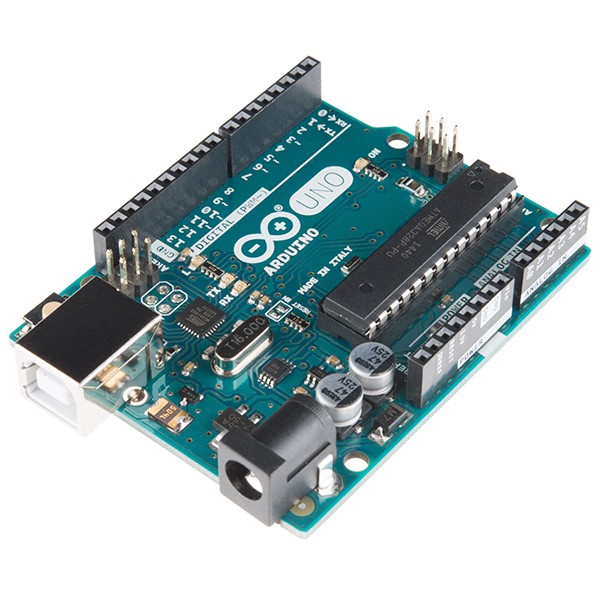 Otras tarjetas controladoras
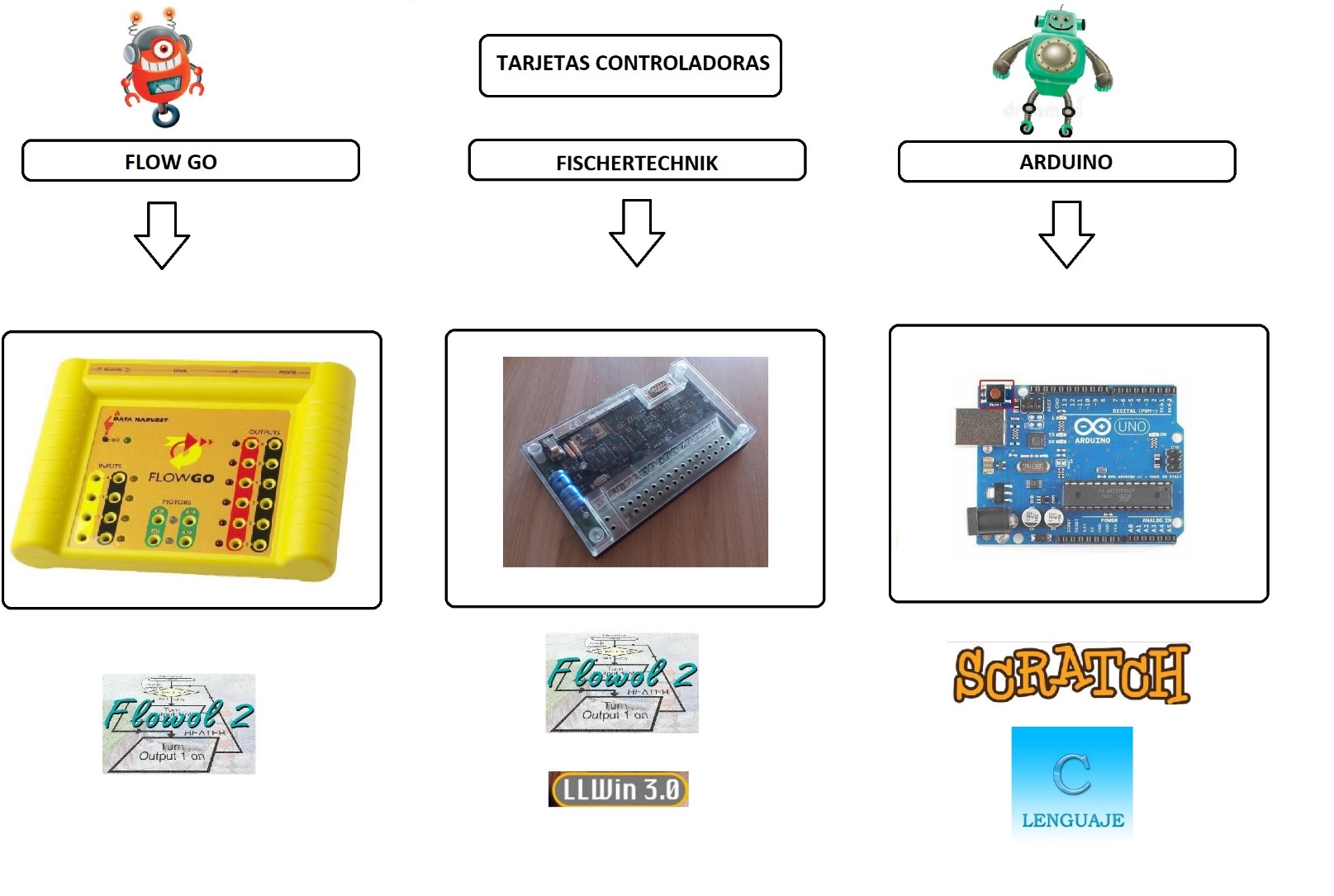 No olvidarnos de la dotación de Control y Robótica
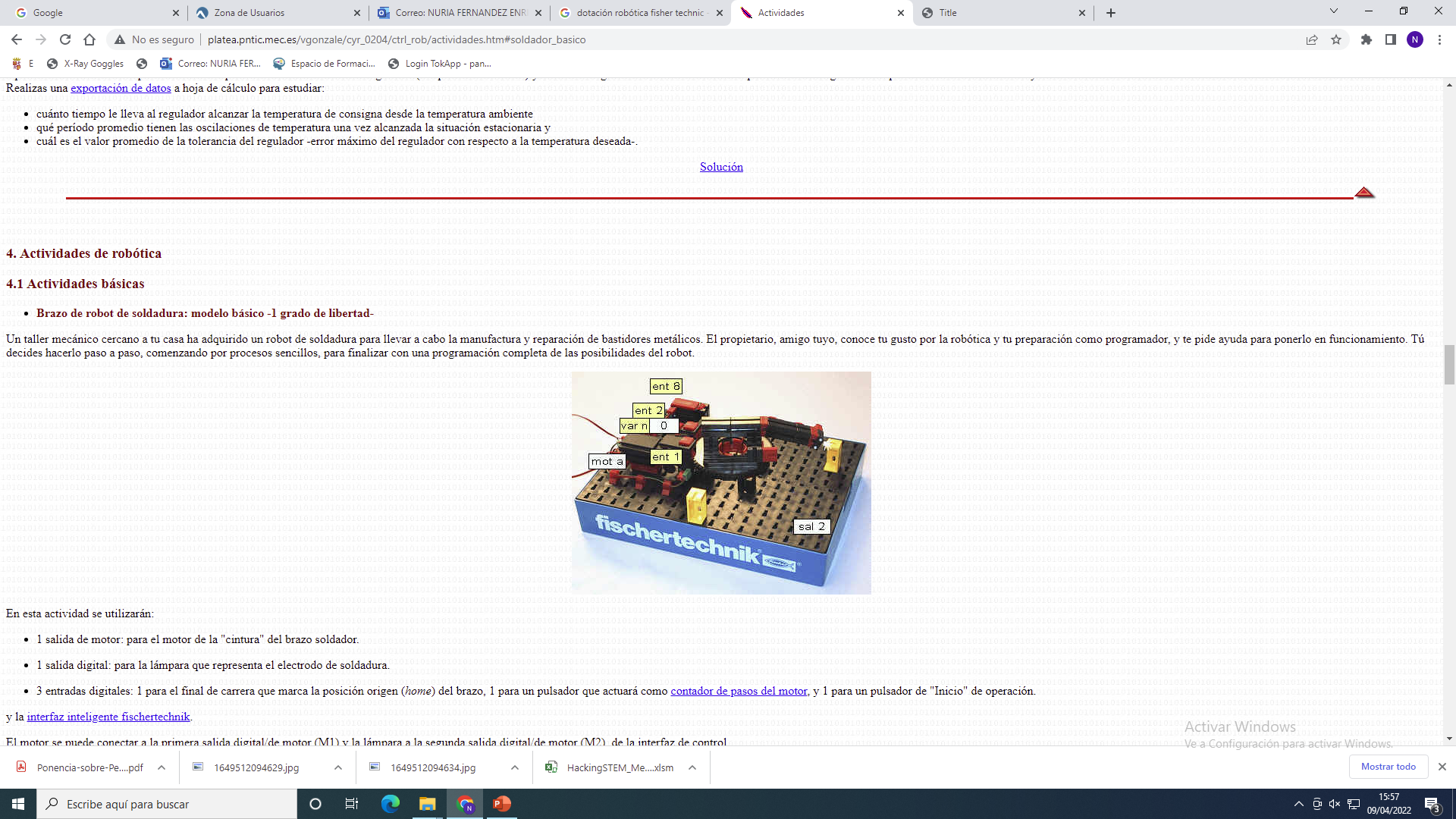 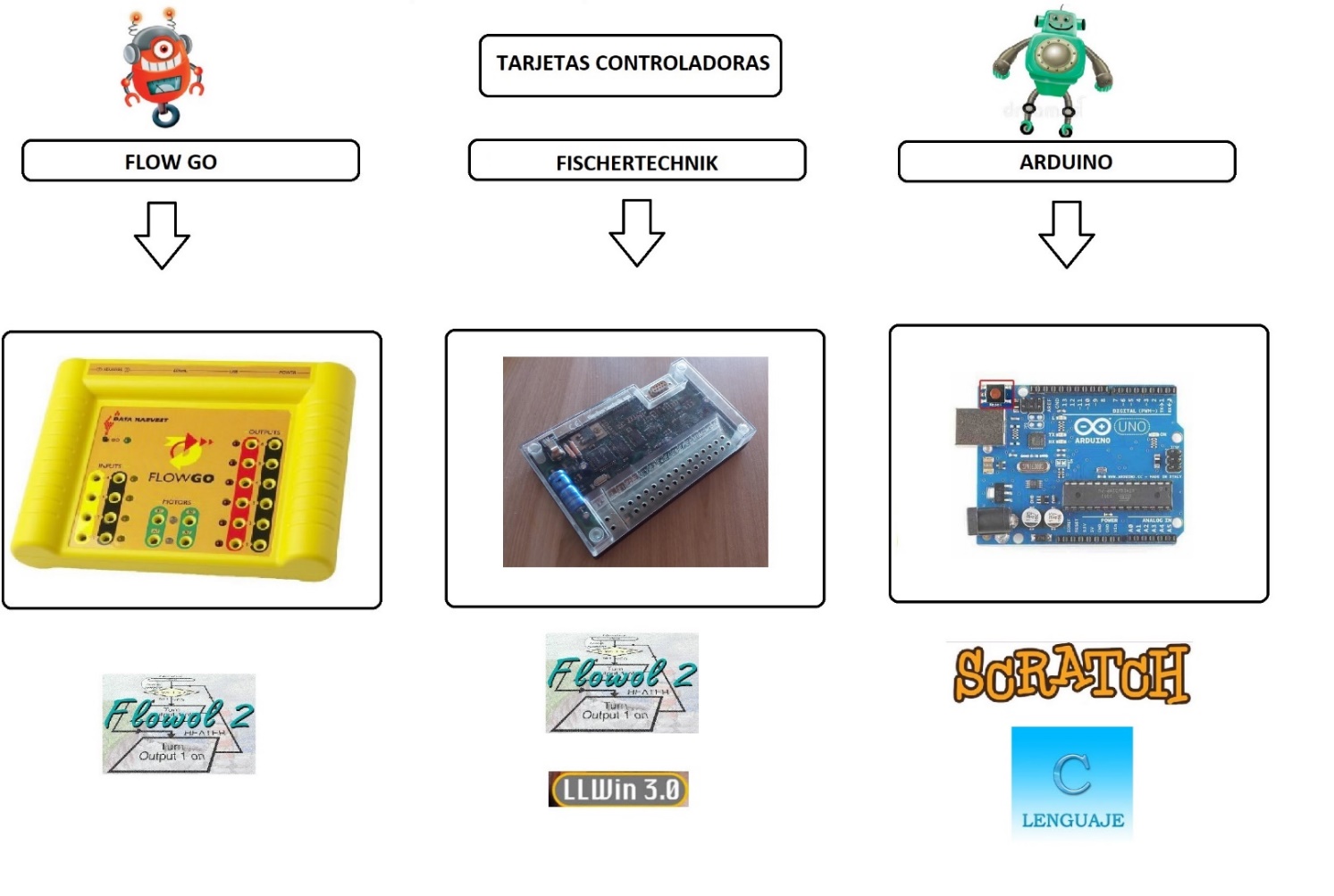 Brazo de soldadura
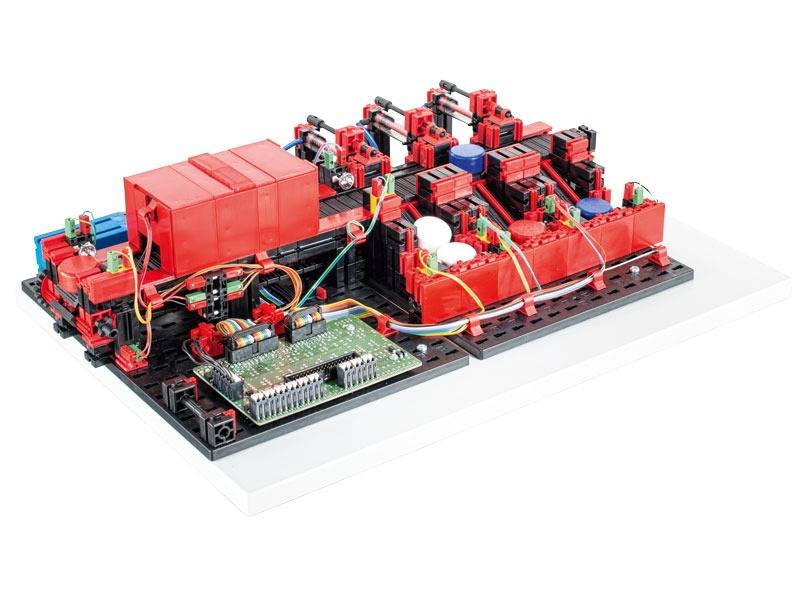 Estación clasificadora
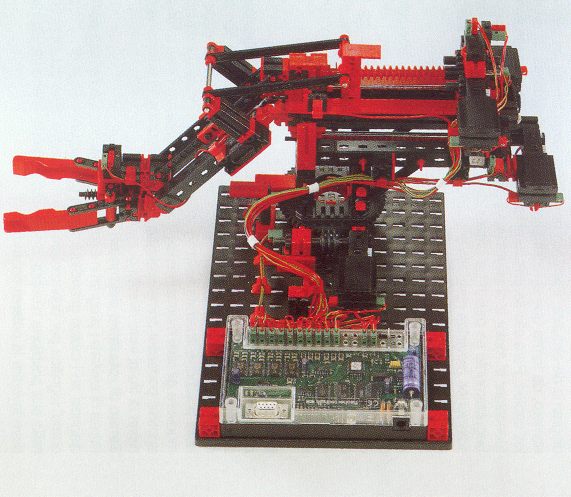 Brazo manipulador
Enlace a curso
Placas Arduino
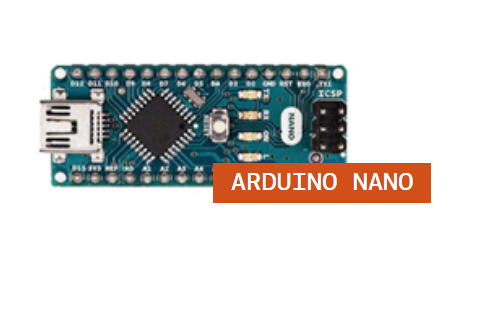 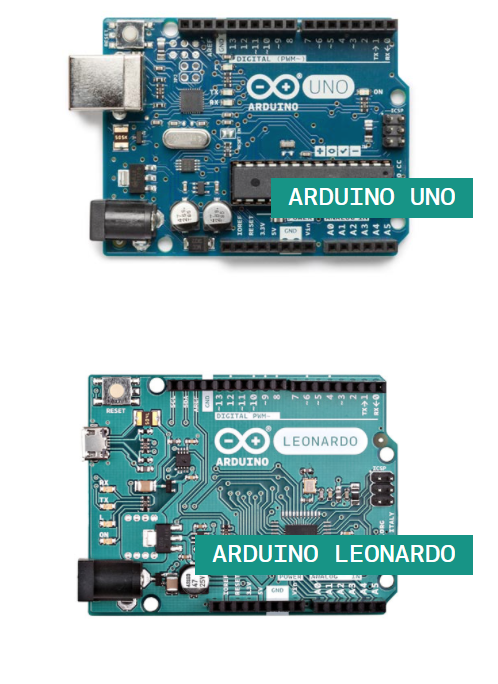 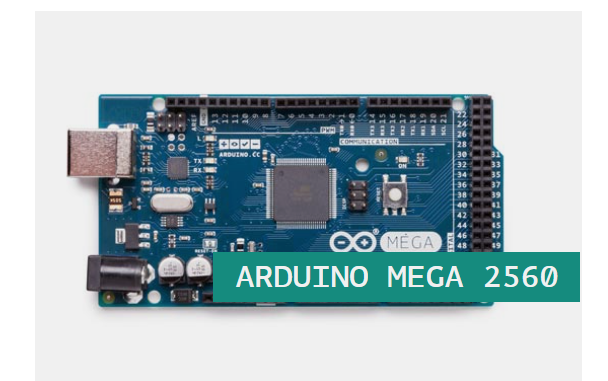 Arduino UNO
Es la placa más utilizada y es la que suele venir en los kits de iniciación.
Se alimenta a través de cable usb o adaptador de corriente tipo impresora.
Tiene 14 pines digitales y 5 analógicos
 Utiliza el microcontrolador ATMega328P
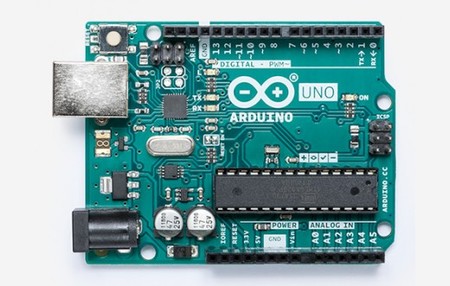 Arduino Leonardo
Se trata de una evolución de Arduino Uno
Utiliza el microcontrolador ATmega32u4 y dispone de los mismos pines que Arduino Uno.
Al conectarlo al ordenador, éste lo puede detectar como si fuera un ratón o teclado.
Utiliza un cable micro USB
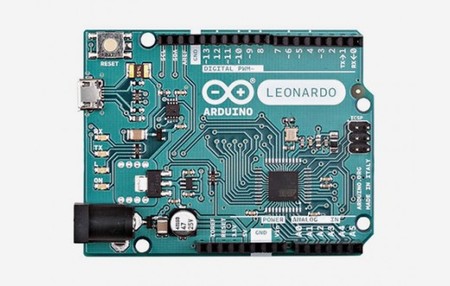 Arduino MEGA
Dispone de un gran número de pines (70)
Utiliza el microcontrolador ATmega2560, más potente que el de UNO y más memoria
Se utiliza en aplicaciones complejas o que requieran un gran número de sensores o actuadores (impresoras 3D)
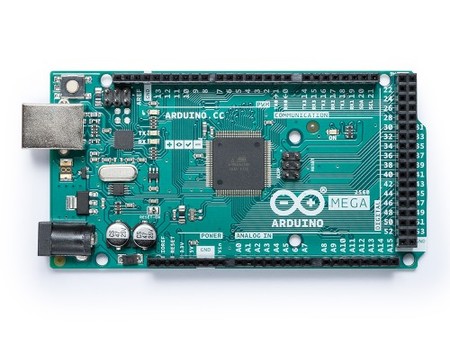 Arduino NANO
Su tamaño es muy inferior a Arduino UNO.
Utiliza el microcontrolador AT328
Incorpora 14 puertos digitales y 8 analógicos
Se utiliza en aplicaciones donde el tamaño o peso sean aspectos importantes (drones, bots)
Se alimenta a través de micro USB
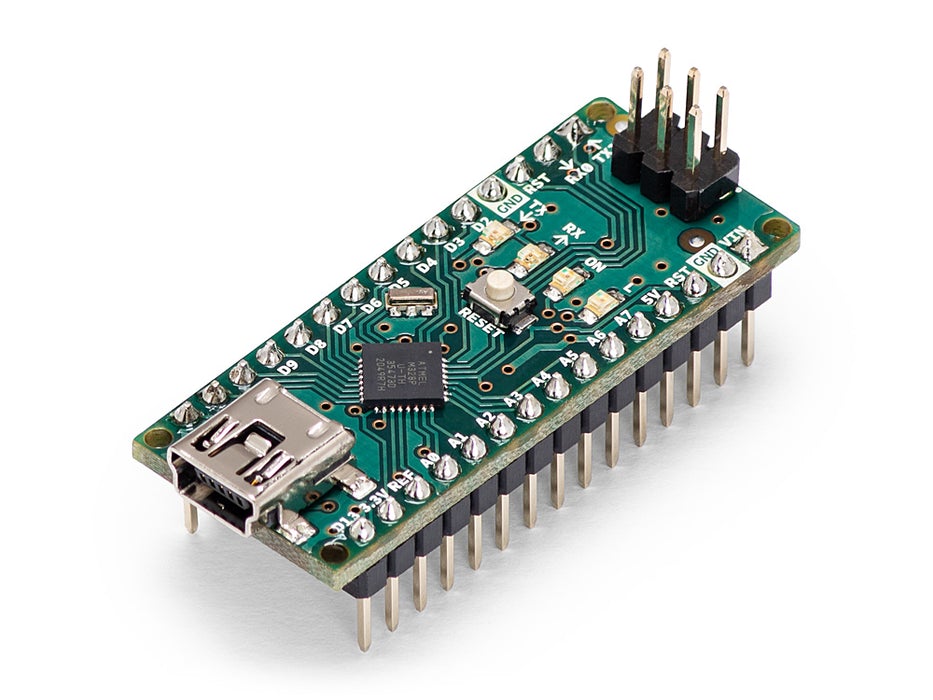 Arduino UNO: Especificaciones
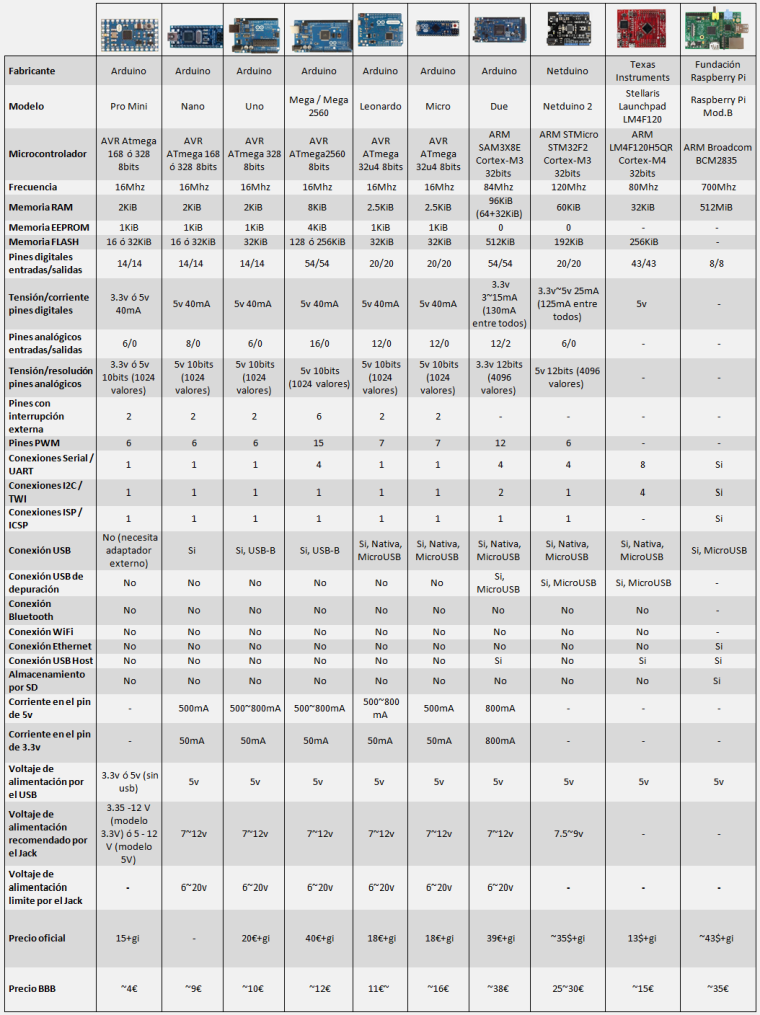 Arduino: evolución
¿hablamos del ESP32?
El ESP32 es un SoC (System on chip): un chip en el que se integra un micro
Crontrolador junto con otras funciones, con son el WIFI y el BT. Es propiedad de la compañía ESPRESSIF, la misma que creó el ESP8266(NodeMCU), pero ESP32 es más moderno y potente.

1- Más potencia de procesamiento que el ESP8266 y muchos modelos de
Arduino.

2-Low Cost (6€ aprox)

3- Wifi Incorporado

4-Bluetooth incorporado

5-36 pines GPIO: muy versátiles
	-18 entradas analógicas
	-16 salidas PWM
	-10 sensores táctiles (capacitivos): práctica final
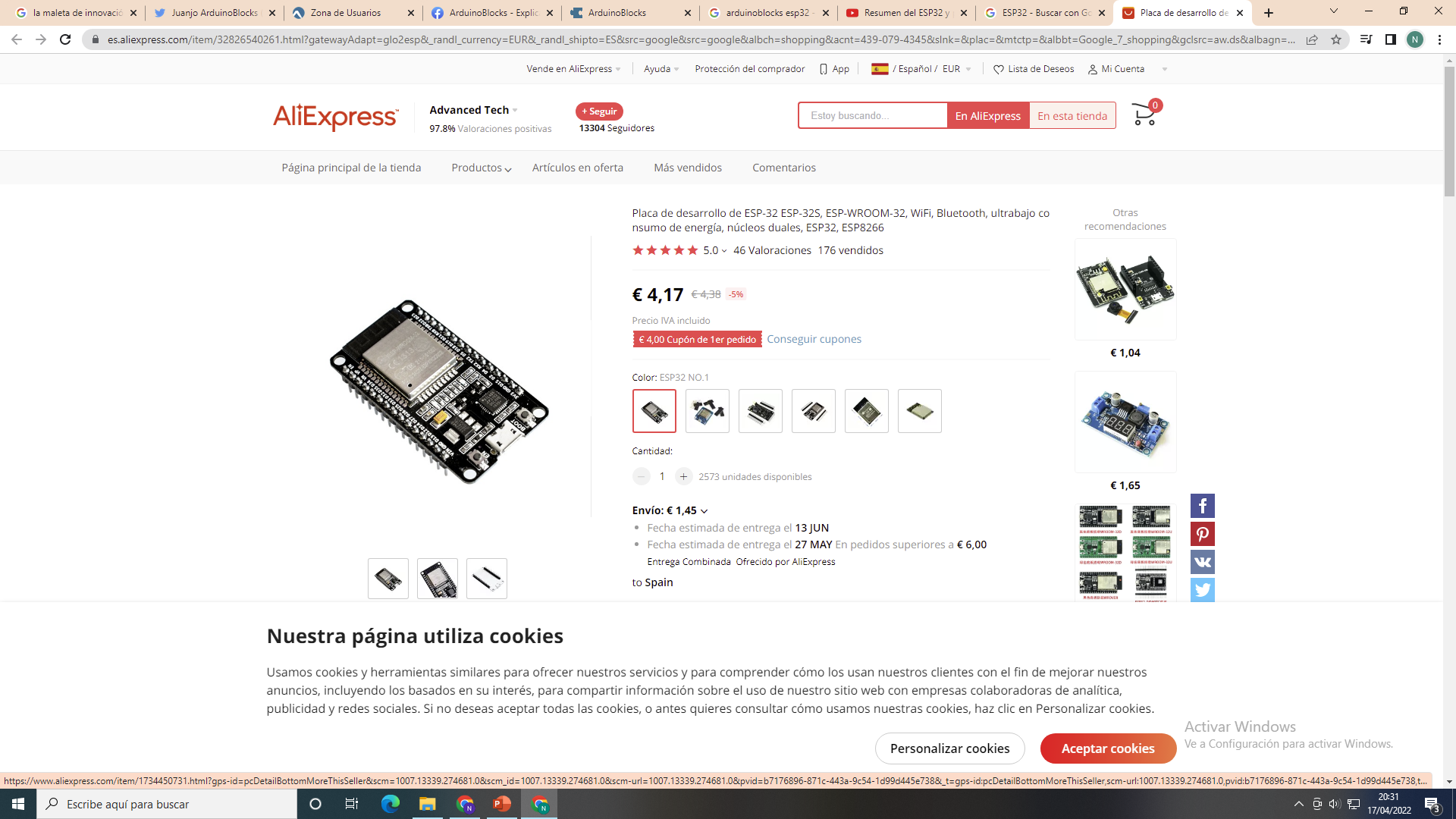 Arduino: evolución
¿hablamos del ESP32?
Arduino: evolución
¿hablamos del ESP32?
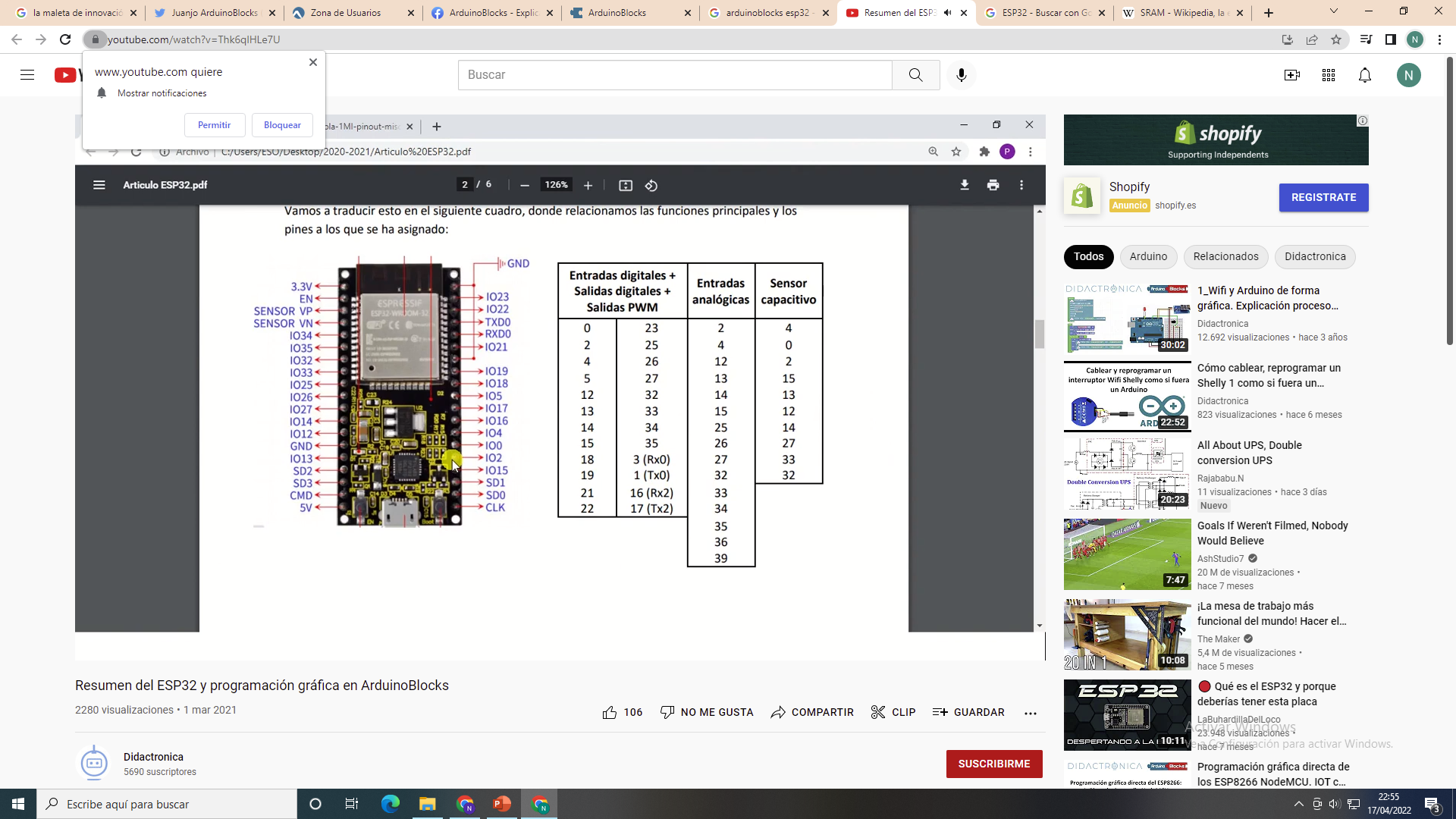 Arduino UNO: Partes
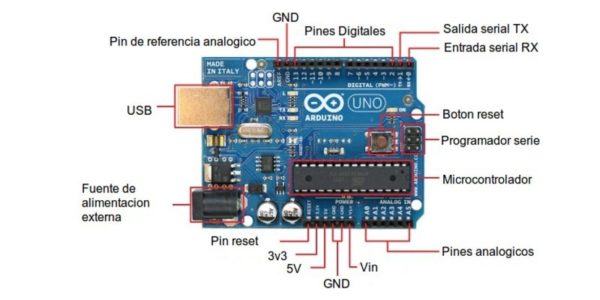 Arduino: Pines digitales
Son los pines numerados del 0 al 13.
Sirve para enviar o recibir señales en forma digital.
Solo pueden tomar valores de 0 o 5V.
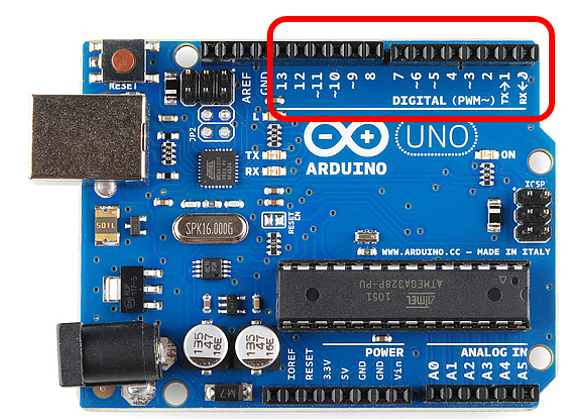 Arduino: Pines analógicos
Son los pines numerados del A0 al A5
Sirve para recibir señales en forma analógica
Pueden tomar cualquier valor entre de 0 y 5V.
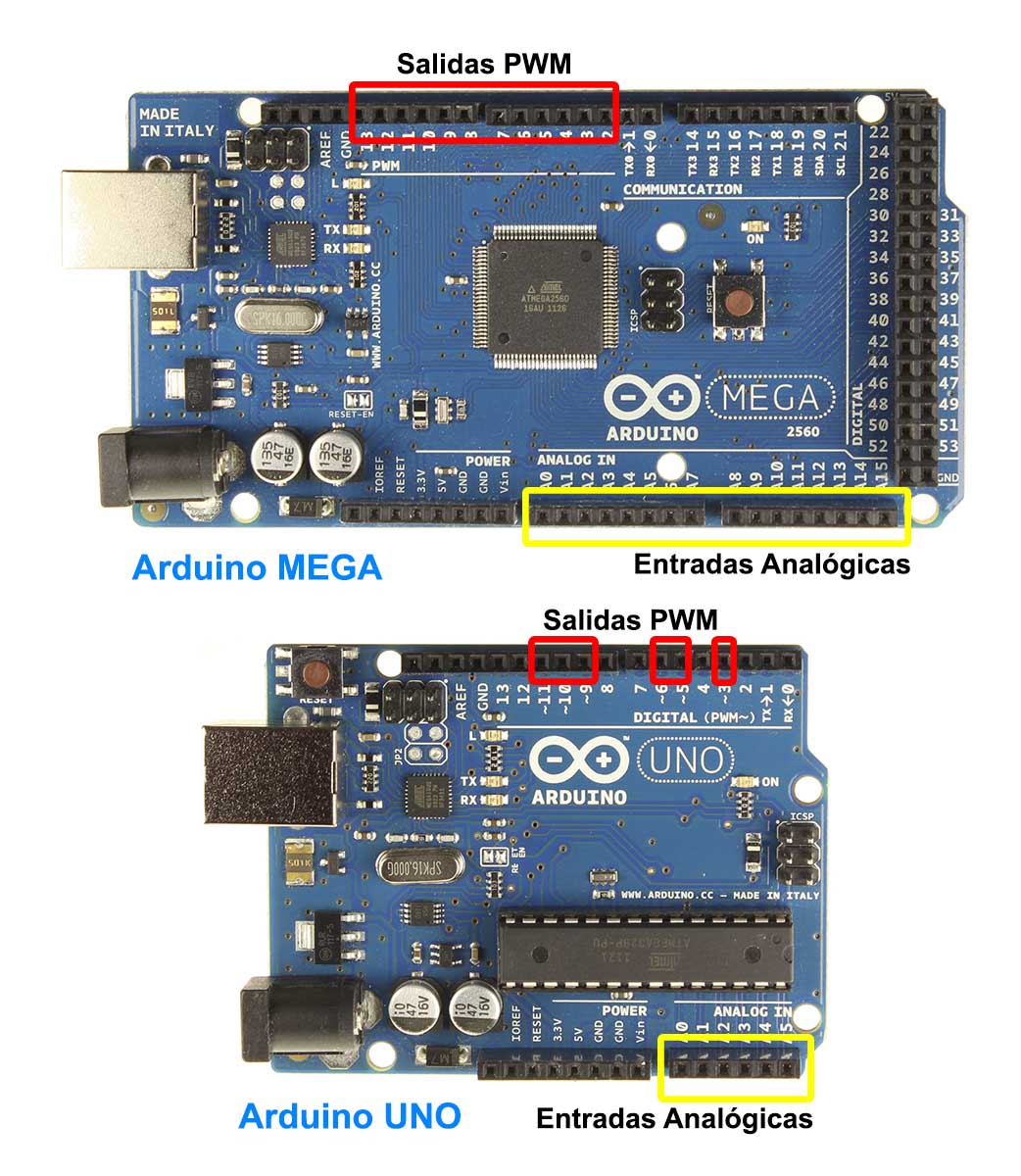 Arduino: Pines PWM
Son los pines marcados con el símbolo ~ (3,5,6,9,10,11)
Permiten imitar una salida analógica mediante la técnica PWM.
PWM = Modulación por ancho de pulso
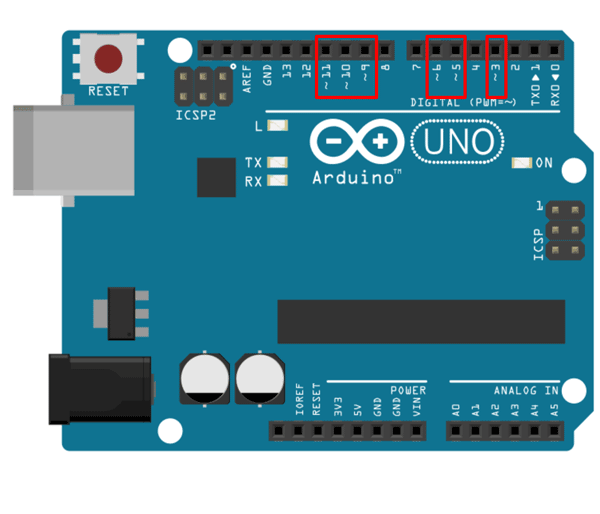 Arduino: Funcionamiento PWM
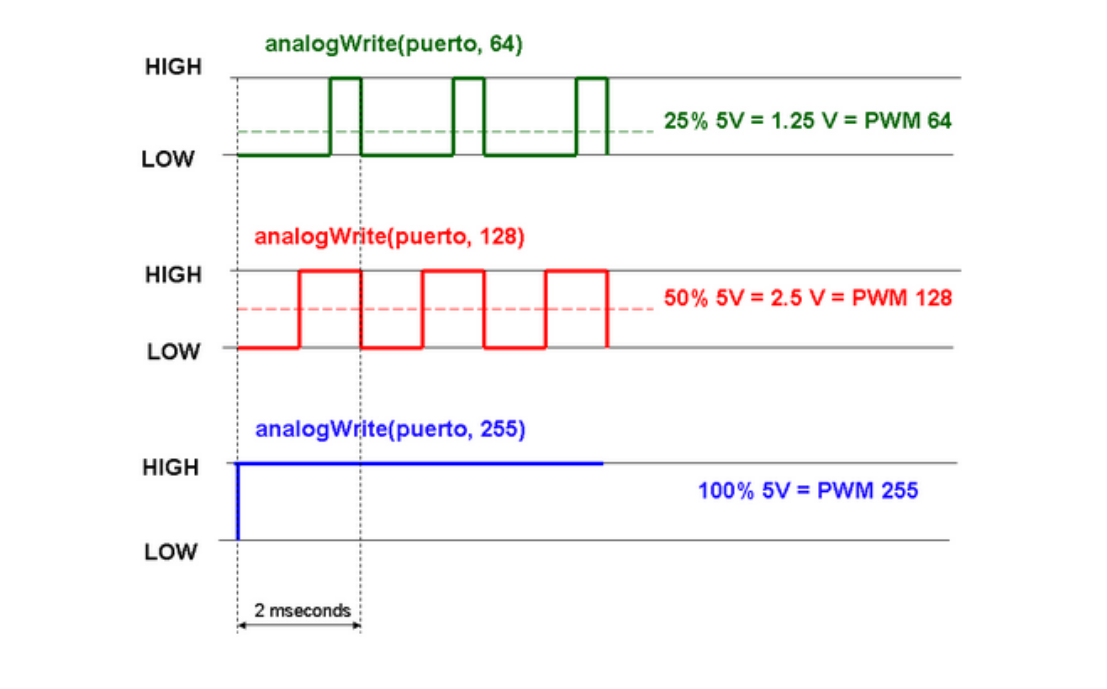 Arduino: Alimentación y conexión
El conector Jack permite la alimentación entre 7 y 12 V
El conector USB permite la alimentación a través de un cargador de móvil o el ordenador (5V)
El conector USB también permitirá cargar programas en la placa
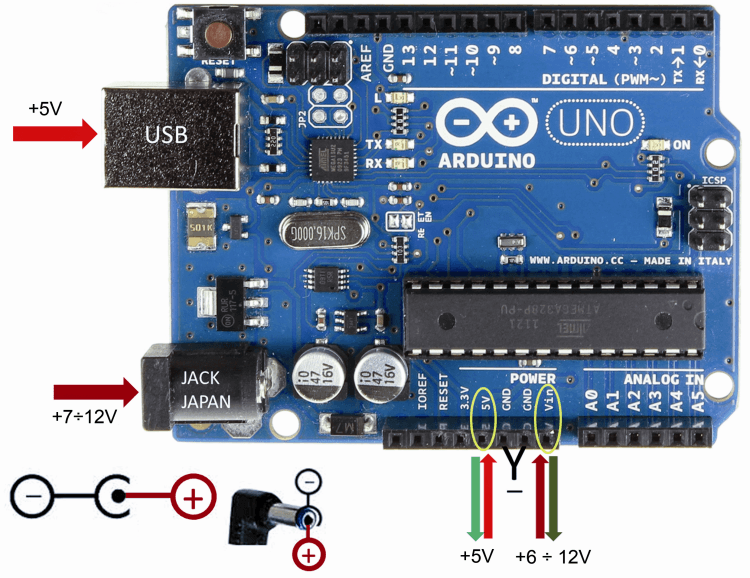 Arduino: Cómo se programa

 - Existen dos maneras de programar Arduino, mediante código o mediante bloques.
Programación por código
Se accede desde https://www.arduino.cc/en/software
Existen dos opciones de programar:
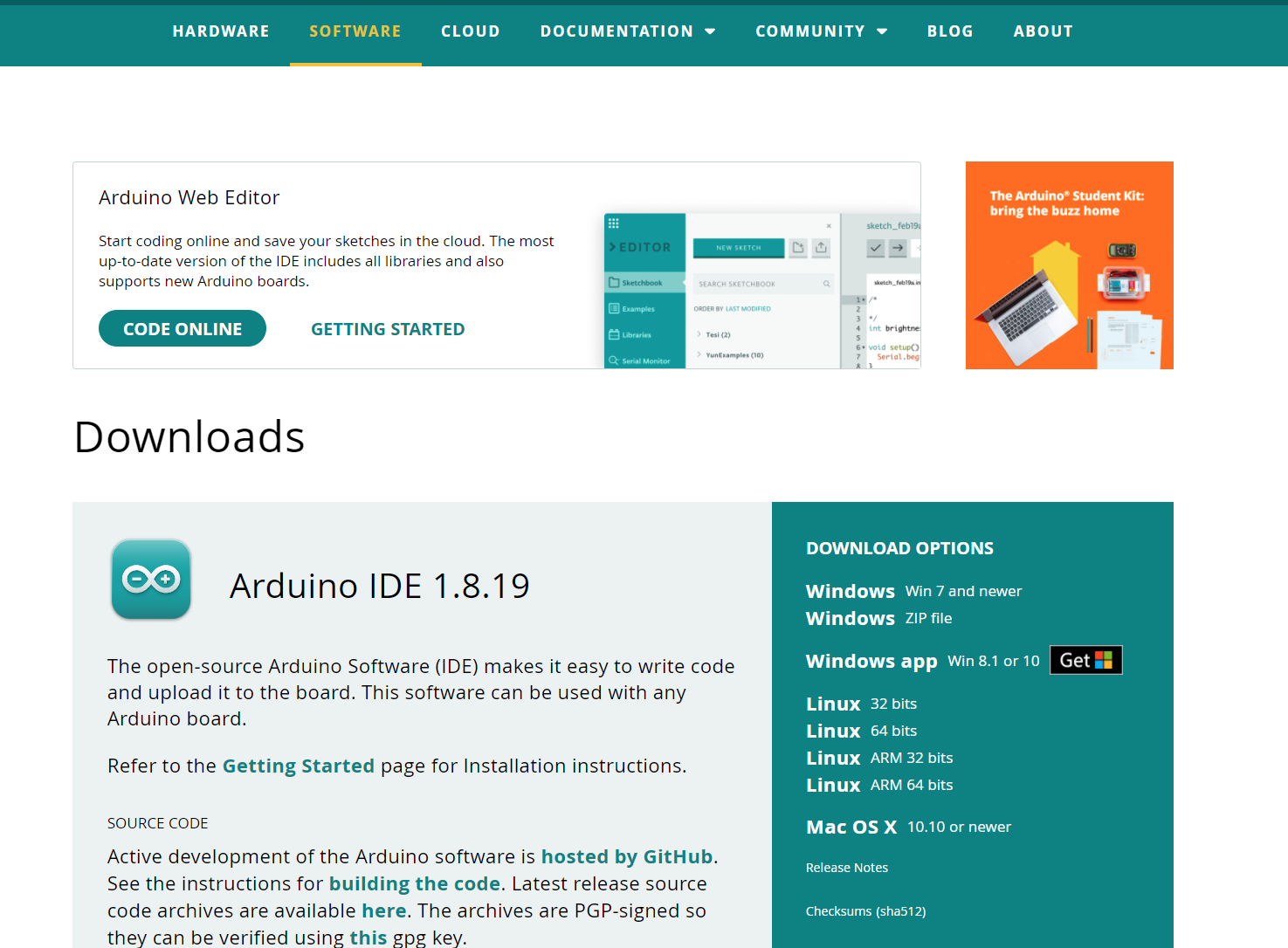 A través del editor web
A través del IDE de Arduino
IDE de Arduino
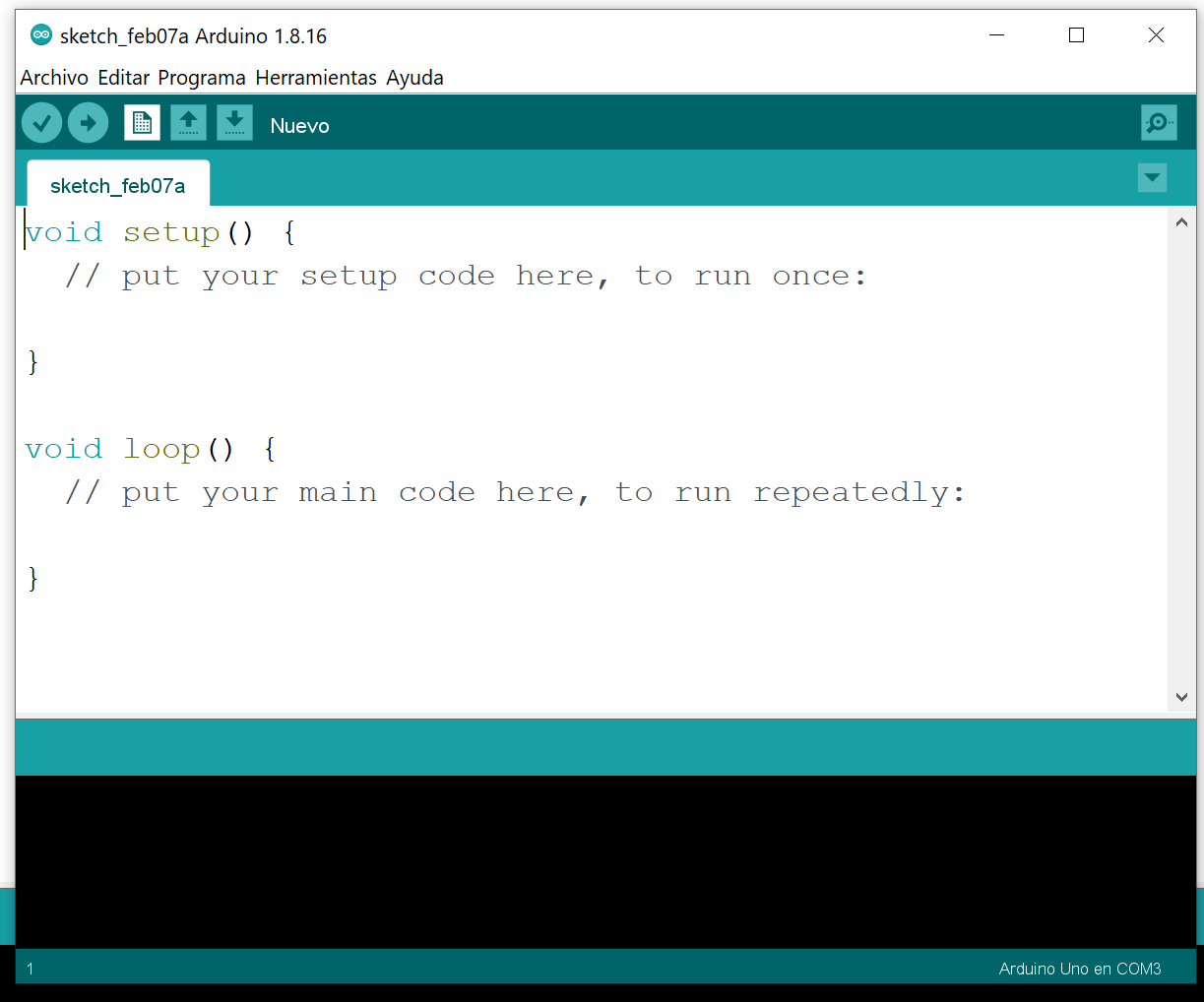 Estas instrucciones se ejecutan sólo al inicio del programa
Estas instrucciones de ejecutan repetidamente
Editor Web
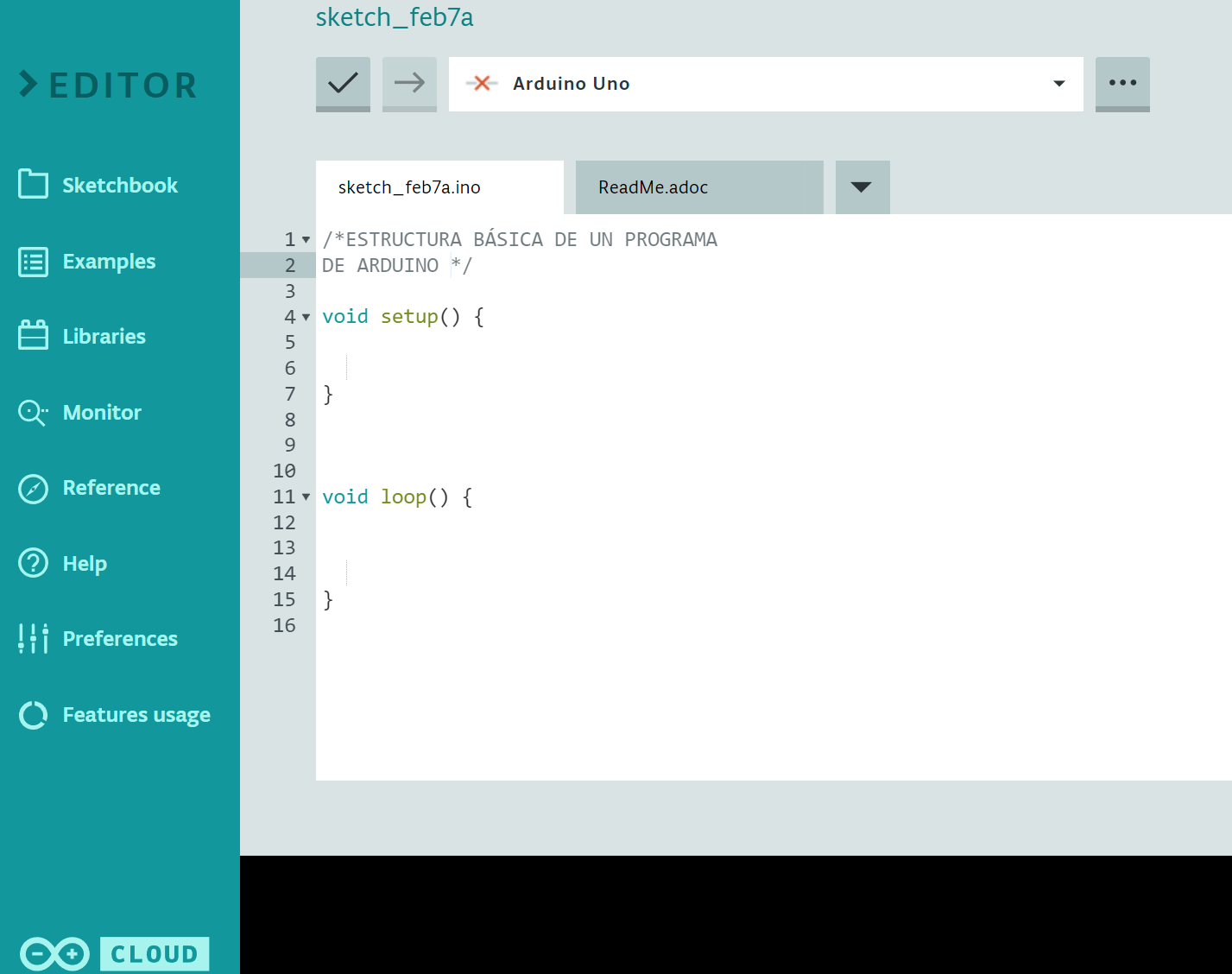 Estas instrucciones se ejecutan sólo al inicio del programa
Estas instrucciones de ejecutan repetidamente
Programación por código
Definiciones importantes
Constantes: datos cuyo valor no cambia durante la ejecución del programa.
Variables: son datos que toman cierto valor y que puede ser modificado a lo largo del programa. En Arduino al definir las variables se le asigna un valor y un tipo.
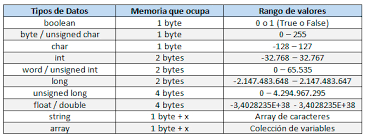 Programación por código
Operadores:
Operadores lógicos: sirven para establecer comparaciones o condiciones, de tal forma que si se cumple devuelve TRUE y si no FALSE. Son:










Operadores matemáticos: se utilizan para manipular valores, son: SUMA (+), RESTA (-), MULTIPLICACIÓN(*), DIVISIÓN (/).
Programación por código
Comentarios: sirve para introducir aclaraciones en el código escrito. 
//  si el texto está en una misma línea
/* comentario */ si el texto está en distintas líneas.

Funciones: son códigos ya escritos que pueden ser utilizados escribiendo el nombre de la función. Por ejemplo: digitalRead() sirve para leer el estado de un pin digital. Las iremos viendo a lo largo de los programas.

Librerias: son un conjunto de funciones agrupadas en un fichero. Se escriben al principio del programa (precedidas del símbolo #)
Programación por código
Del mismo modo conviene conocer ciertas estructuras de programación:

Estructuras de control selectivo: denominadas condicionales, porque se utilizan para la toma de decisiones. Son if, else, switch.

Estructuras de control iterativas: denominadas bucles, porque permiten su ejecución repetitiva de sentencias durante un número determinado de veces, controlado y definido por un algoritmo. Son while, for y do while.
Programación por bloques
Si deseamos un entorno “más amigable” podemos empelar ARDUINOBLOCKS.
	-Es una plataforma online
	-Debemos registrarnos (gratuito)
	-Debemos instalar Arduinoconector, para poder hacer la carga de nuestros programas a la placa.
	-La interfaz es similar a Scratch/Mblock

Enlace:
	-Arduino blocks: http://www.arduinoblocks.com/
	-ArduinoConector: http://www.arduinoblocks.com/web/site/abconnector
Kit BÁSICOS de ARDUINO
A nuestro KIT de Arduino básico, podemos añadirle todos los elementos que queramos. Todo depende de nuestra imaginación…porque con Arduino, TODO ES POSIBLE.
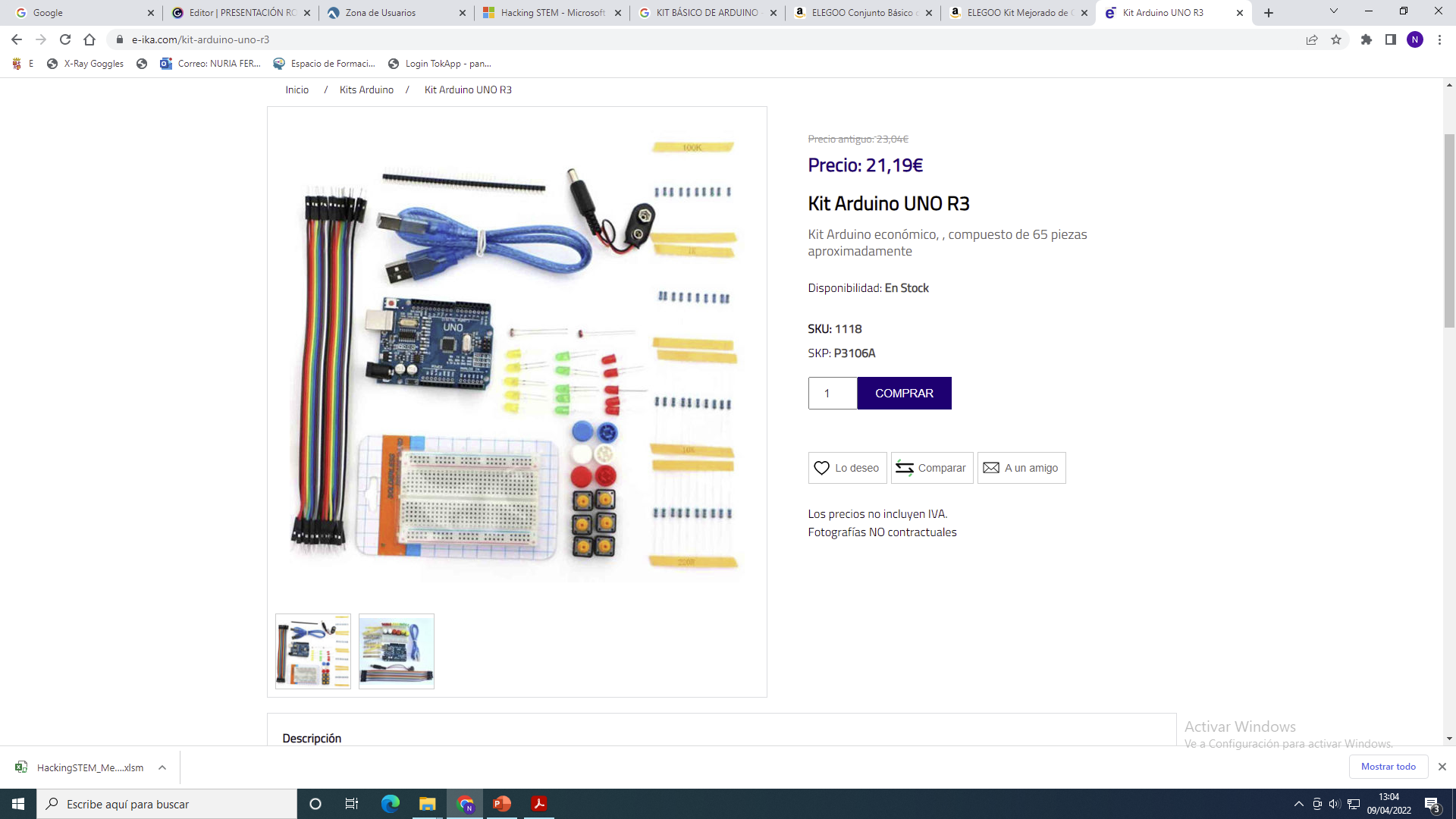 Prácticas con kit básico de Arduino
PRÁCTICA 1: ENCENDIDO DE UN LED Y PARPADEO
PRÁCTICA 2: SEMÁFORO
PRÁCTICA 3: ENCENDIDO SECUENCIAL DE LEDS
PRÁCTICA 4: PULSADORES
PRÁCTICA 5: CONMUTADA
PRÁCTICA 6: LED MULTICOLOR
PRÁCTICA 7: SIMULACIÓN DE LA LUZ DE UNA VELA
PRÁCTICA 8: ENCENDIDO DE LUZ AUTOMÁTICO
PRÁCTICA 9: DADO ELECTRÓNICO
PRÁCTICA 10: CONTADOR PLAZAS LIBRES Y ACCESO PARKING
Práctica 1: Encendido de led y parpadeo
Para empezar a trabajar con Arduino vamos a simular un ejemplo de código llamado BLINK, en el que veremos cómo se enciende y apaga el diodo LED que incluye la placa en el pin 13.

Sketch:
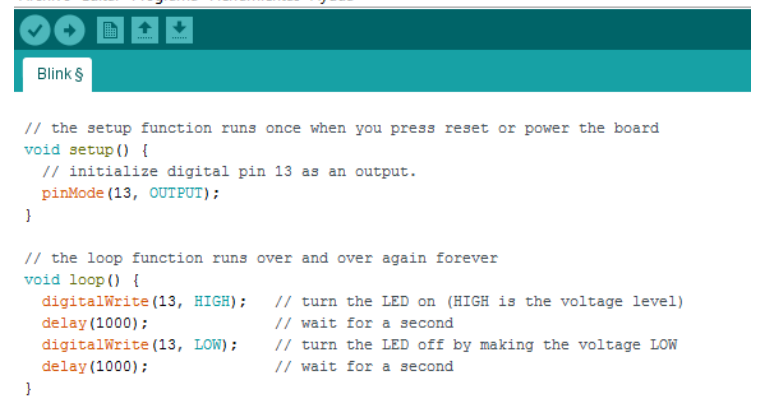 Práctica 1: Encendido de led y parpadeo
Vamos a modificar el programa anterior para que el tiempo cada vez sea mayor, dependiendo del número de veces que se ejecute el programa.
Sketch:
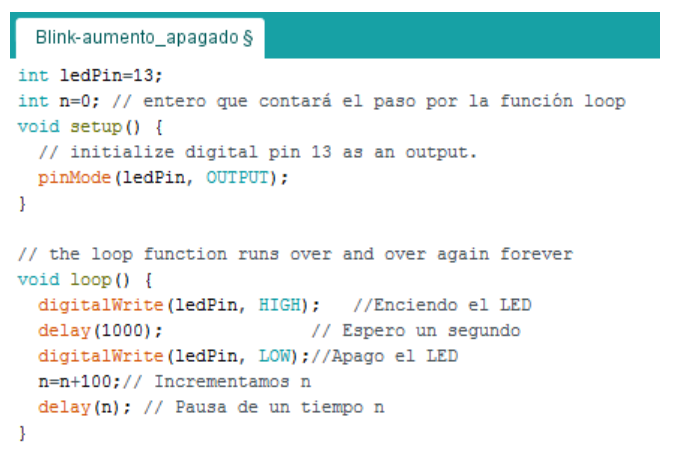 Práctica 2: Semáforo
Vamos a realizar un semáforo que tenga la siguiente secuencia de luces: luz roja durante 6 segundos y se apaga, luz verde durante 4 segundos y luz amarilla 2 segundos con dos destellos.
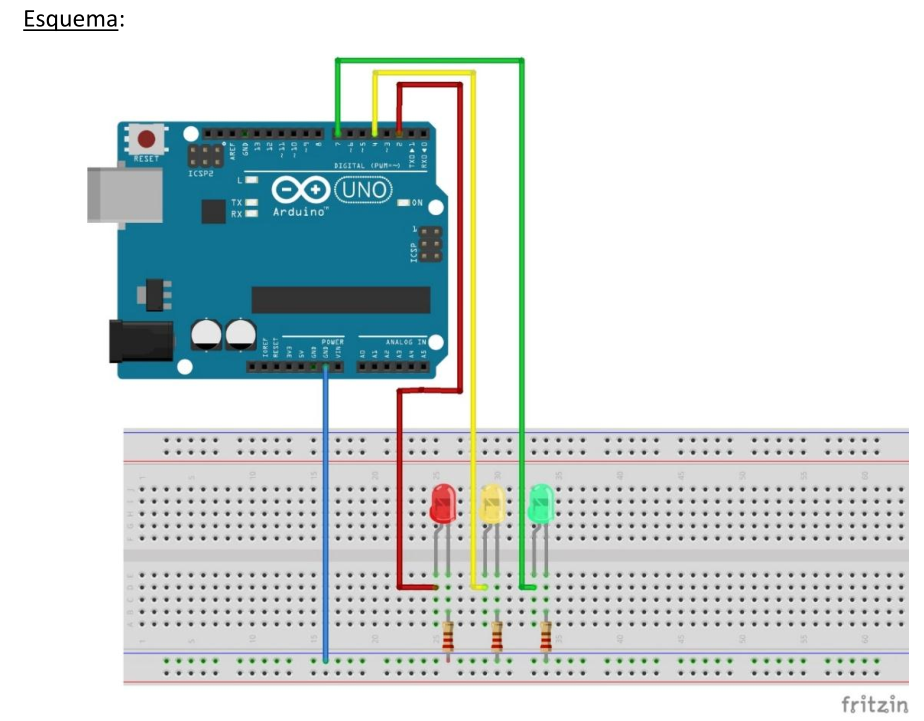 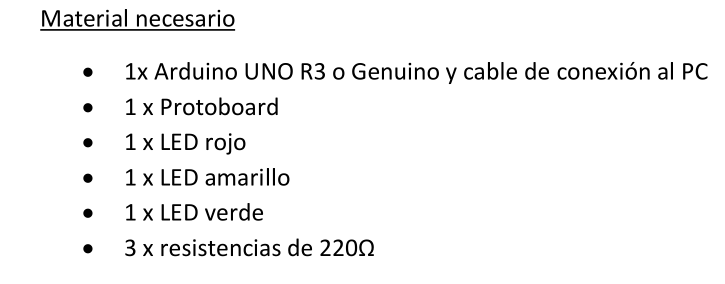 Práctica 2: Semáforo
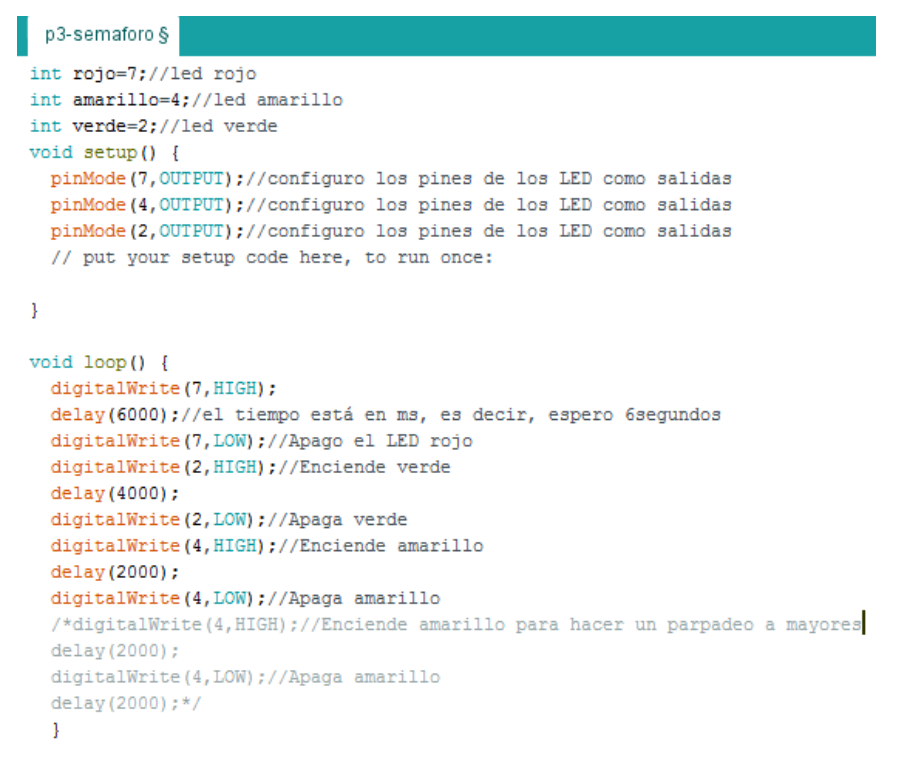 Práctica 3: Encendido secuencial de leds
Realiza el encendido secuencial de cuatro leds empezando del pin 12 hasta el pin 9. Cuando se hayan encendido todos los LEDs se apagarán los 4 y se volverá a repetir el ciclo. Vamos a considerar un tiempo entre el encendido de cada LED y el apagado de los 4 LEDS de 1 segundo.
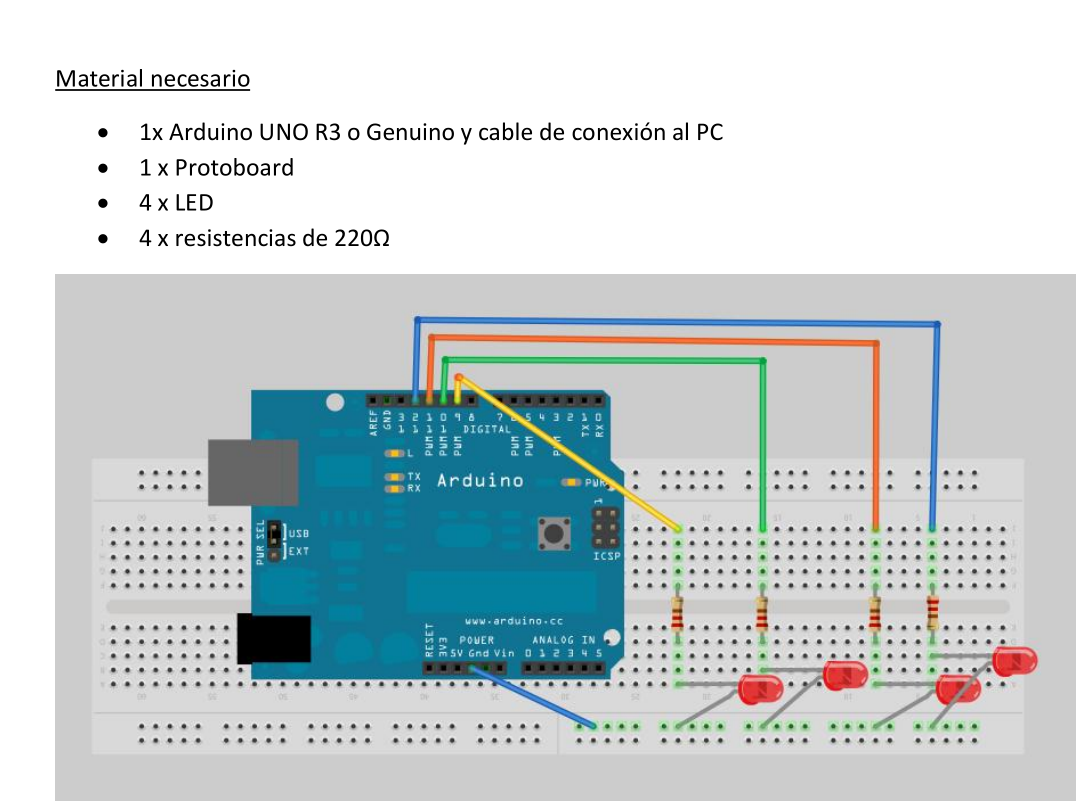 Práctica 3: Encendido secuencial de Leds
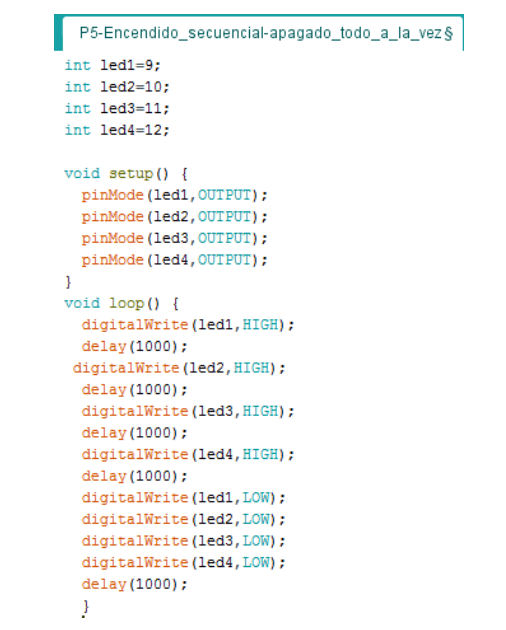 Práctica 3: Encendido secuencial de Leds
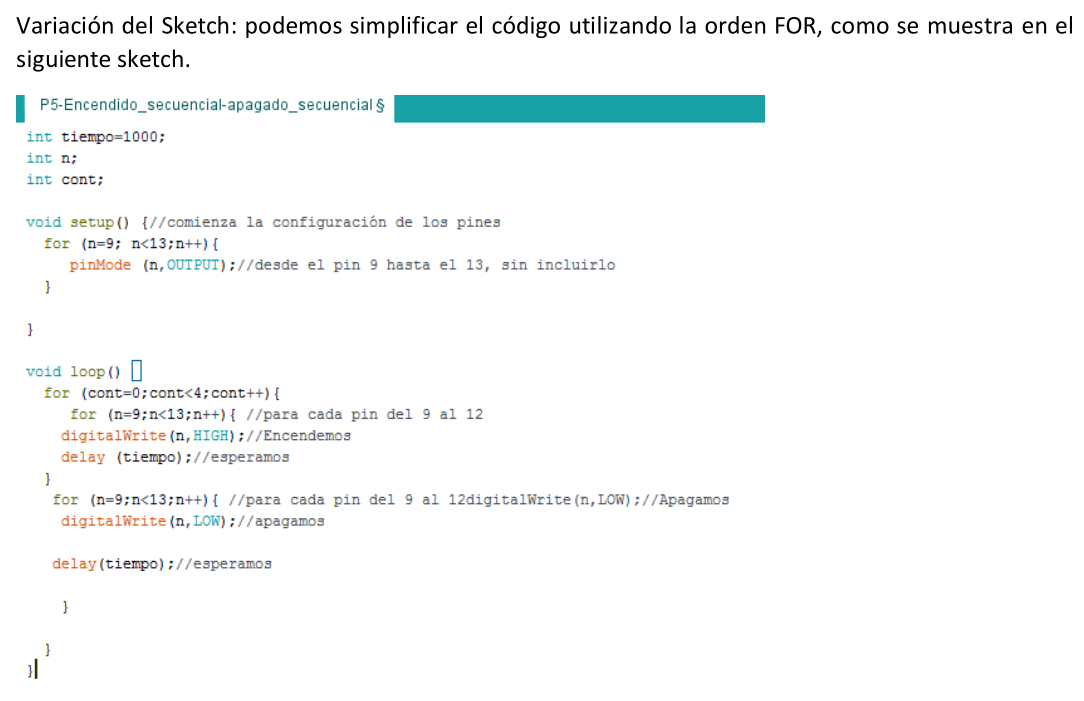 a) Modifica el programa anterior para que se apaguen todos los LED a la vez.
b) Modifica el sketch anterior para que los LED se apaguen en orden inverso: del pin 9 al 12.
Práctica 4: Pulsadores. Pull up y Pull down
Para conectar pulsadores en las entradas digitales de Arduino, se utiliza la conexión mediante resistencias pull-down o pull up (como veremos sólo cambia el circuito, el software que utilizamos para hacer funcionar el circuito no va a variar), de tal forma, que siempre haya un estado lógico a la entrada del microprocesador, es decir, 5 o 0 voltios.

Las configuraciones se muestran en la siguiente figura:
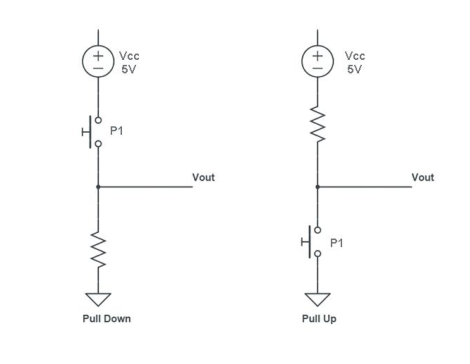 Práctica 4: Pulsadores. Pull up y Pull down
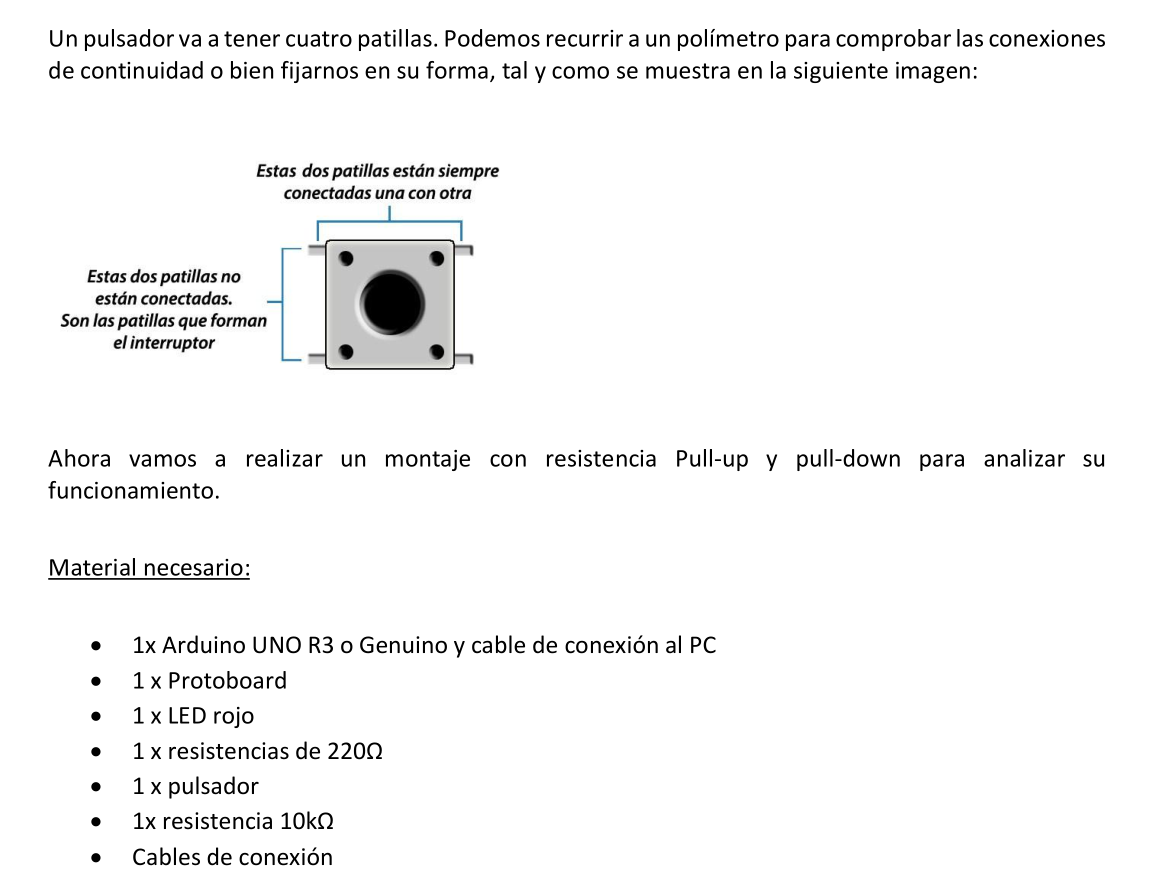 Práctica 4: Pulsadores. Pull up y Pull down
Para conectar pulsadores en las entradas digitales de Arduino, se utiliza la conexión mediante resistencias pull-down o pull up (como veremos sólo cambia el circuito, el software que utilizamos para hacer funcionar el circuito no va a variar), de tal forma, que siempre haya un estado lógico a la entrada del microprocesador, es decir, 5 o 0 voltios.

Las configuraciones se muestran en la siguiente figura:
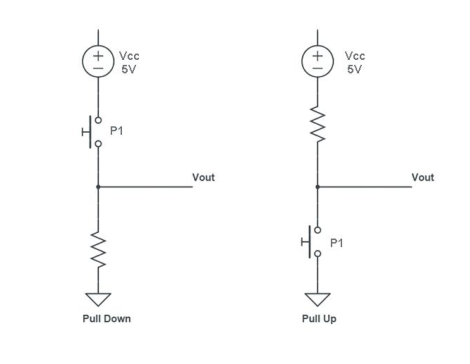 Práctica 4: Pulsadores. Pull up y Pull down
Pull down: Detectamos que el pulsador se activa
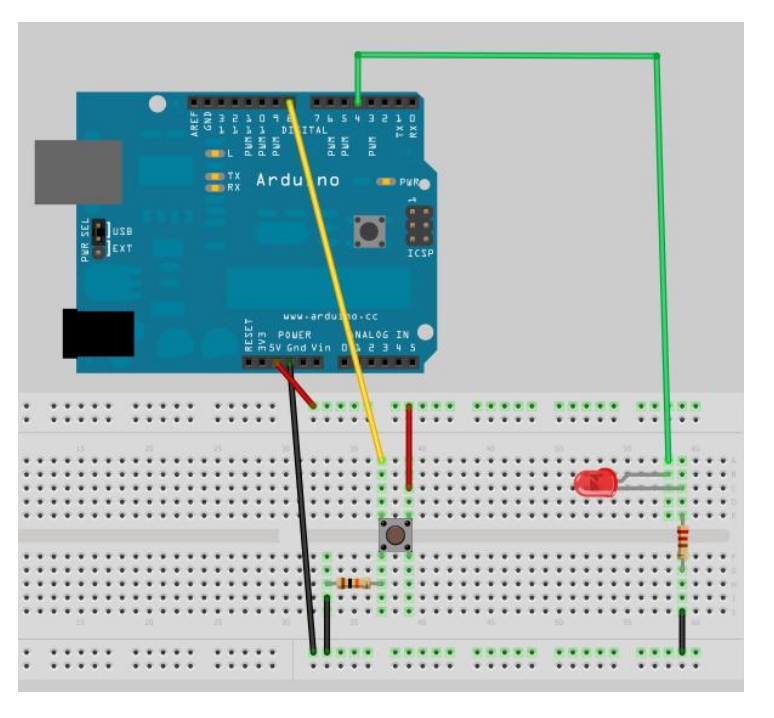 Práctica 4: Pulsadores. Pull up y Pull down
Pull up: Detectamos que el pulsador no está activado
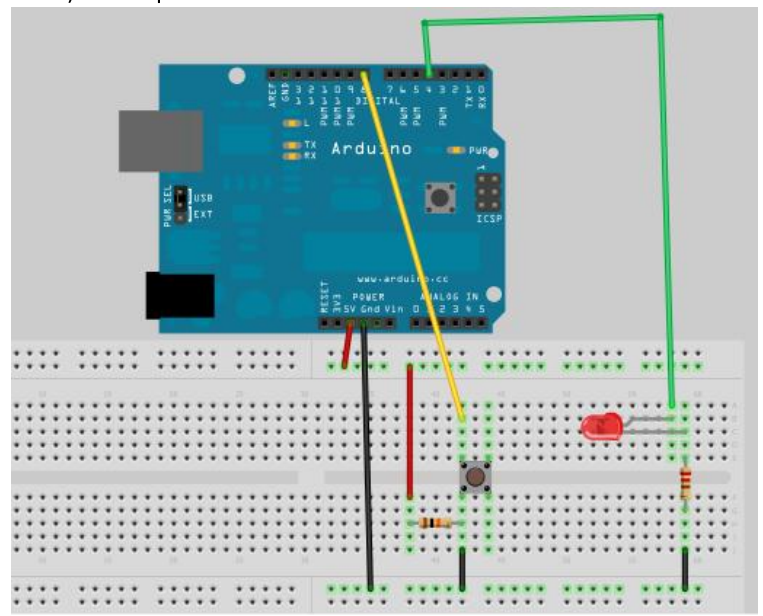 Práctica 4: Pulsadores. Pull up y Pull down
El siguiente programa encenderá un led al activar el pulsador.
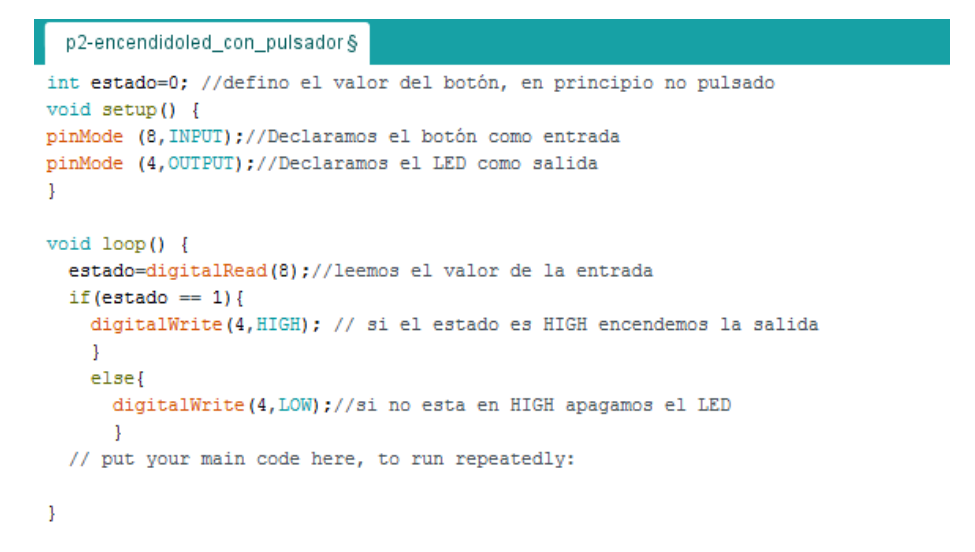 Práctica 5: Conmutada
Se desea controlar el encendido de un LED conectado al pin 13 mediante dos pulsadores conectados en los pines 2 y 3. El funcionamiento va a ser similar a una conmutada instalada en una vivienda(control de un punto de luz desde dos puntos); es decir, al pulsar cualquiera de los dos pulsadores, siel LED está encendido, se apagará; y si está apagado, se encenderá. Así pues, con los dos pulsadores puedo controlar el encendido y apago del LED.
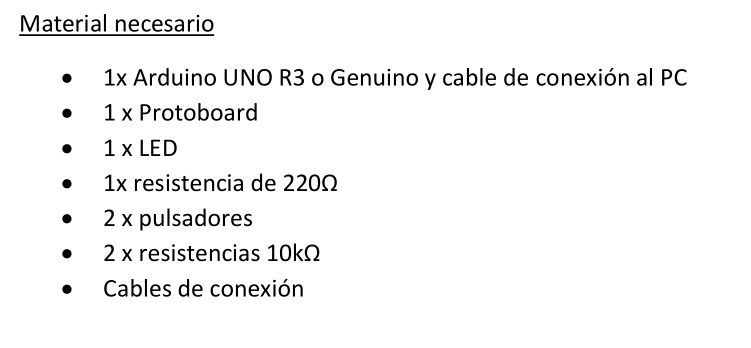 Práctica 5: Conmutada
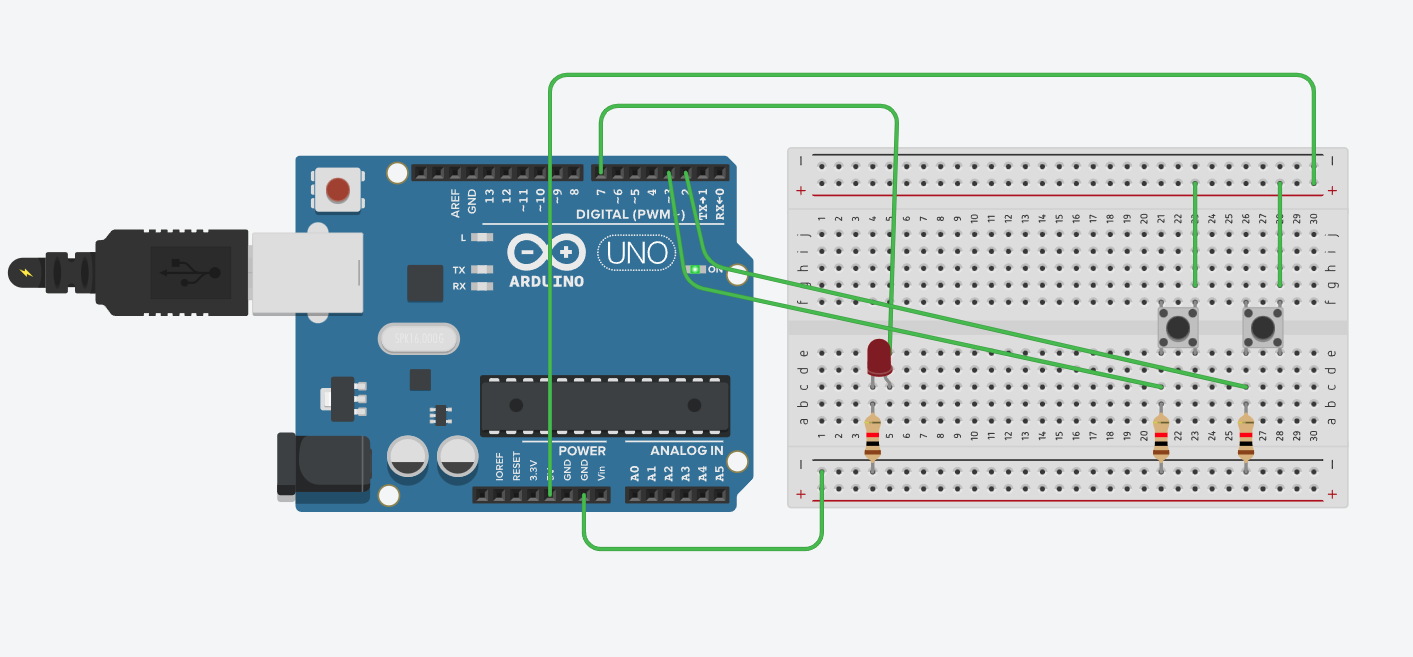 Práctica 5: Conmutada
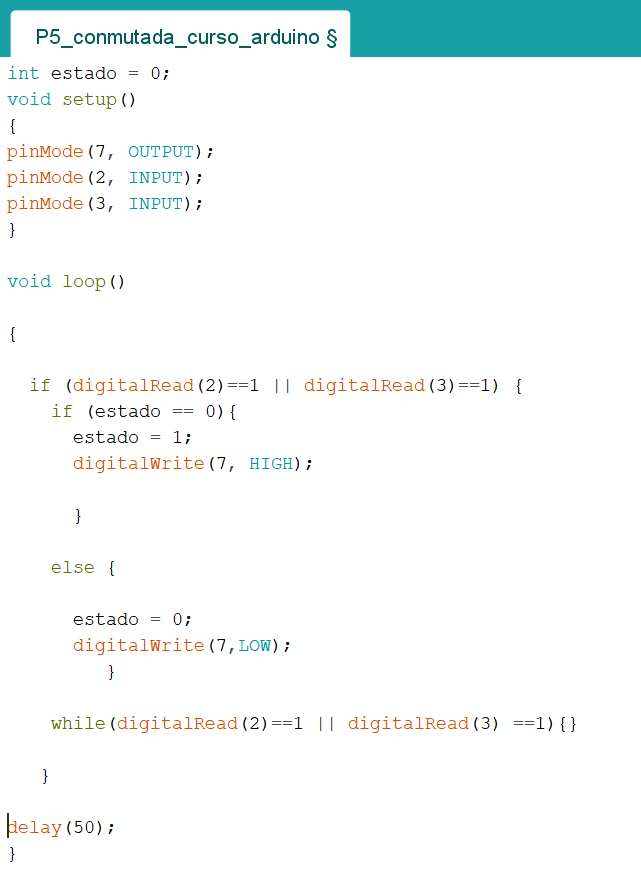 Práctica 6: Led multicolor
En este caso vamos a realizar el montaje de un diodo RGB, LED multicolor. El RGB tiene 4 terminales y su conexión se muestra en la figura. Con dos pines se pueden obtener diversos colores, por ejemplo:Amarillo = Rojo + Verde, Magenta= Rojo +Azul. Así. podríamos sustituir los 3 LED del semáforo anterior^por éste.
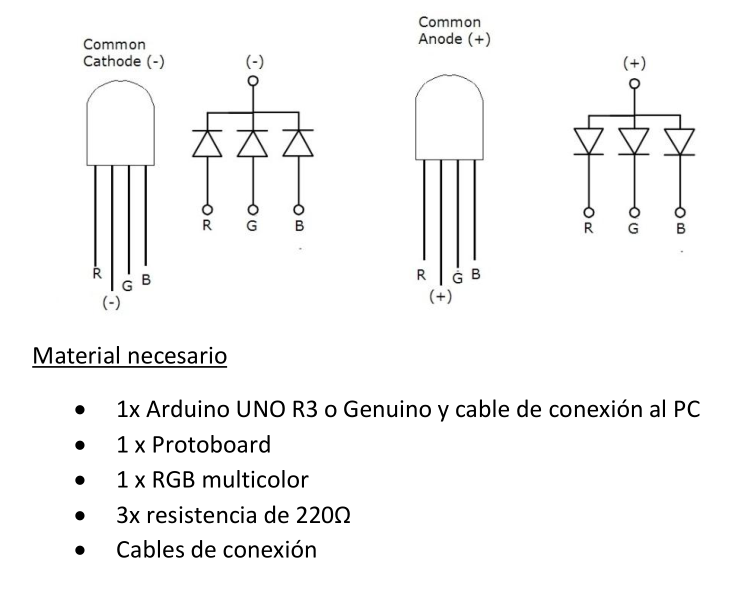 Práctica 6: Led multicolor
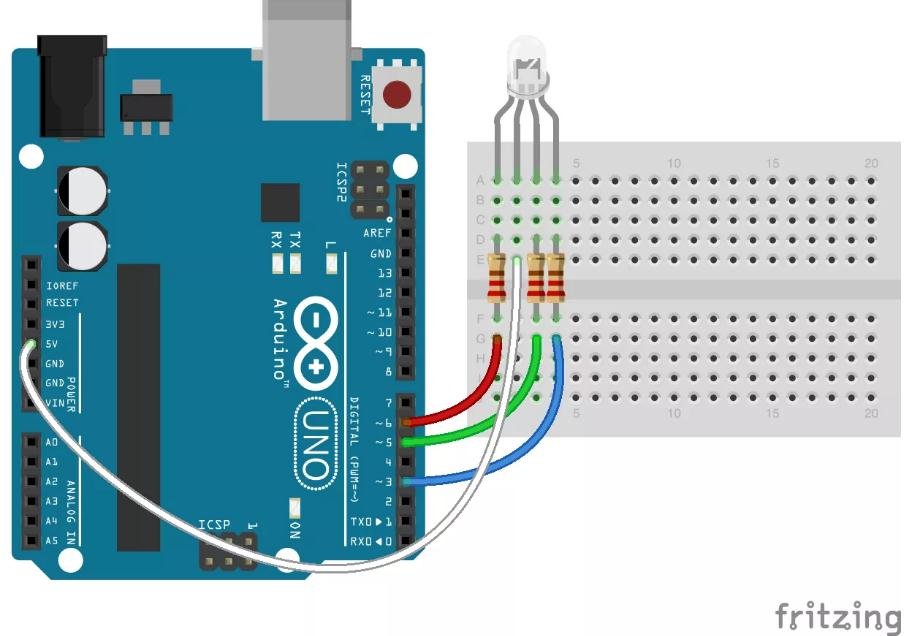 Práctica 6: Led multicolor
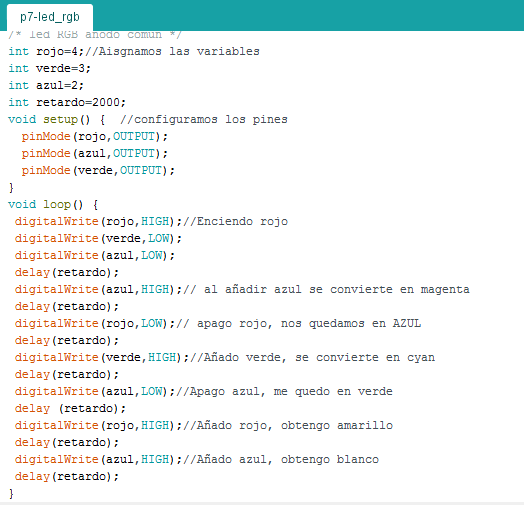 Práctica 7: Simulación de luz de vela mediante PWM
Se trata de simular el movimiento de la llama de una vela. Hacemos uso de la instrucción para generar un número aleatorio que lo asignamos a una salida analógica PWM y otro número que lo asociamos a la variable de temporización (tiempo que esperamos a para cambiar el valor de la salida.
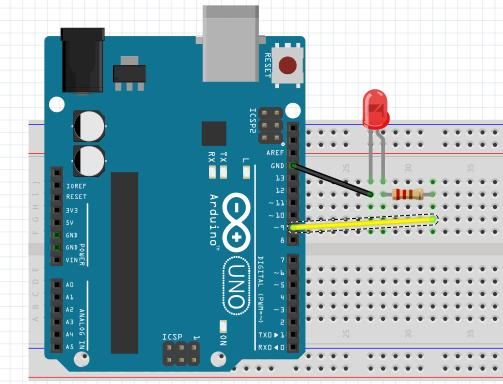 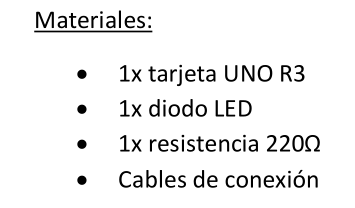 Práctica 7: Simulación de luz de vela mediante PWM
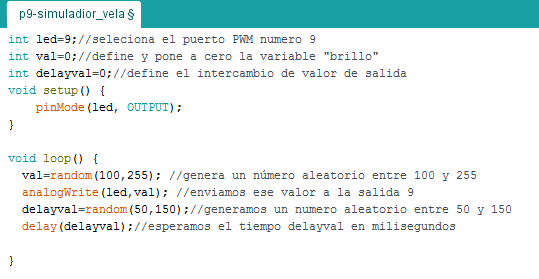 Práctica 8: Encendido de luz automático
En esta práctica vamos a implementar un programa de encendido automático de luz, donde se enciende o paga un LED en función de la cantidad de luz que recibe una LDR.
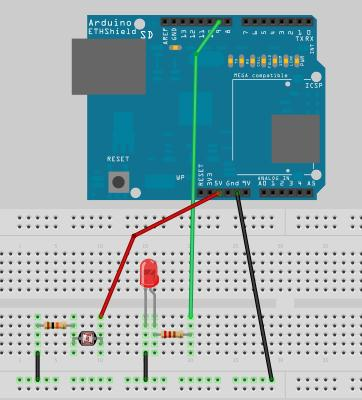 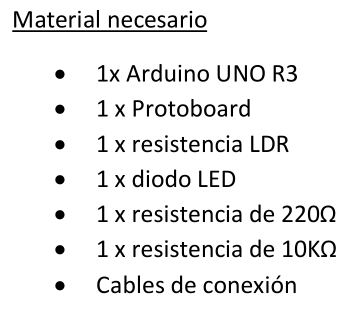 Práctica 8: Encendido de luz automático
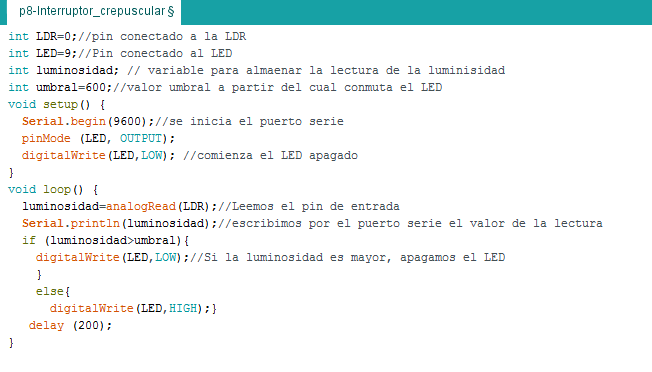 Práctica 8: Encendido de luz automático
Vamos a modificar el interruptor crepuscular anterior, de tal forma que el diodo se encienda condiferente luminosidad, en función de la luz que reciba la LDR. Por ejemplo:

	•	A más de 700 el LED estará apagado
	•	Entre 550 y 700 el LED lucirá al 30%
	•	A menos de 550 el LED lucirá al 100%

Para realizar este ejercicio es necesario que consideremos el LED como una salida analógica, para poder variar su valor de salida. EL montaje es el mismo que en el caso anterior.
Práctica 8: Encendido de luz automático
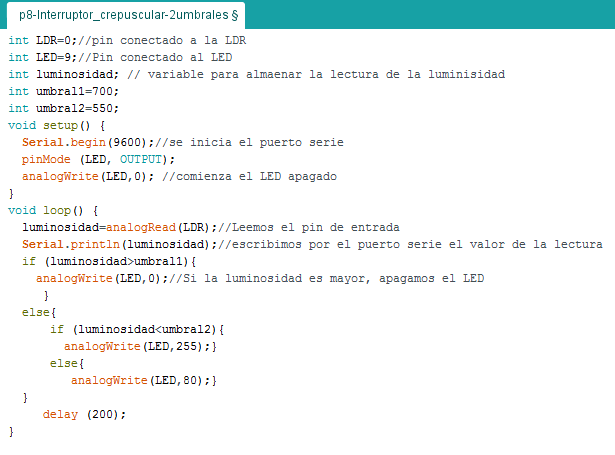 Práctica 9: Generación de números aleatorios
Esta práctica nos va a servir para ver como Arduino genera números aleatorios mediante la función random()
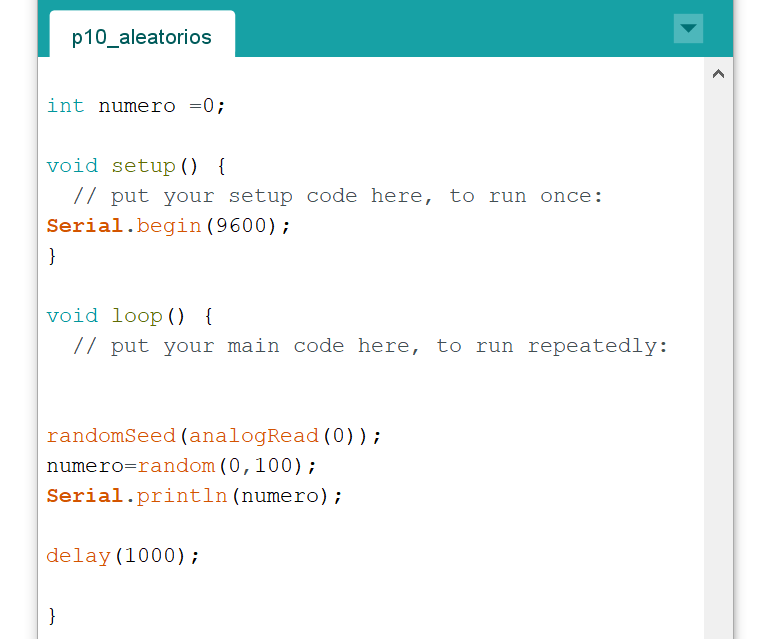 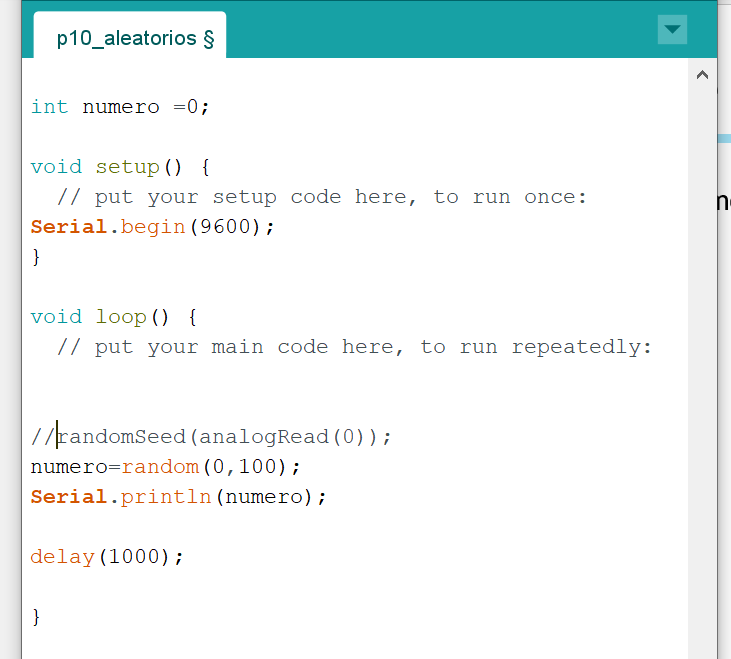 Práctica 9: Dado electrónico
En este caso vamos a implementar un dado a base de leds que nos puede ser útil para nuestros juegos favoritos de mesa.
Nuestro dado electrónico está formado por 7 leds, dispuestos como se muestran en la imagen, de tal forma que se puedan representar los números del 1 al 6, según encendamos unos LEDS u otros.
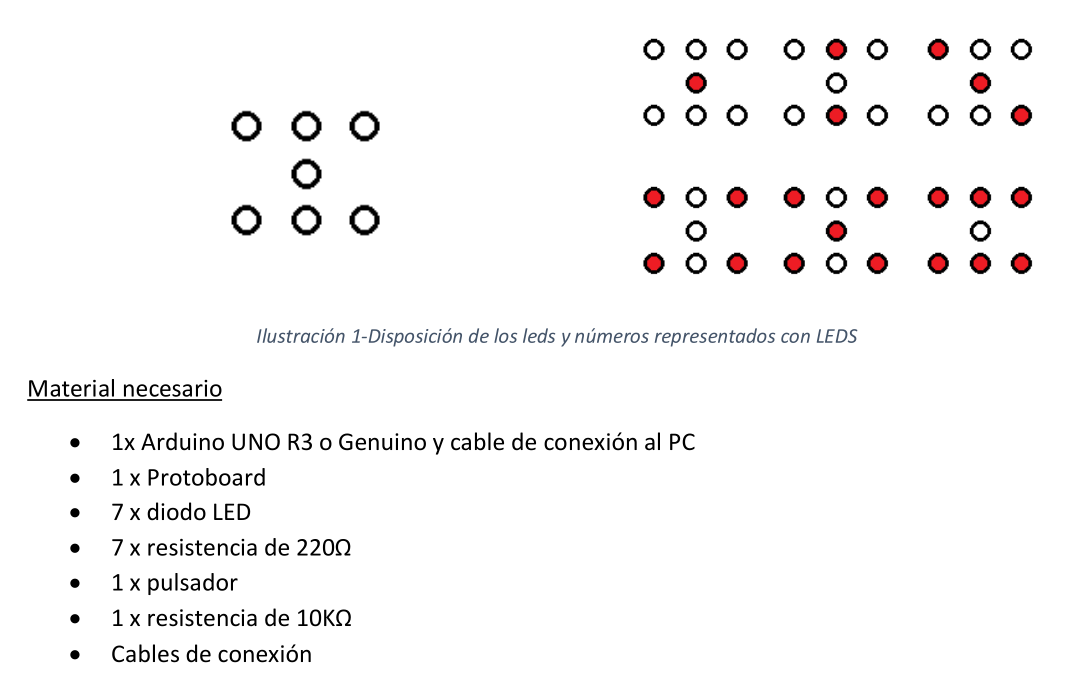 Práctica 9: Dado electrónico
Esquema del montaje
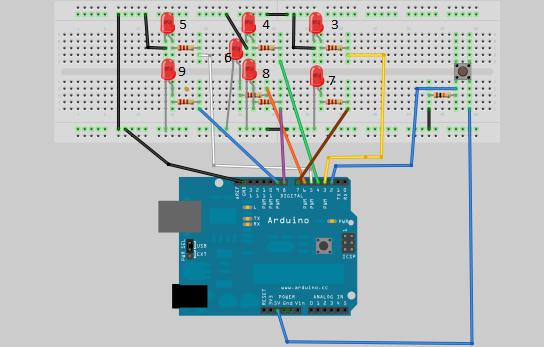 Práctica 9: Dado electrónico
Código
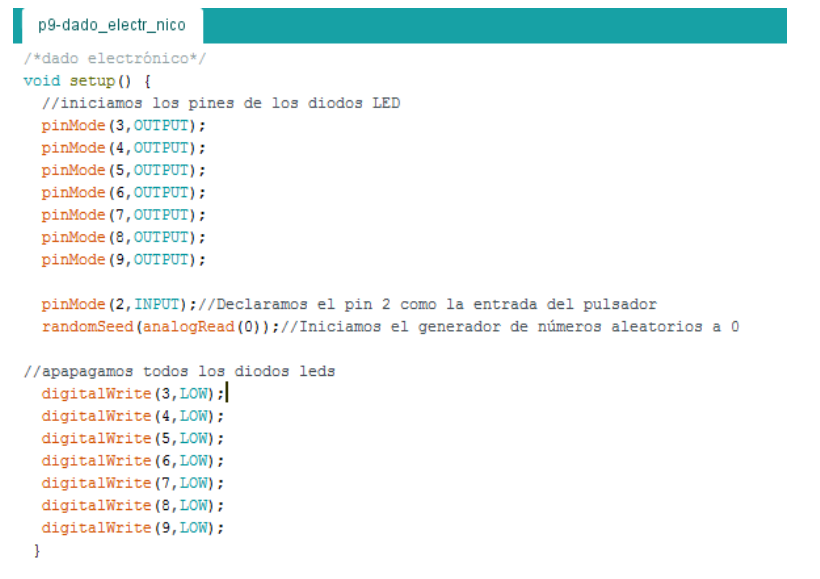 Práctica 9: Dado electrónico
Código
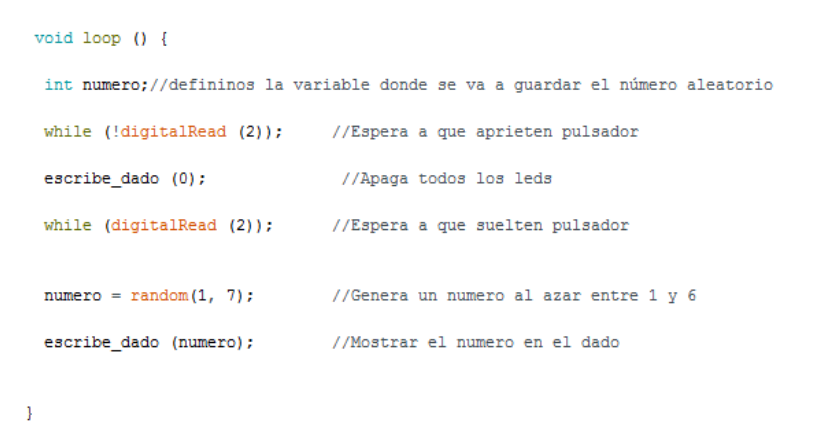 Práctica 9: Dado electrónico
Código
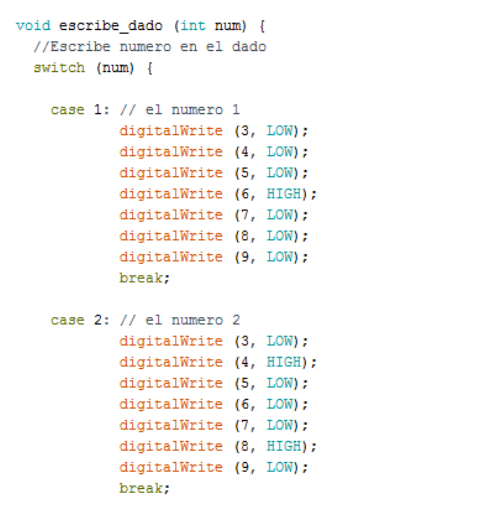 Práctica 9: Dado electrónico
Código
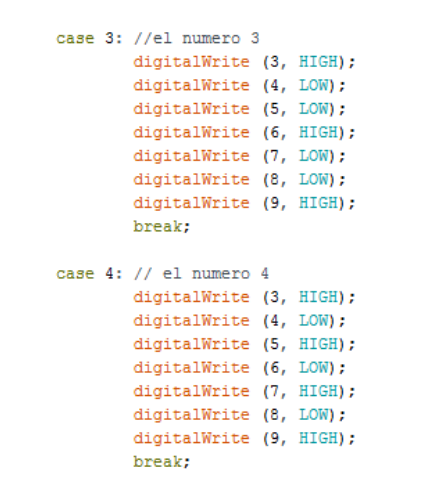 Práctica 9: Dado electrónico
Código
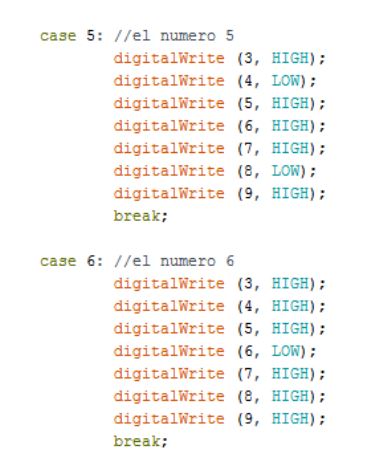 Práctica 9: Dado electrónico
Código
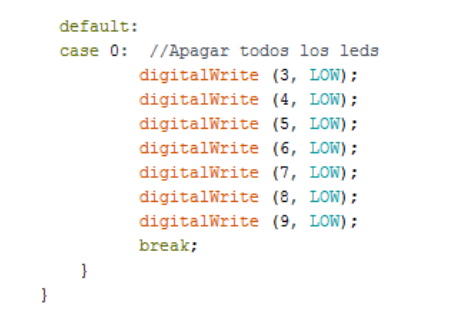 INICIO
PRÁCTICA 10- CONTROL DE ACCESOS A UN PARKING
Para esta práctica vamos a necesitar:
ARDUINO UNO R3
RESISTENCIAS
DISPLAY 8 SEGMENTOS
SERVOMOTOR
Goma eva
Clips
Papel albal

Vamos a construir un parking con 8 plazas de aparcamiento. En el display, inicialmente aparecerá un 8. Si un coche llega, la barrerá subirá y el contador disminuirá a 7. Si un coche salde del parking, la barrerá se subirá y el contador aumentará. Si no hay plazas libres, la barrera no se abrirá,
Video
making
¿Qué es un servo?
Se trata de un motor de cc capaz de posicionarse en un ángulo determinado dentro de un rango que suele ser entre 0 ºy 180º
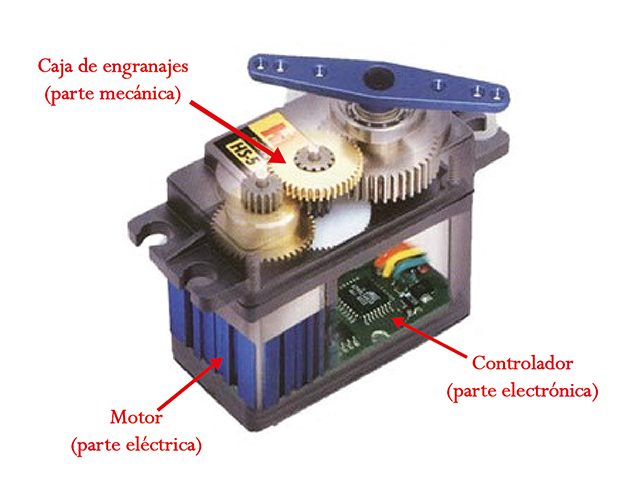 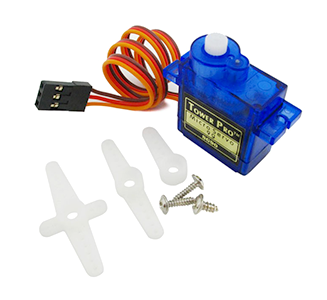 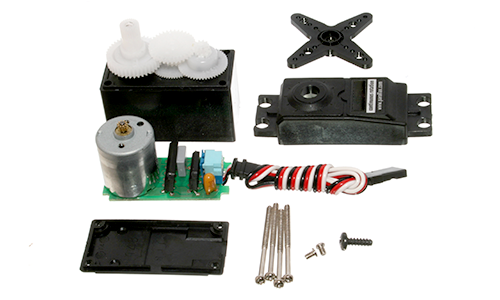 Programación de servo
Esquema de montaje
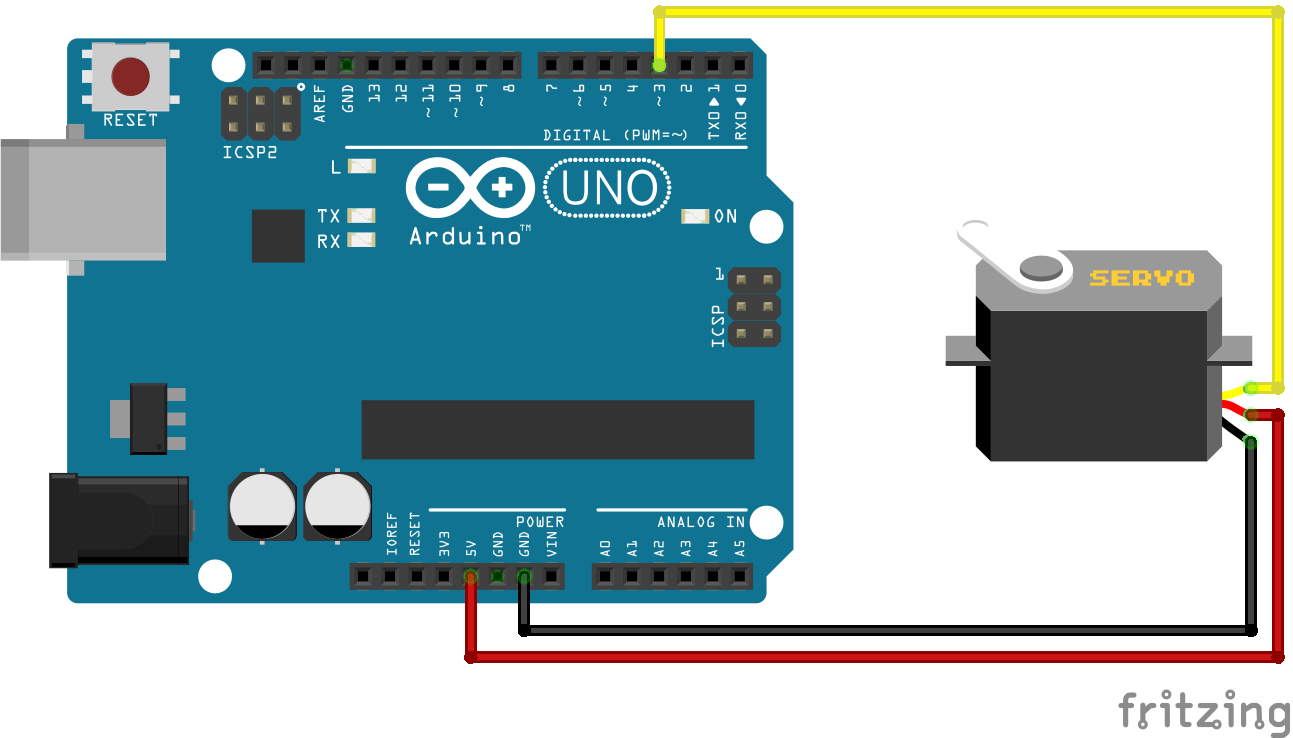 ¿Qué es un display de 7 segmentos?
El visualizador de 7 segmentos es un componente que se utiliza para la representación de caracteres (normalmente números) en muchos dispositivos electrónicos, debido en gran medida a su simplicidad. Aunque externamente su forma difiere considerablemente de un led típico, internamente están constituidos por una serie de leds con unas determinadas conexiones internas, estratégicamente ubicados de tal forma que forme un número '8'.
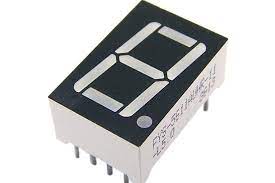 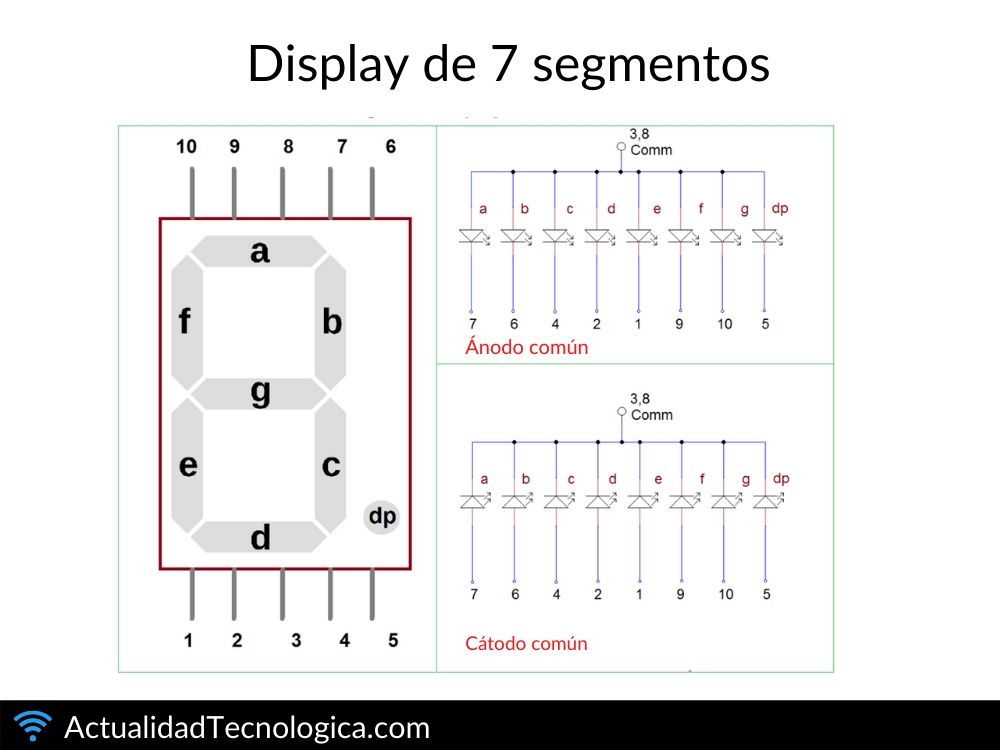 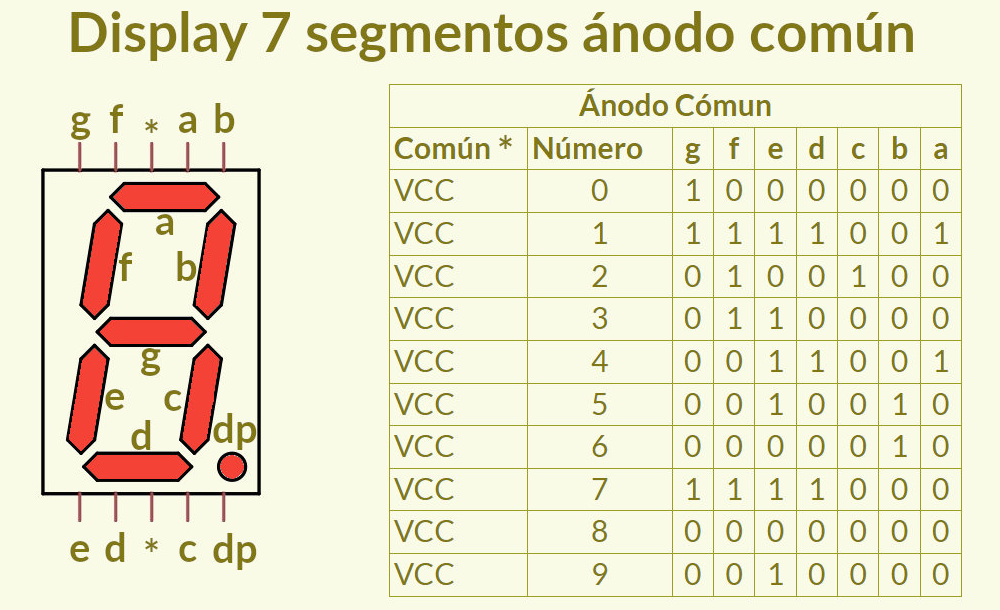 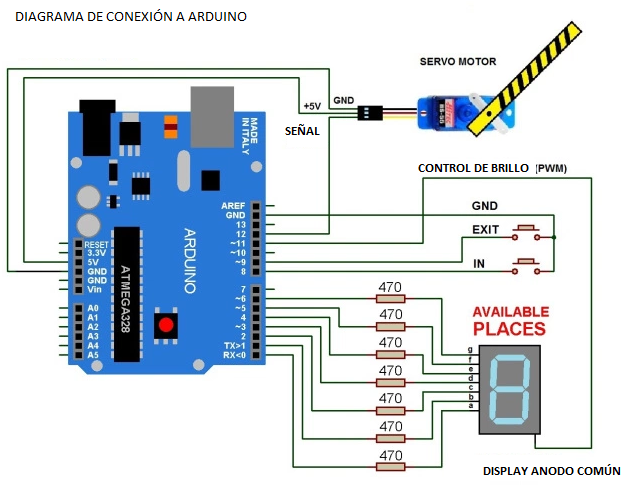 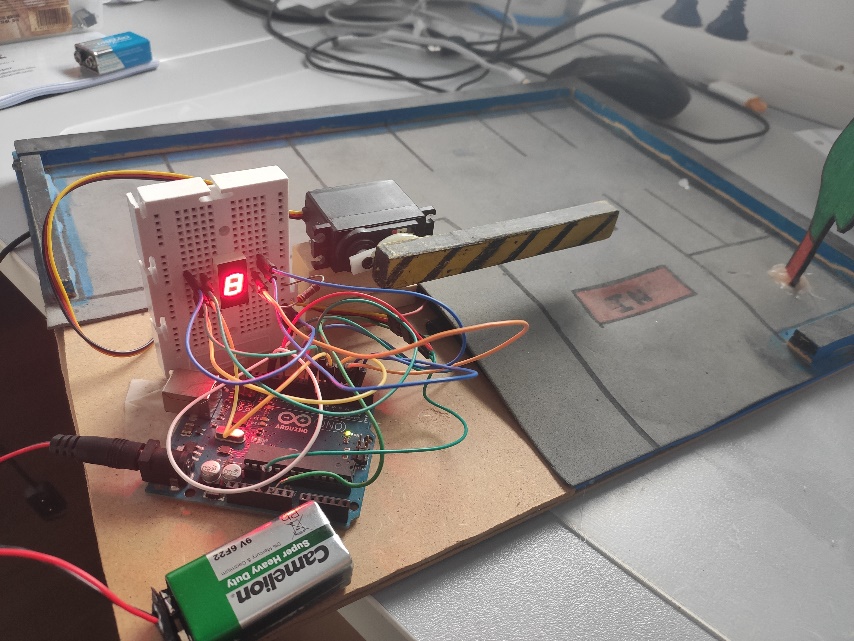 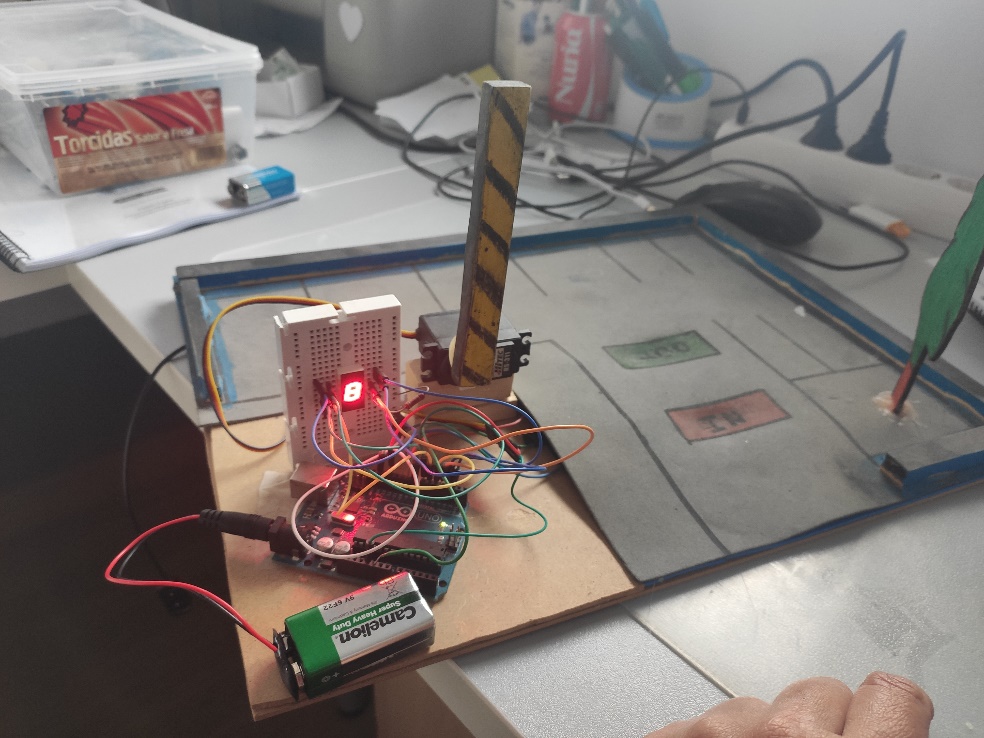 Práctica 10: BARRERA PARKING
Código
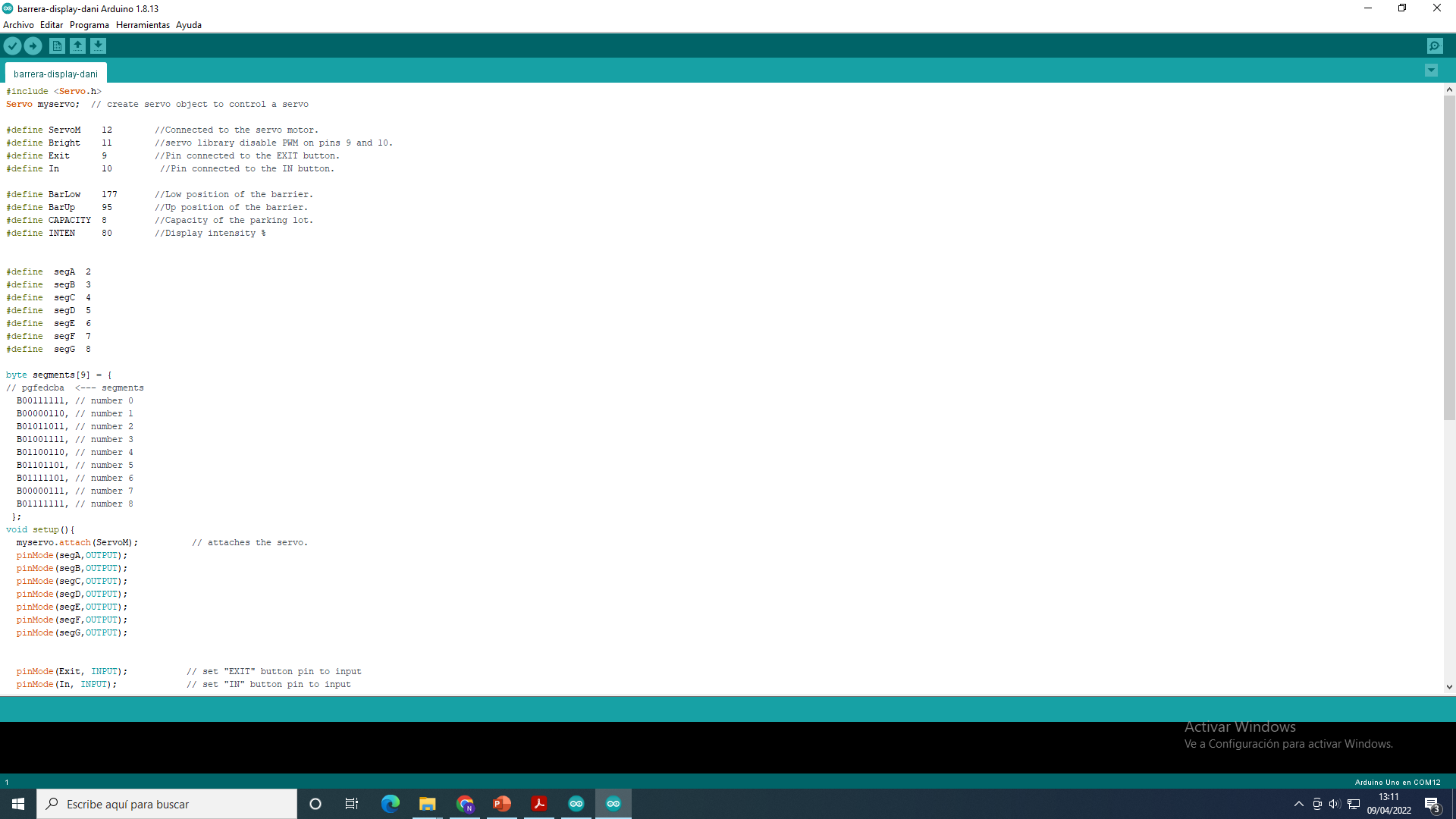 Práctica 10: BARRERA PARKING
Código
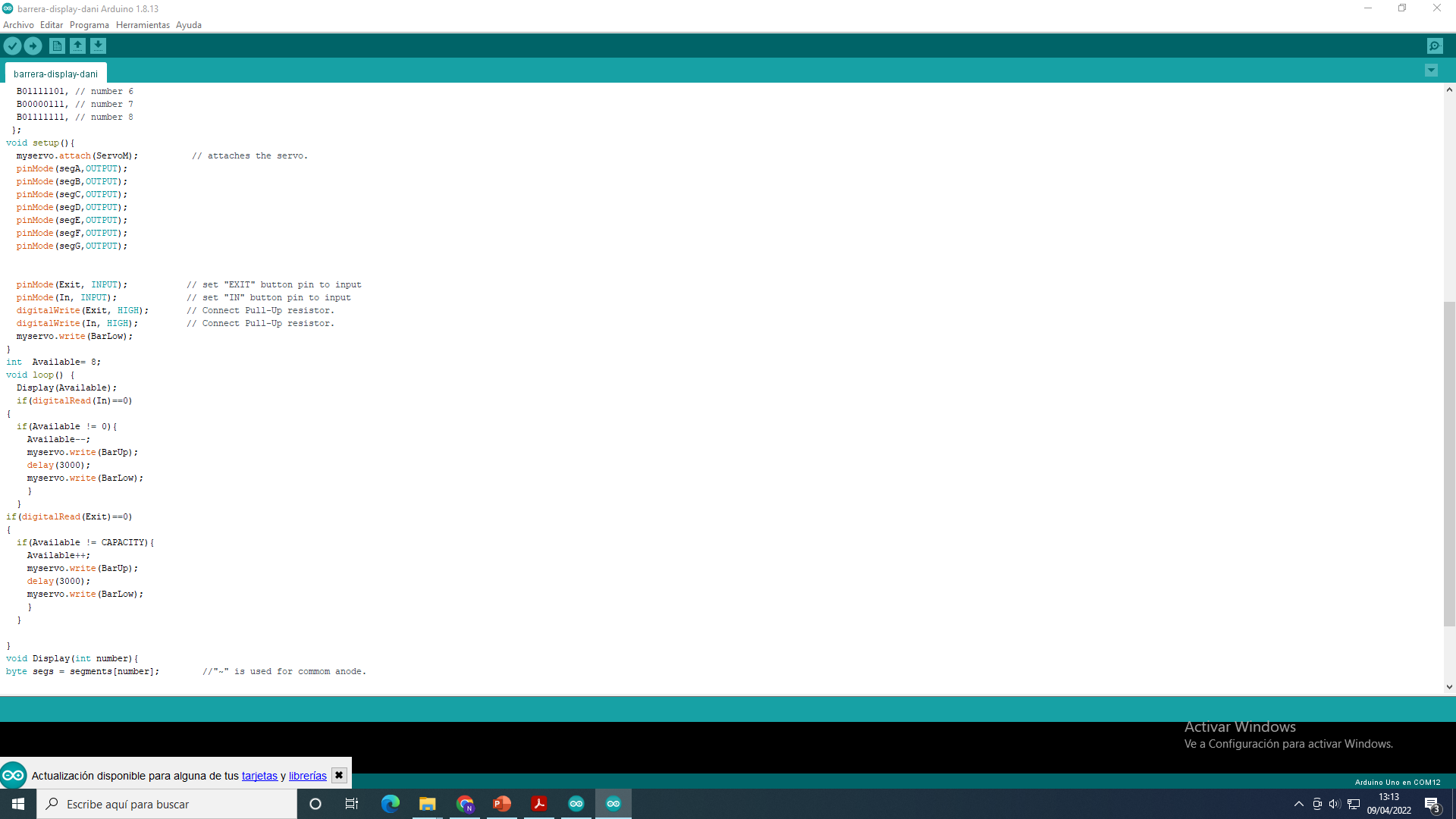 Práctica 10: BARRERA PARKING
Código
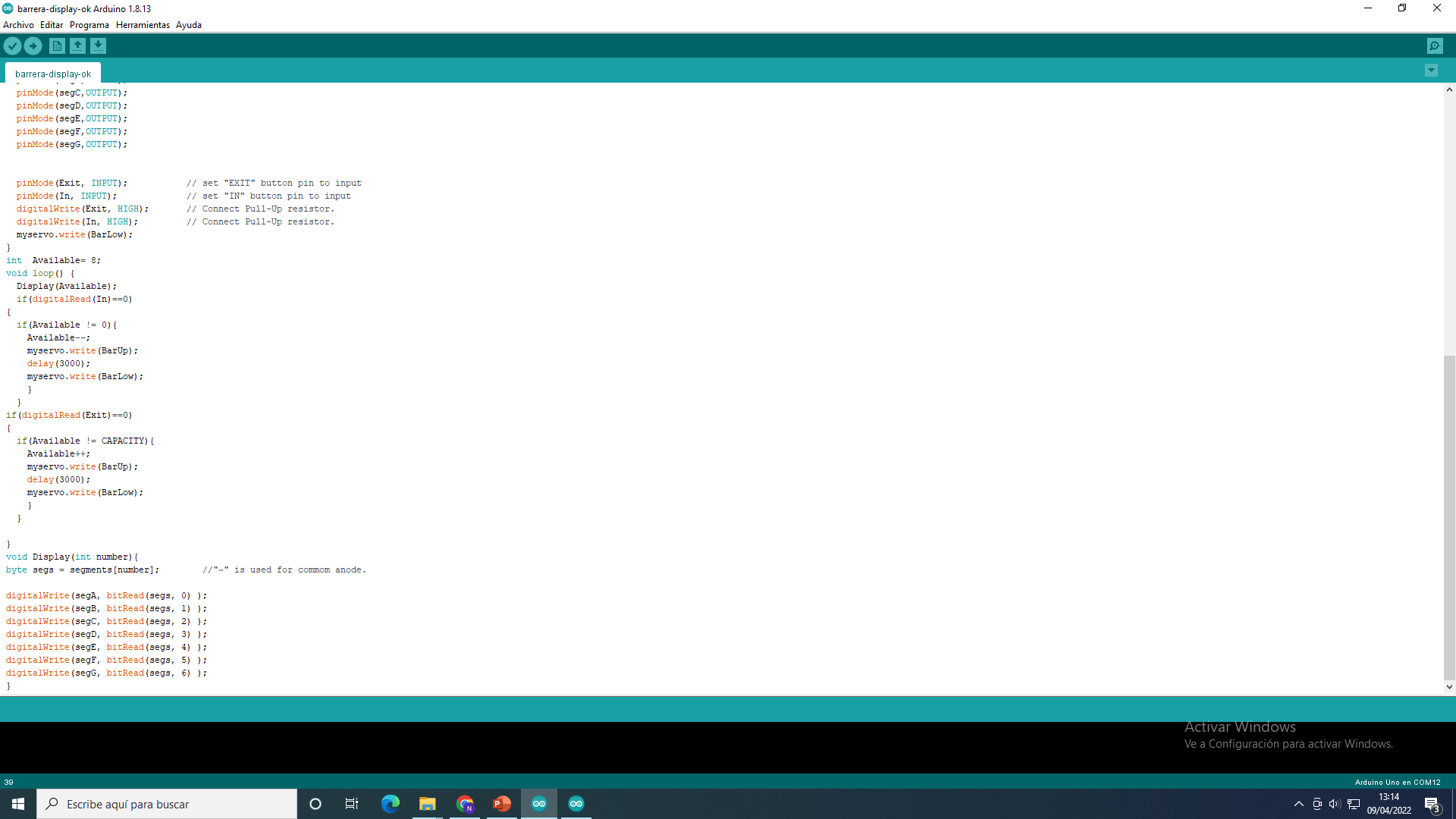 INICIO
KITS HACKING STEAM
Vídeo
Son una serie de prácticas que podemos descargarnos de la web de Microsoft
https://education.microsoft.com/en-us/hackingStem
Aerogenerador
Sonar
Mano robótica
Sismógrafo
Telégrafo
Práctica 17: Medida de potencia de aerogenerador
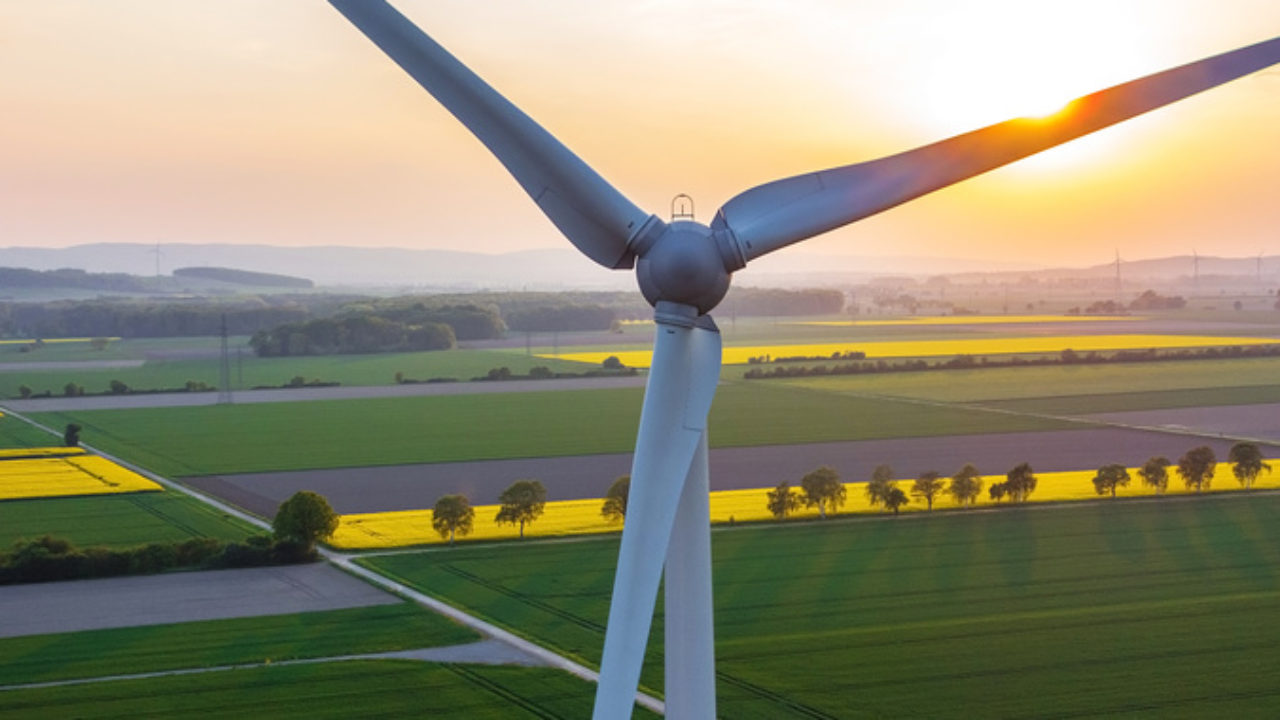 Práctica 17: Medida de potencia de aerogenerador
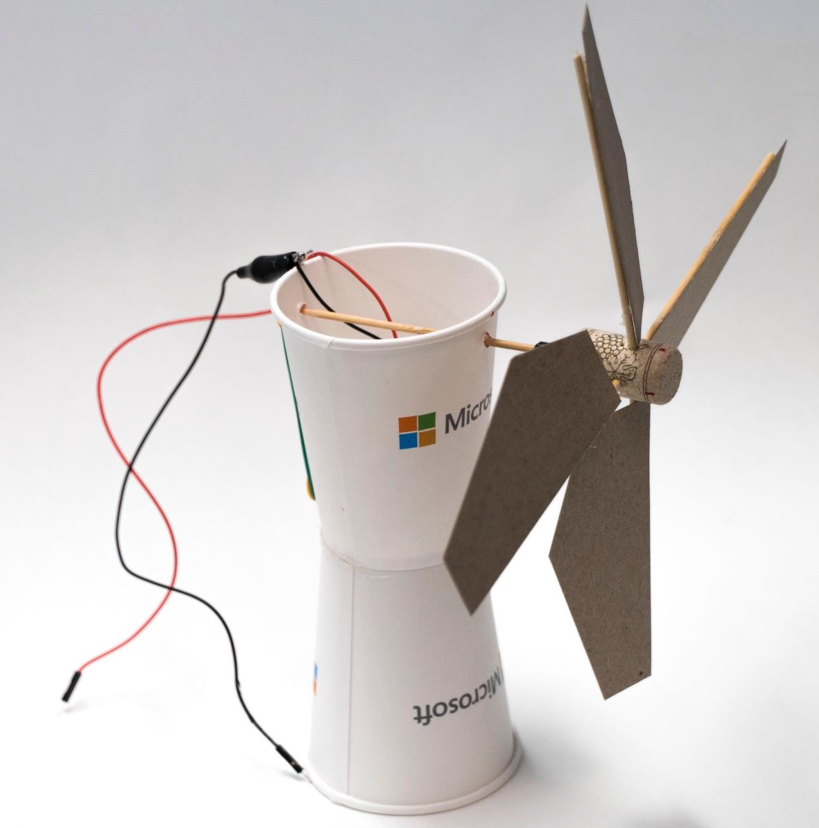 En esta práctica diseñaremos un aerogenerador sencillo a partir de materiales caseros. Este aerogenerador moverá un pequeño motor de cc cuya potencia generada intentaremos medir con Arduino.
Práctica 17: Medida de potencia de aerogenerador
Materiales
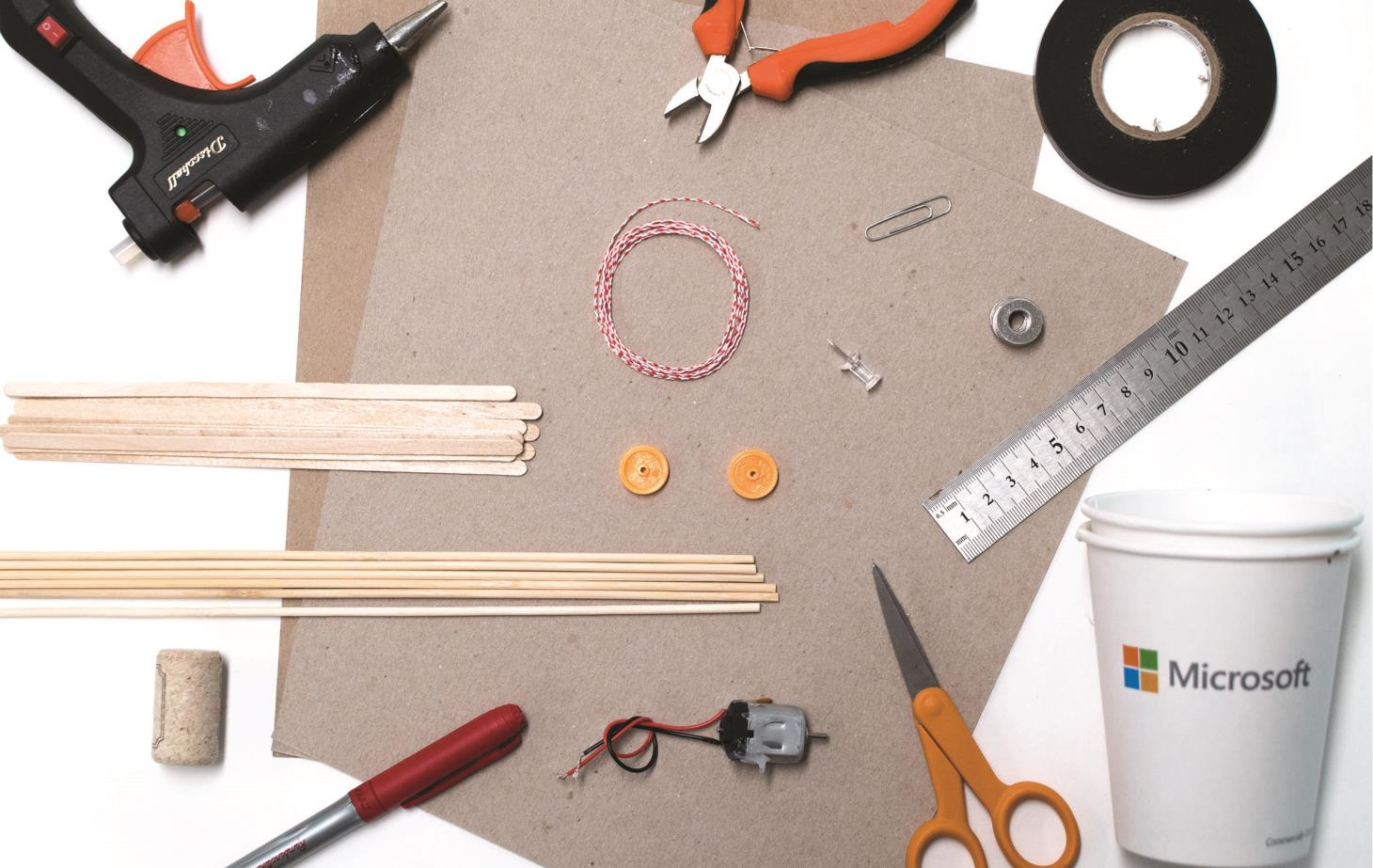 Práctica 17: Medida de potencia de aerogenerador
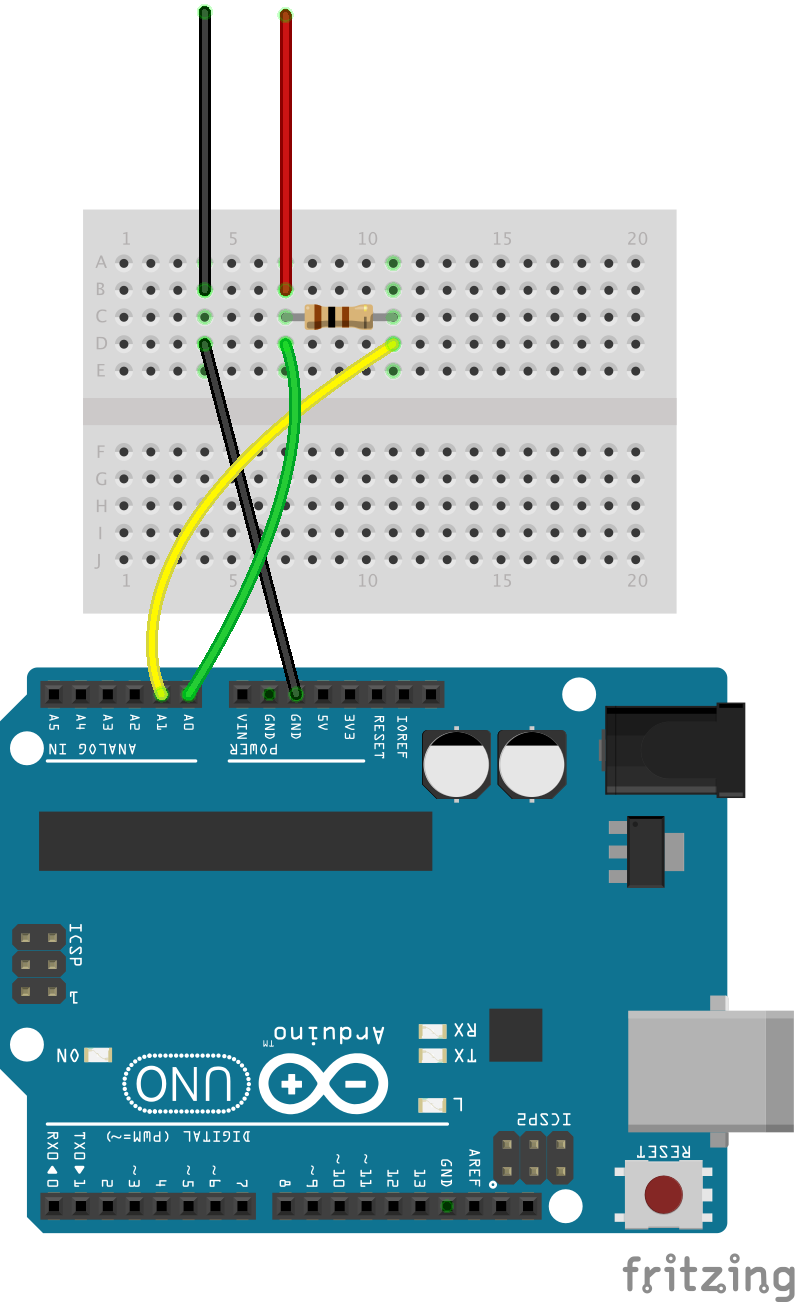 Esquema de montaje:
Práctica 17: Medida de potencia de aerogenerador
Código:
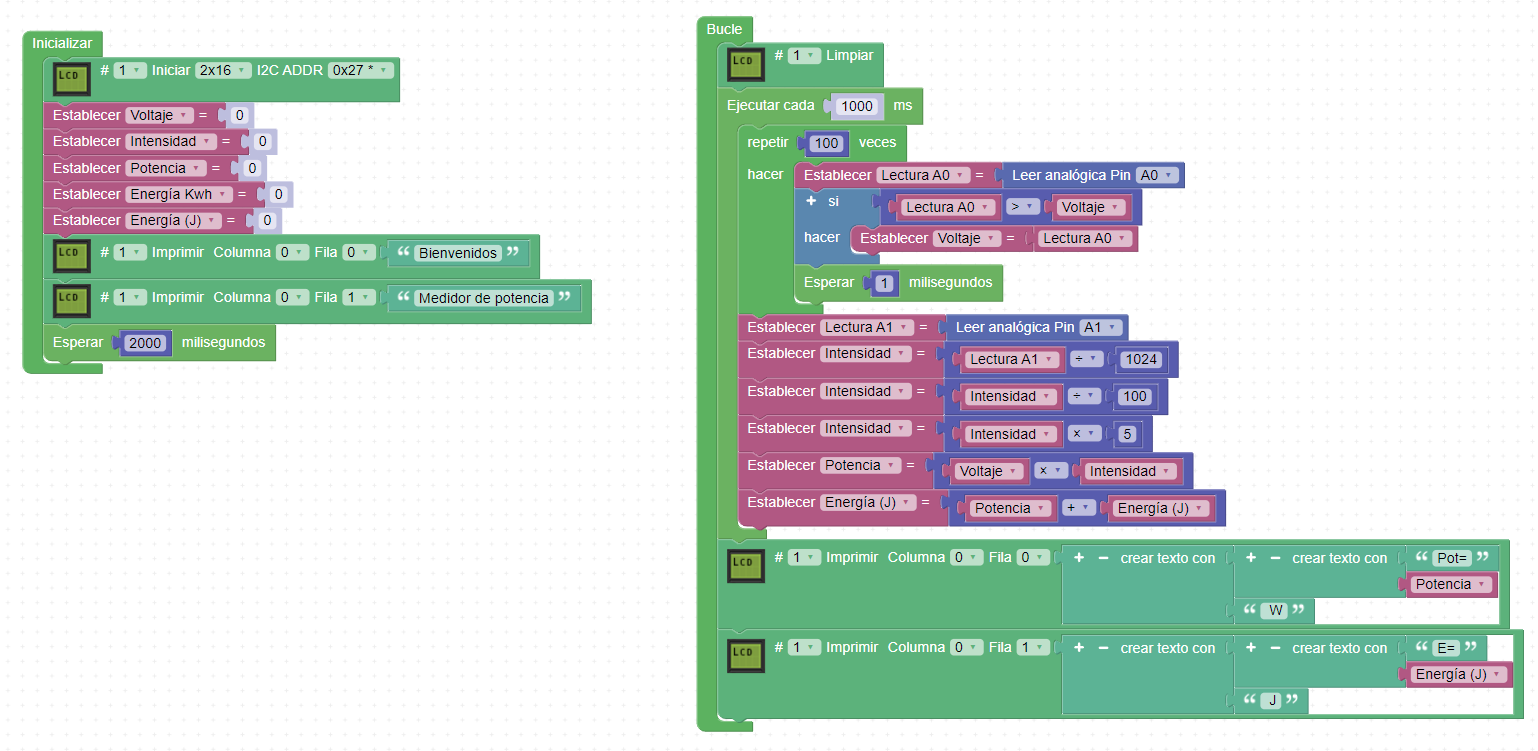 INICIO
Práctica 18: Escudo térmico
En esta práctica vamos a utilizar Arduino para comprobar las diferentes conductividades térmicas que poseen los materiales y comprobar cuáles son los más adecuados para aplicaciones como los recubrimientos de naces espaciales.
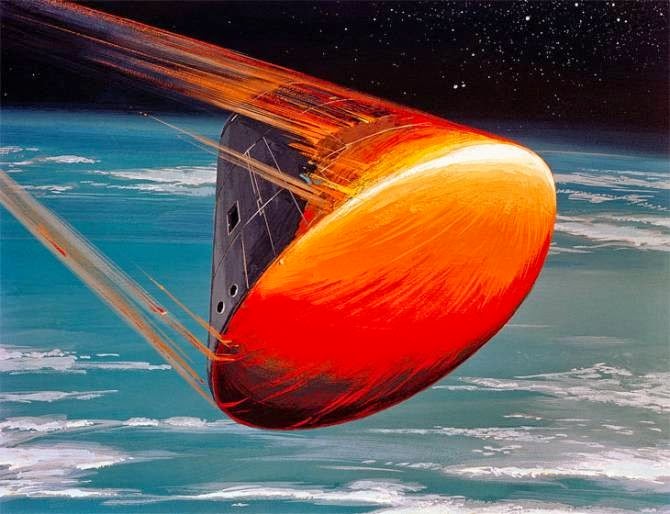 INICIO
Práctica 18: Escudo térmico
.
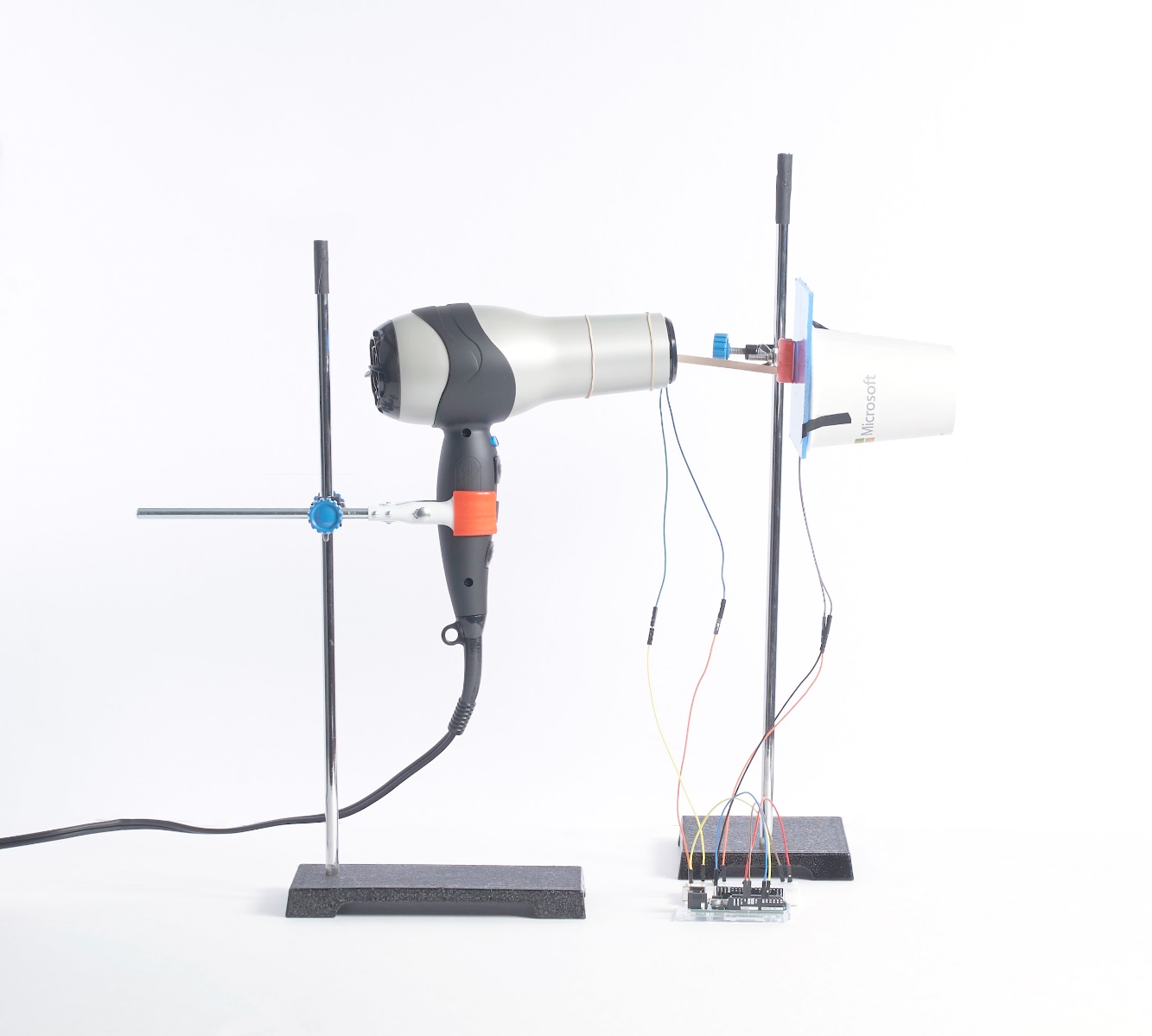 Práctica 18: Escudo térmico
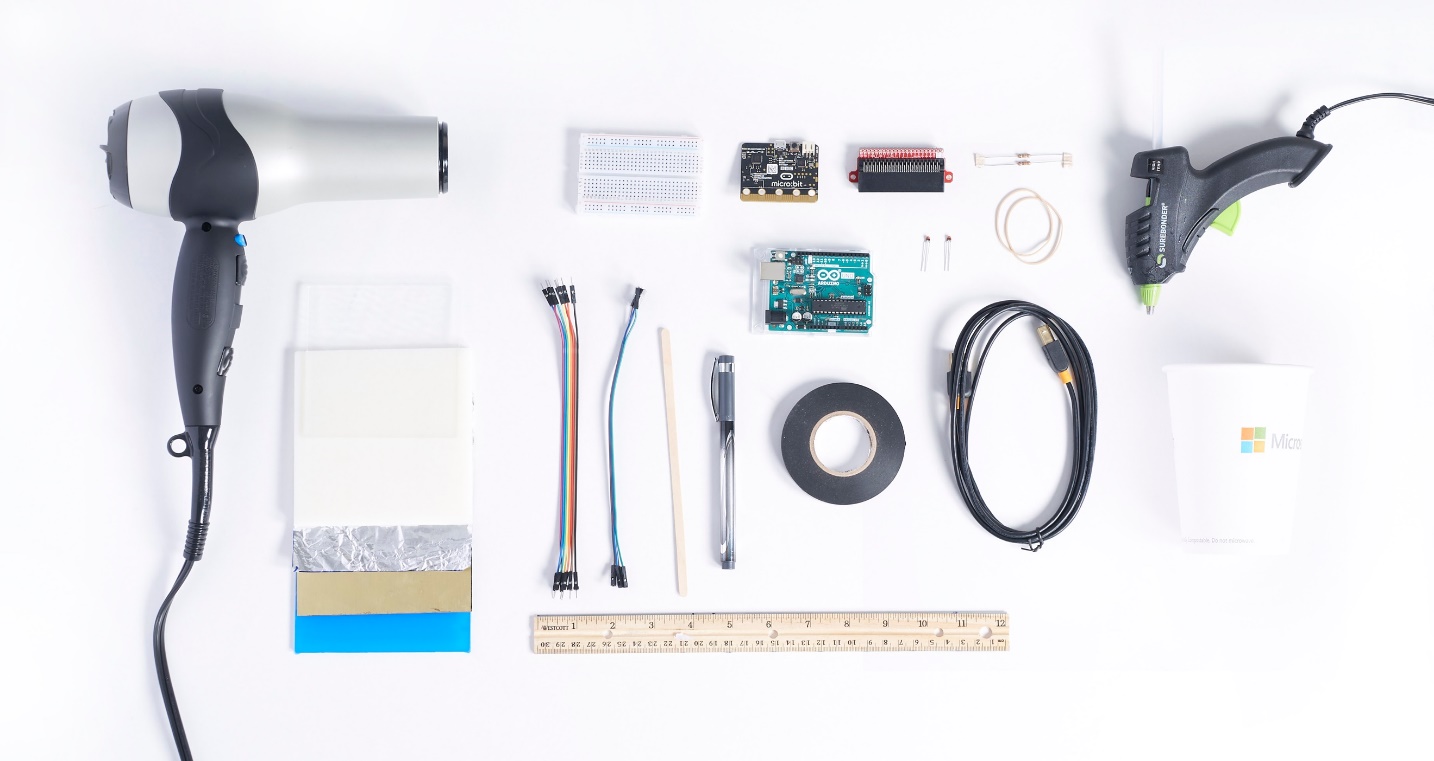 Para simular el calor generado en la reentrada utilizaremos un secador de pelo. Después utilizaremos dos termisoteres para medir la temperatura fuera y dentro de la cápsula.
Práctica 18: Escudo térmico
Esquema general de montaje.
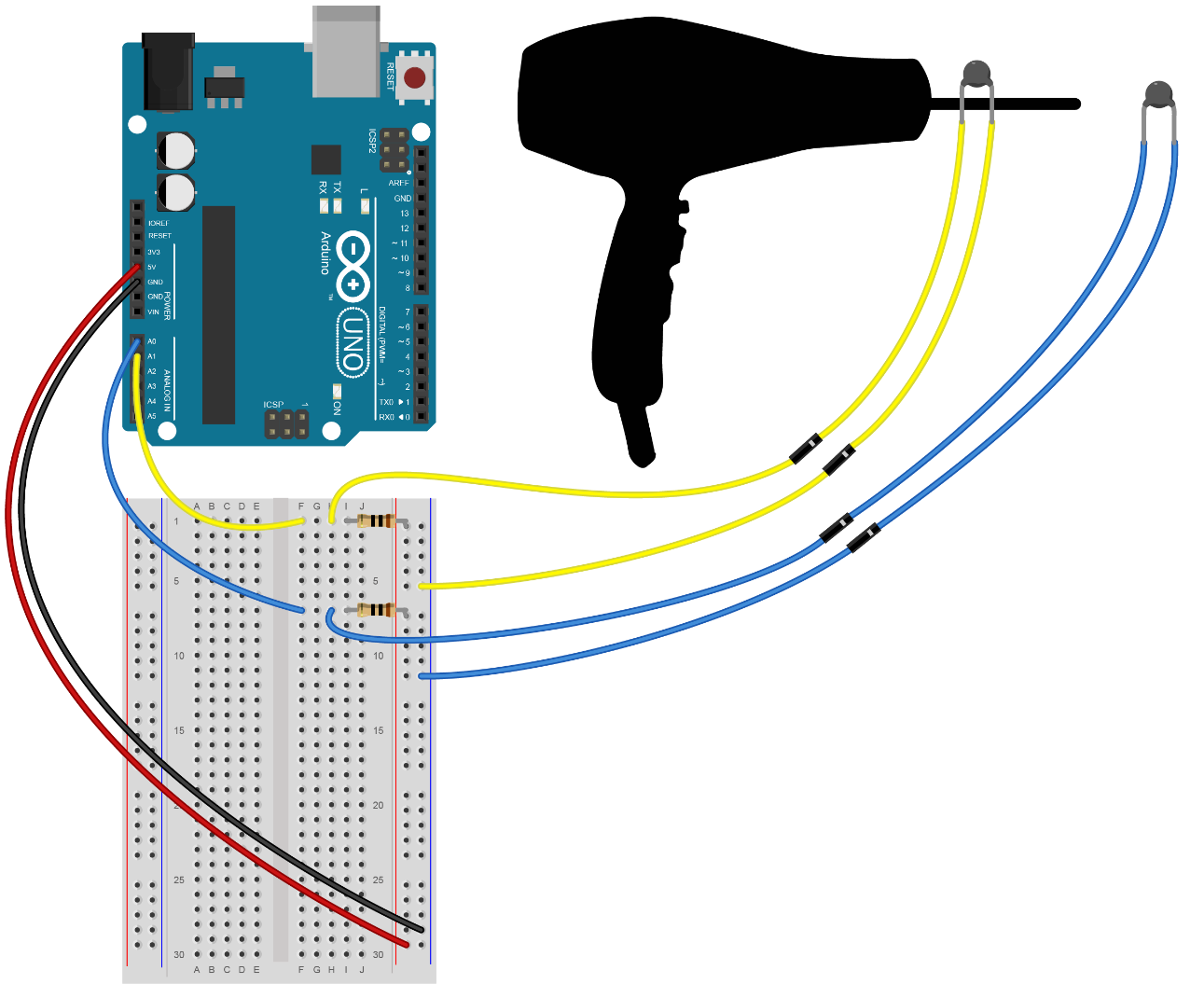 Práctica 18: Escudo térmico
Esquema de montaje para medida de temperaturas y visionado por LCD.
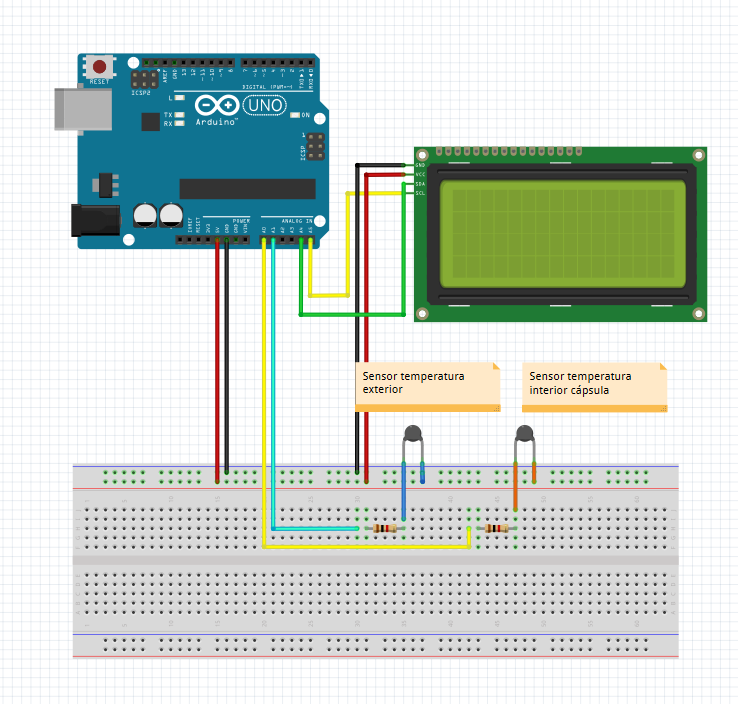 Práctica 18: Escudo térmico
Código de medida de temperaturas interior y exterior de la cápsula.
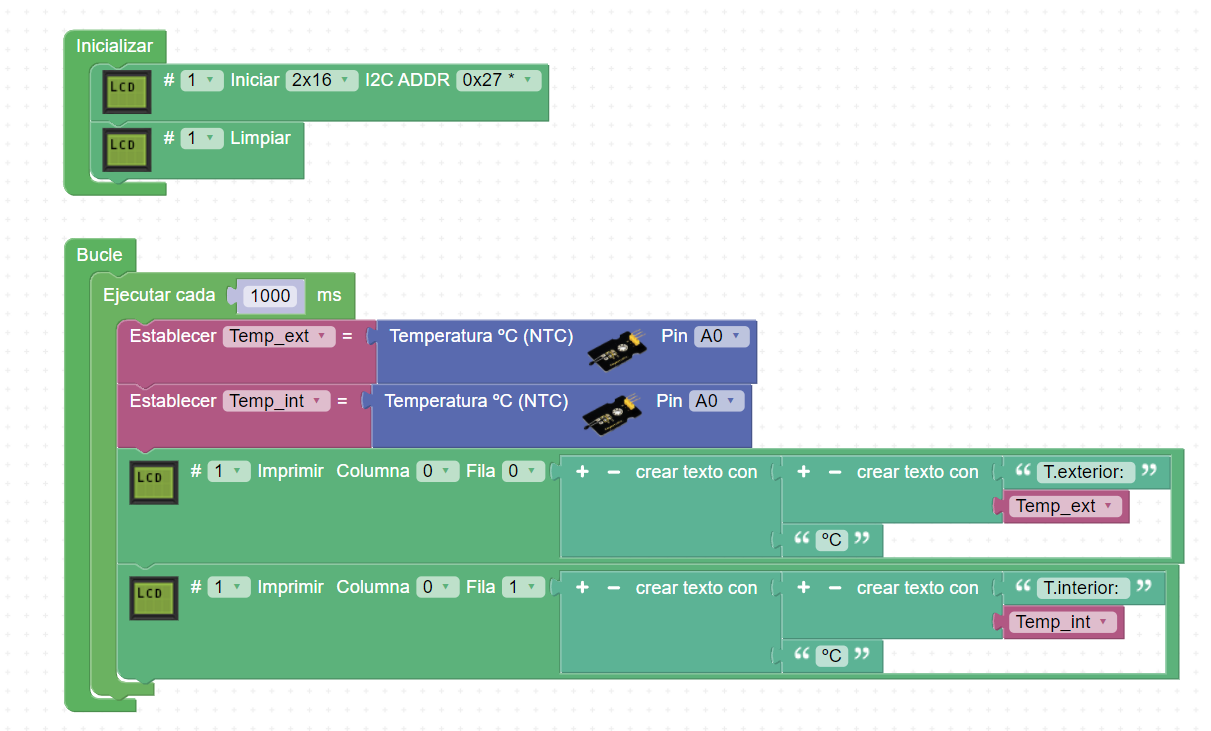 Práctica 18: Escudo térmico
Medida de diferencia de temperaturas exterior e interior tras 30s.
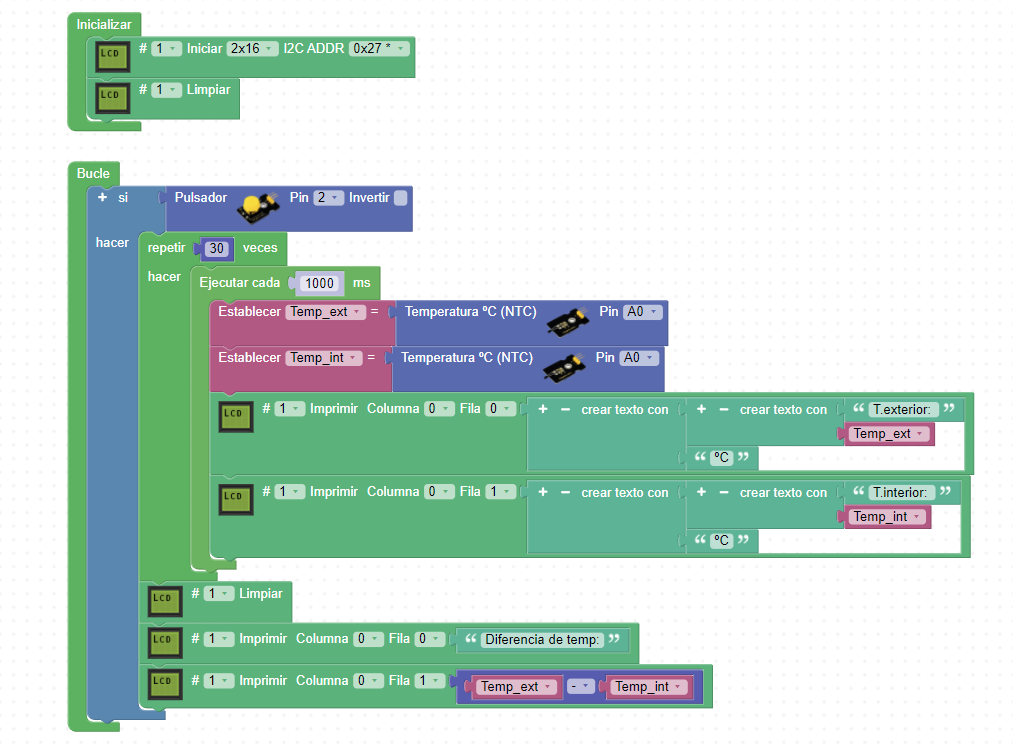 INICIO
Práctica 19: Sismógrafo
Con este programa vamos a simular el comportamiento de un sismógrafo, diseñando un dispositivo capaz de detectar vibraciones y temblores de tierra.
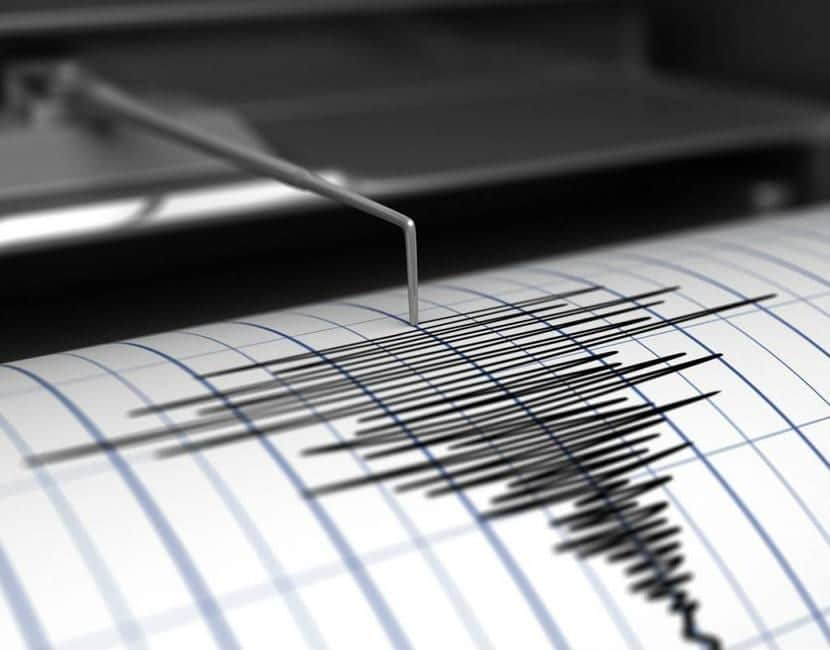 Práctica 19: Sismógrafo
Al simular el terremoto el imán suspendido por el corcho se moverá, variando el campo magnético que atraviesa la espira e induciendo una corriente que podrá ser medida por Arduino
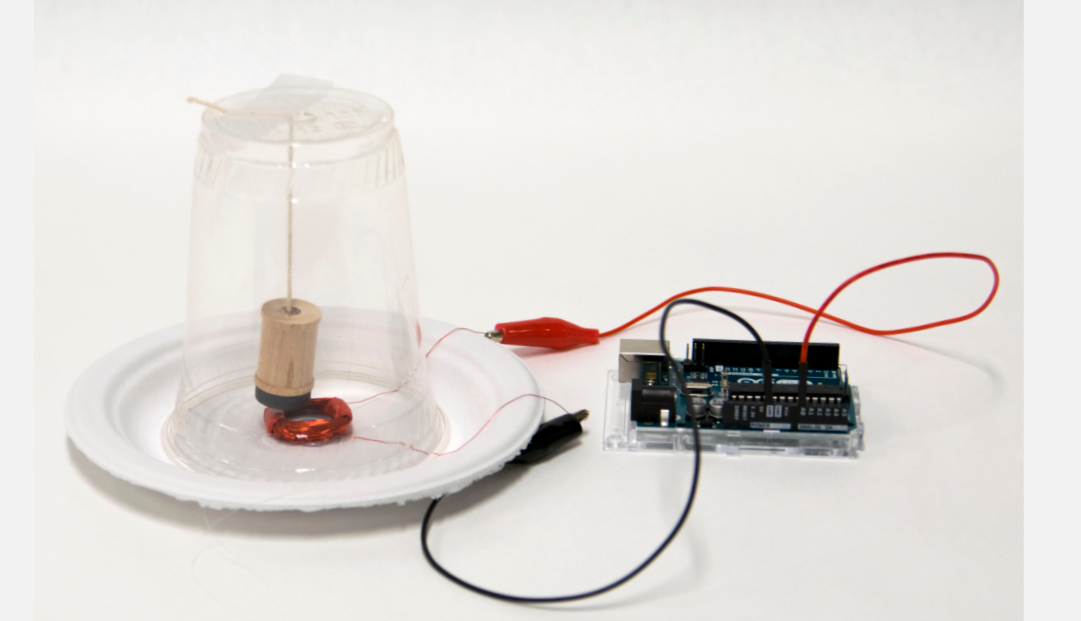 Práctica 19: Sismógrafo
Materiales
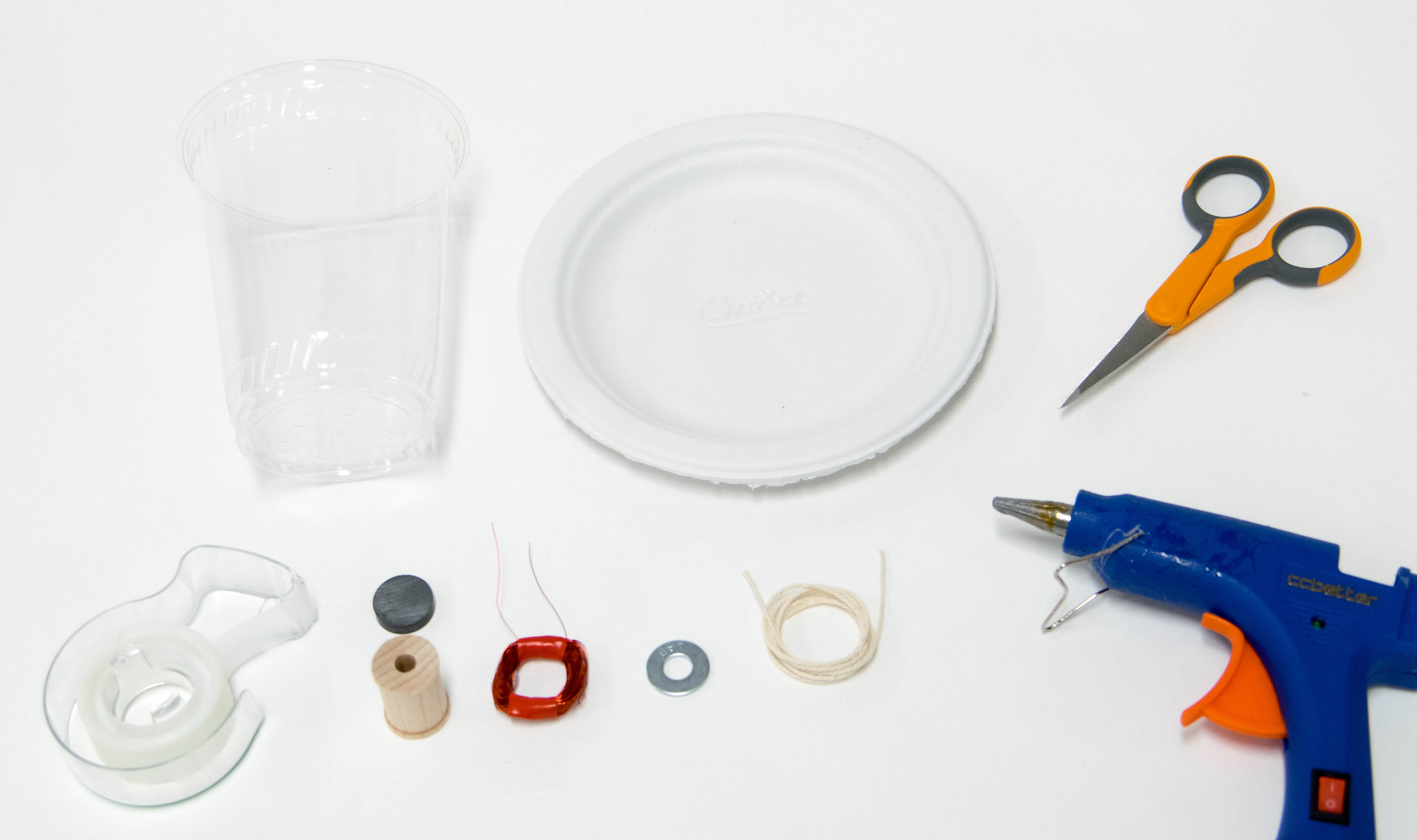 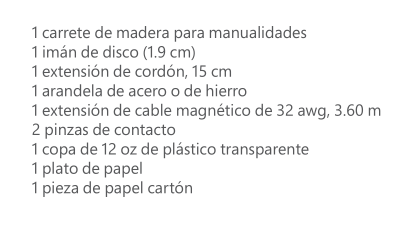 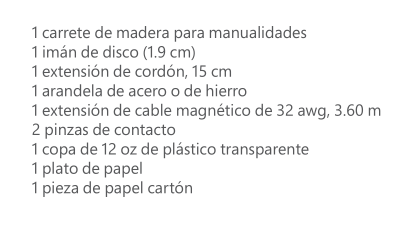 Práctica 19: Sismógrafo
Esquema de conexión:
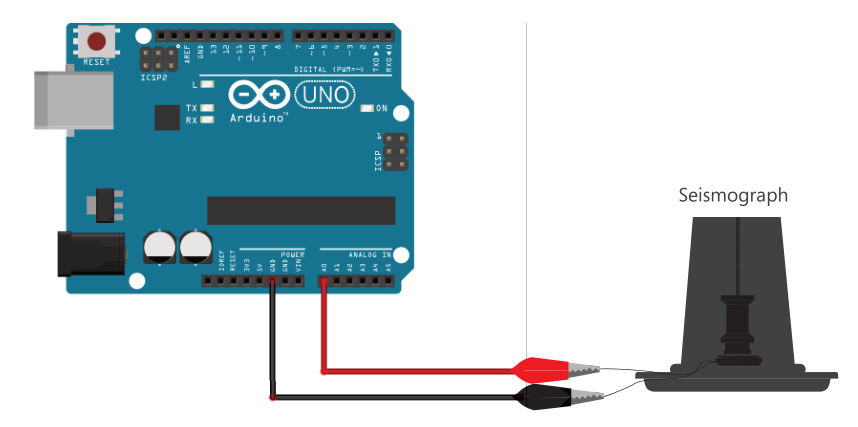 Práctica 19: Sismógrafo
Código
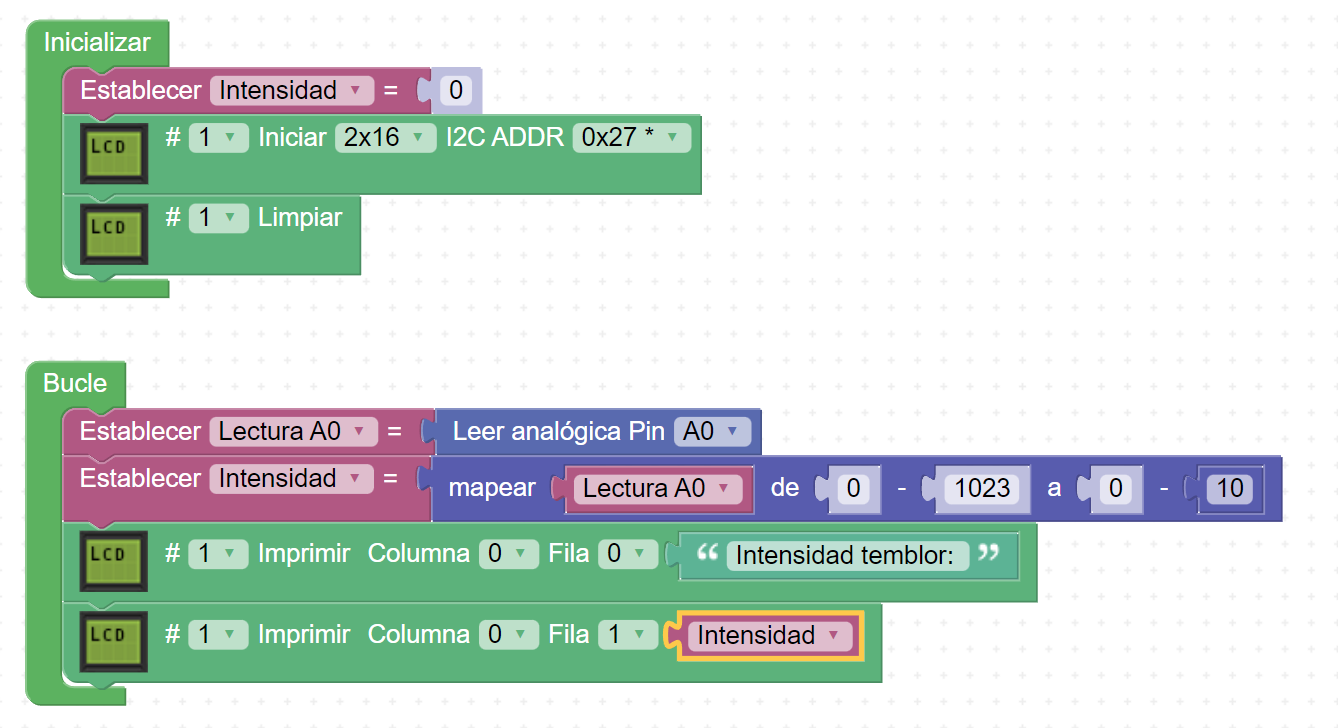 Práctica 19: Sismógrafo
Ahora vamos a intentar simular el sismógrafo utilizando Scratch.
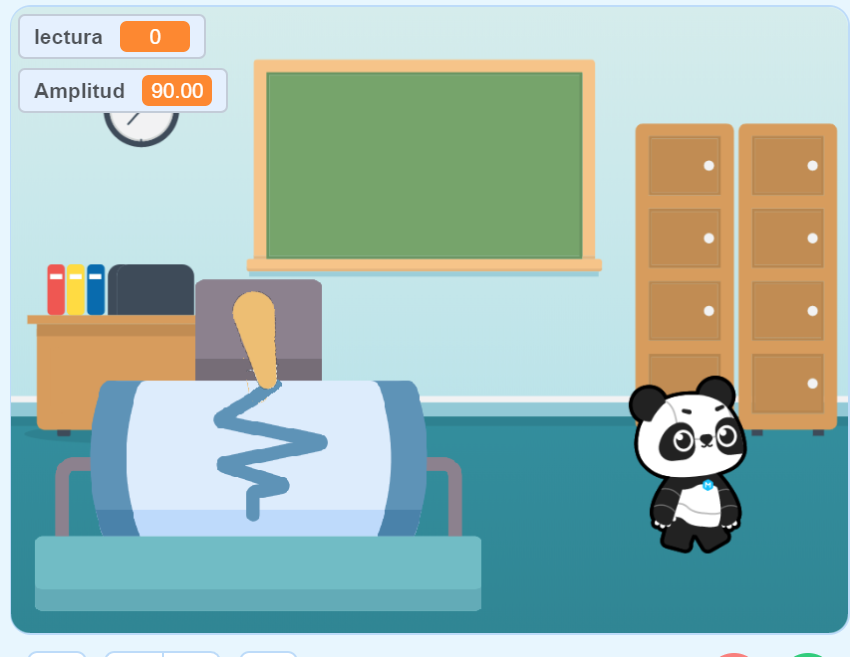 Práctica 19: Sismógrafo
Arduino se encarga de leer el voltaje generado por el movimiento del imán y de enviarlo al Panda para su visionado.
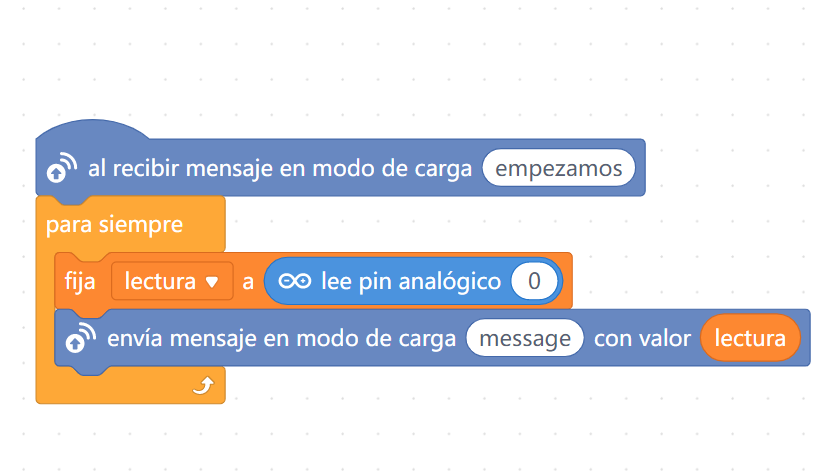 Práctica 19: Sismógrafo
El Panda se encarga de visualizar el valor de la amplitud del temblor.
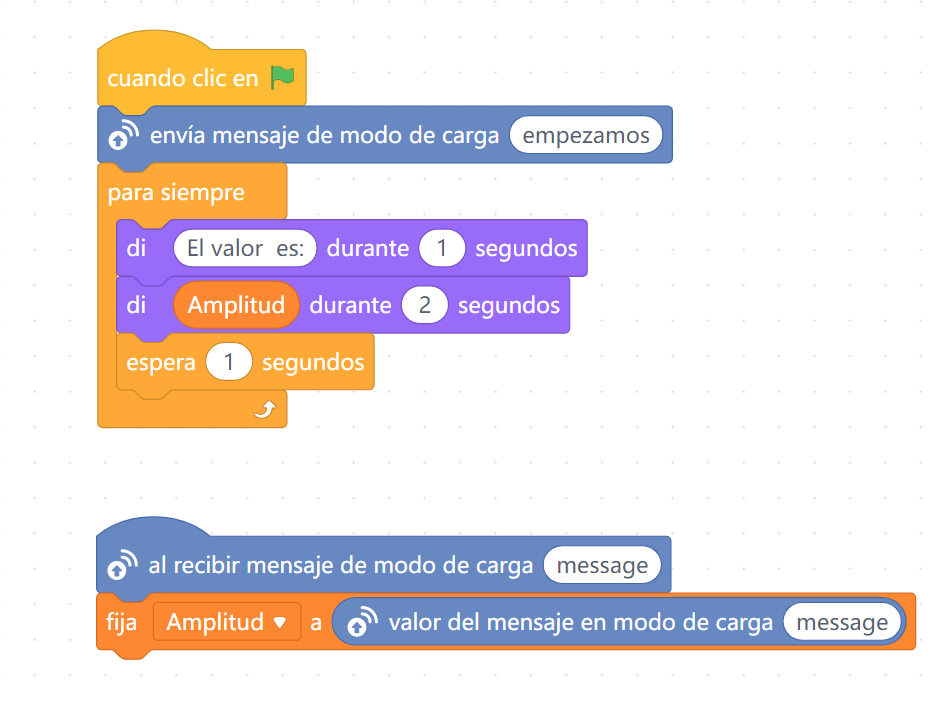 Práctica 19: Sismógrafo
La aguja se moverá con un ángulo y velocidad directamente proporcionales a la amplitud del temblor.
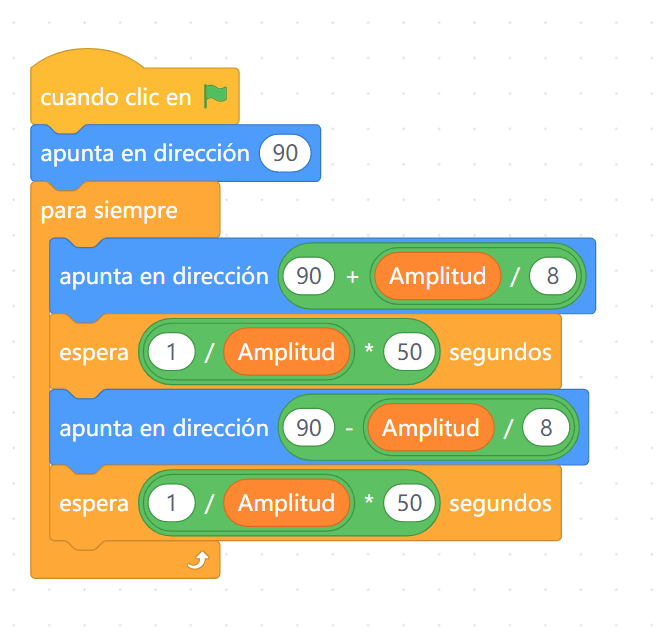 Otros kits avanzados
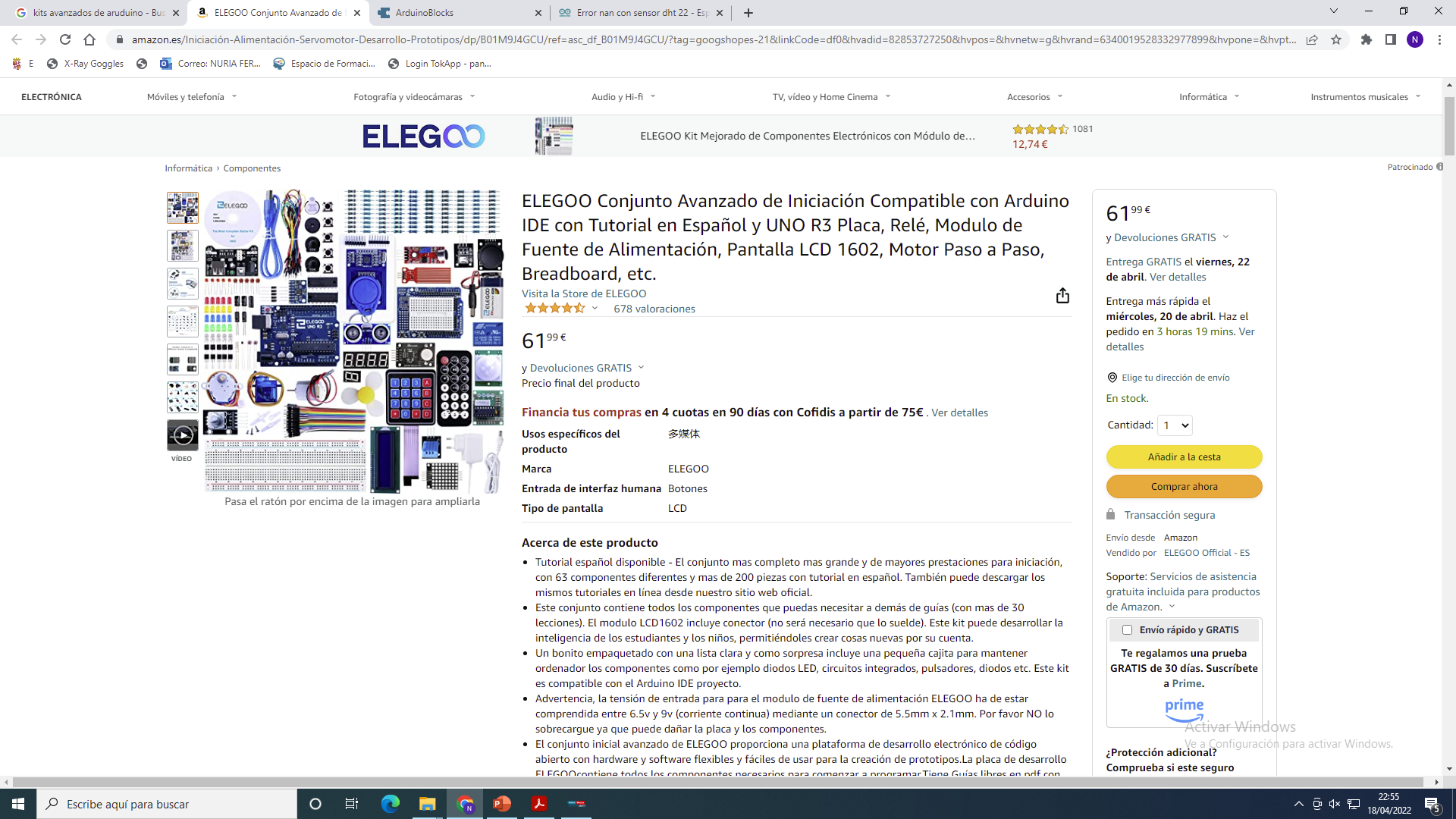 KIT COCHE INTELIGENTE
Con un kit como el siguiente podemos realizar diversas prácticas.
A) Coche evita-obstáculos: empleando un sensor ultrasónico
B) Coche seguidor de línea: empleando una fotorresistencia
C) Coche teledirigido: mediante la creación de una app con app inventor y vinculado por BT
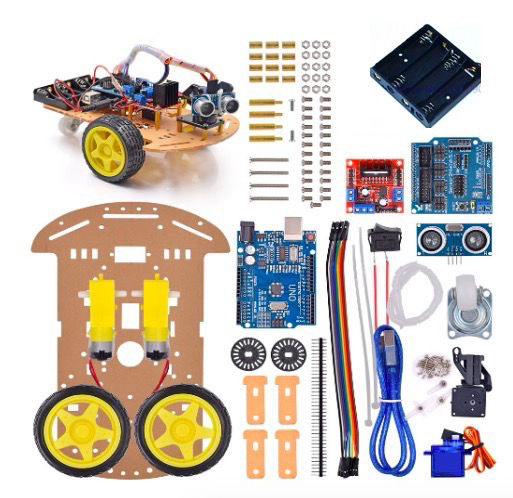 ¿Qué incluye?
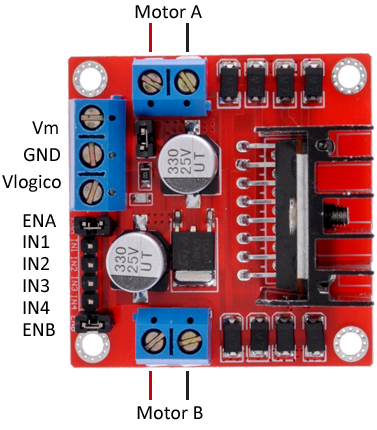 2 x Soportes motor1 x Chasis2 x Ruedas1 x Rueda  loca2 x Motores DC2 x Discos, contador de pasos1 x Base de 4 baterías1 x Interruptor1 x tuercas, tornillos1 x Shield para Arduino UNO1 x Arduino UNO R31 x Servo SG901 x sensor de ultrasonidos1 x Controladora de motor L298N
Los pines IEA, IN1 e IN2 controlan la salida A.
Los pines IEB, IN3 e IN4 controlan la salida B.
Los pines IN1, IN2, y IN3 e IN4, controlan la dirección de giro, respectivamente, de la salida A y B.
Práctica : Control de motor de corriente continua
Control de motor cc mediante drive motor. L298N  Esquema de conexión. 2 motores sin variación de velocidad.
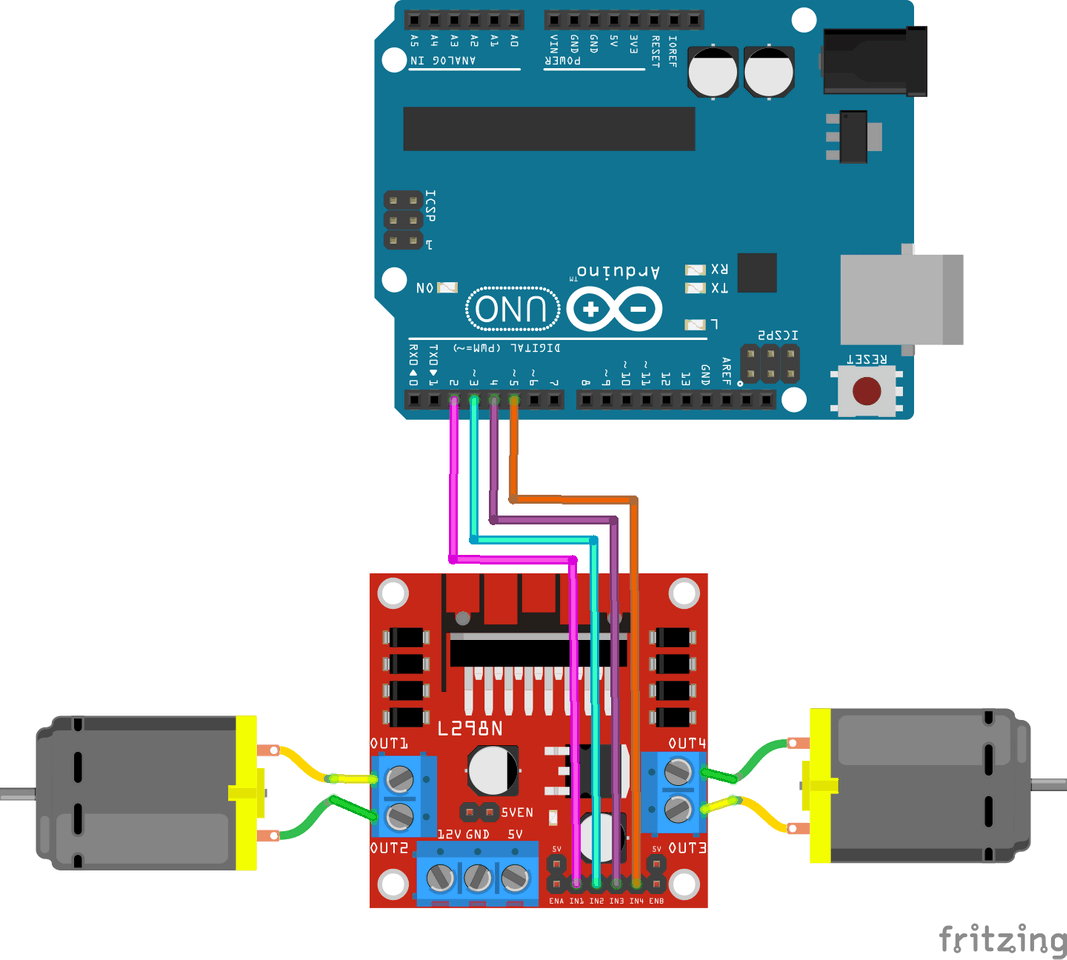 Práctica : Control de motor de corriente continua
Control de motor cc mediante drive motor. L298N  Esquema de conexión. Un motor con variación de velocidad.
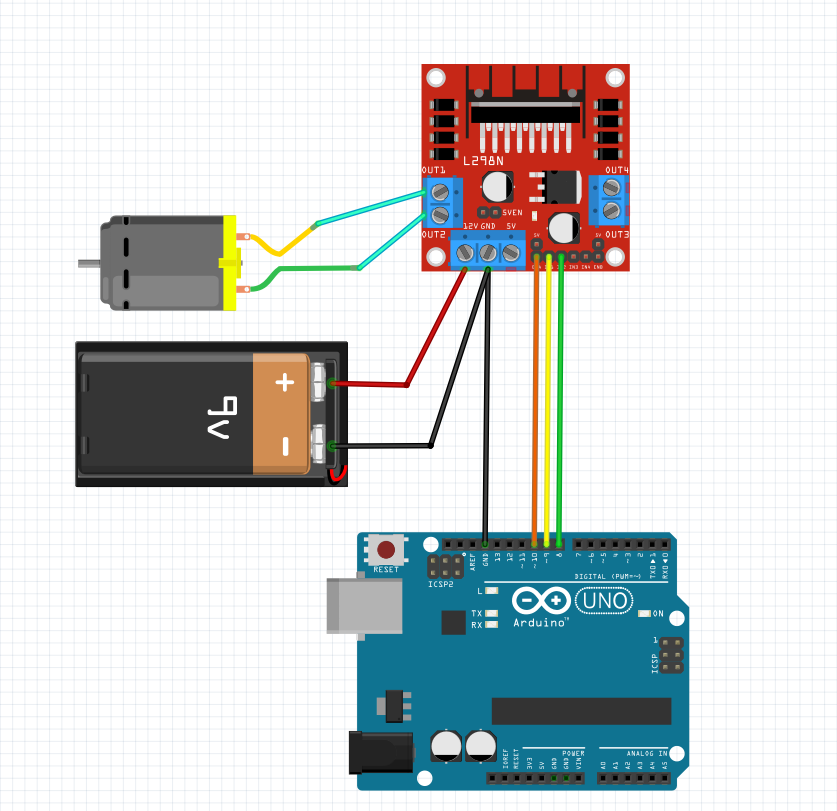 Práctica : Control de motor de corriente continua
Código prueba motores por teclas (necesario estar conectado y activar puerto serie)
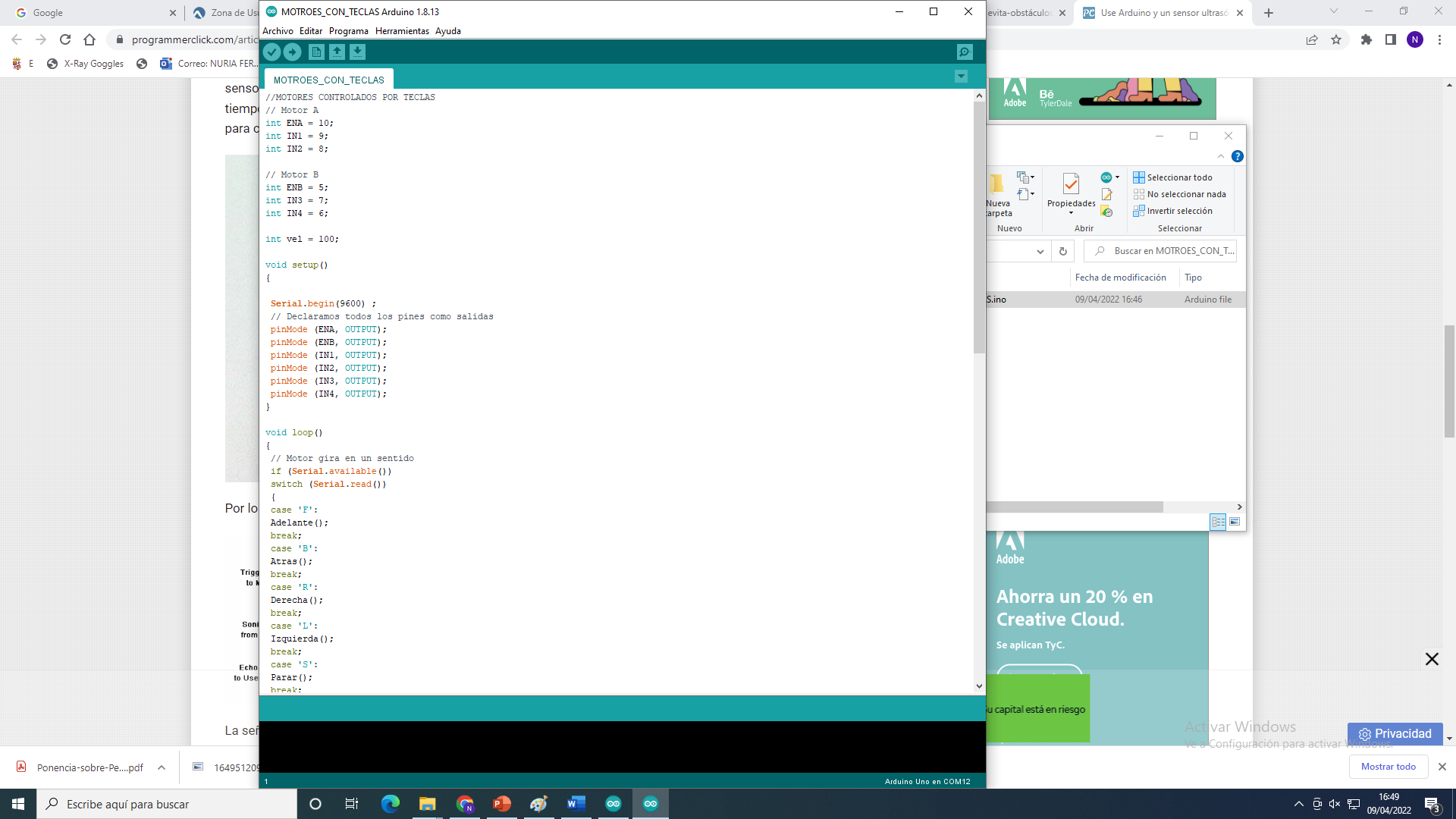 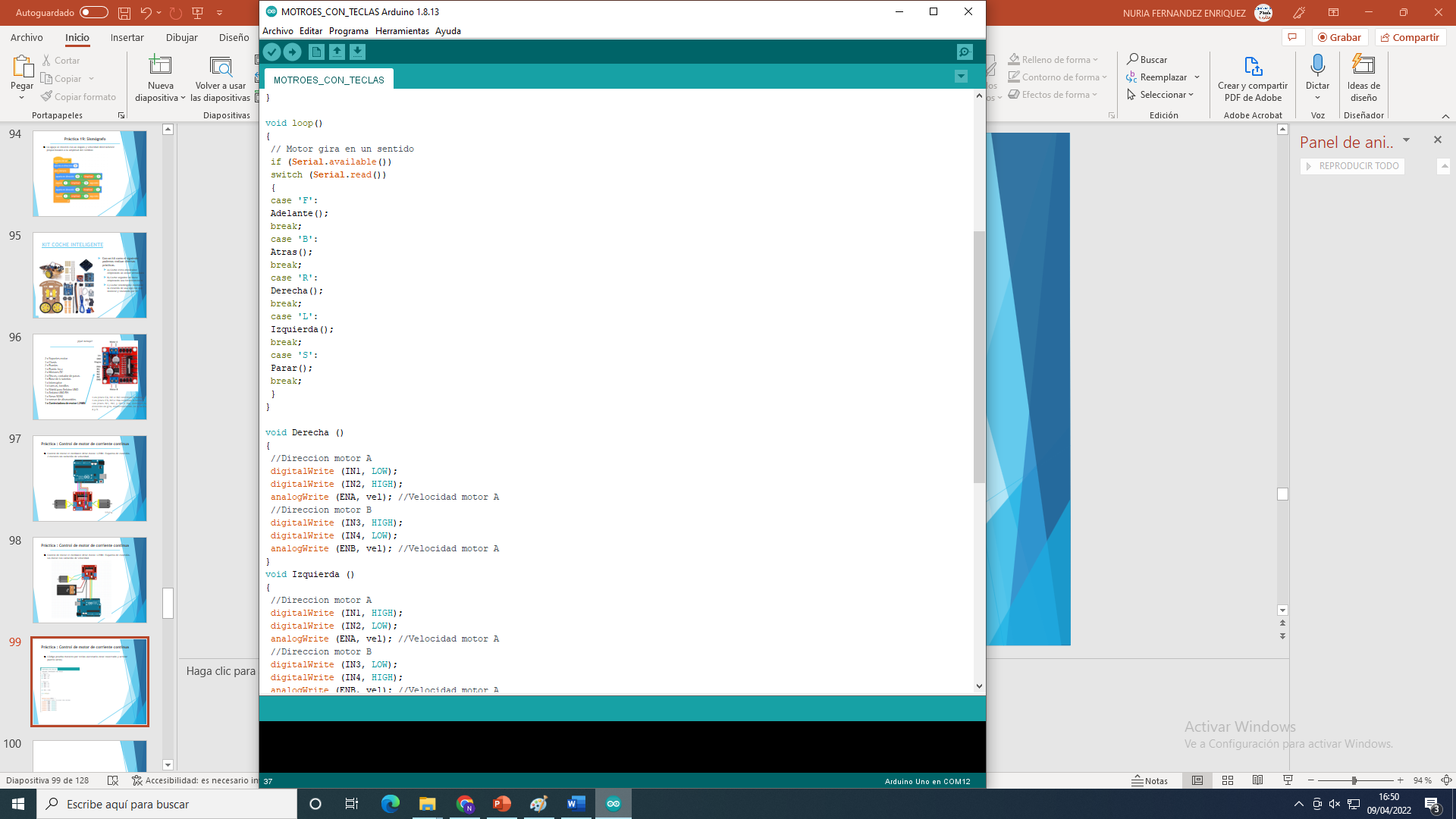 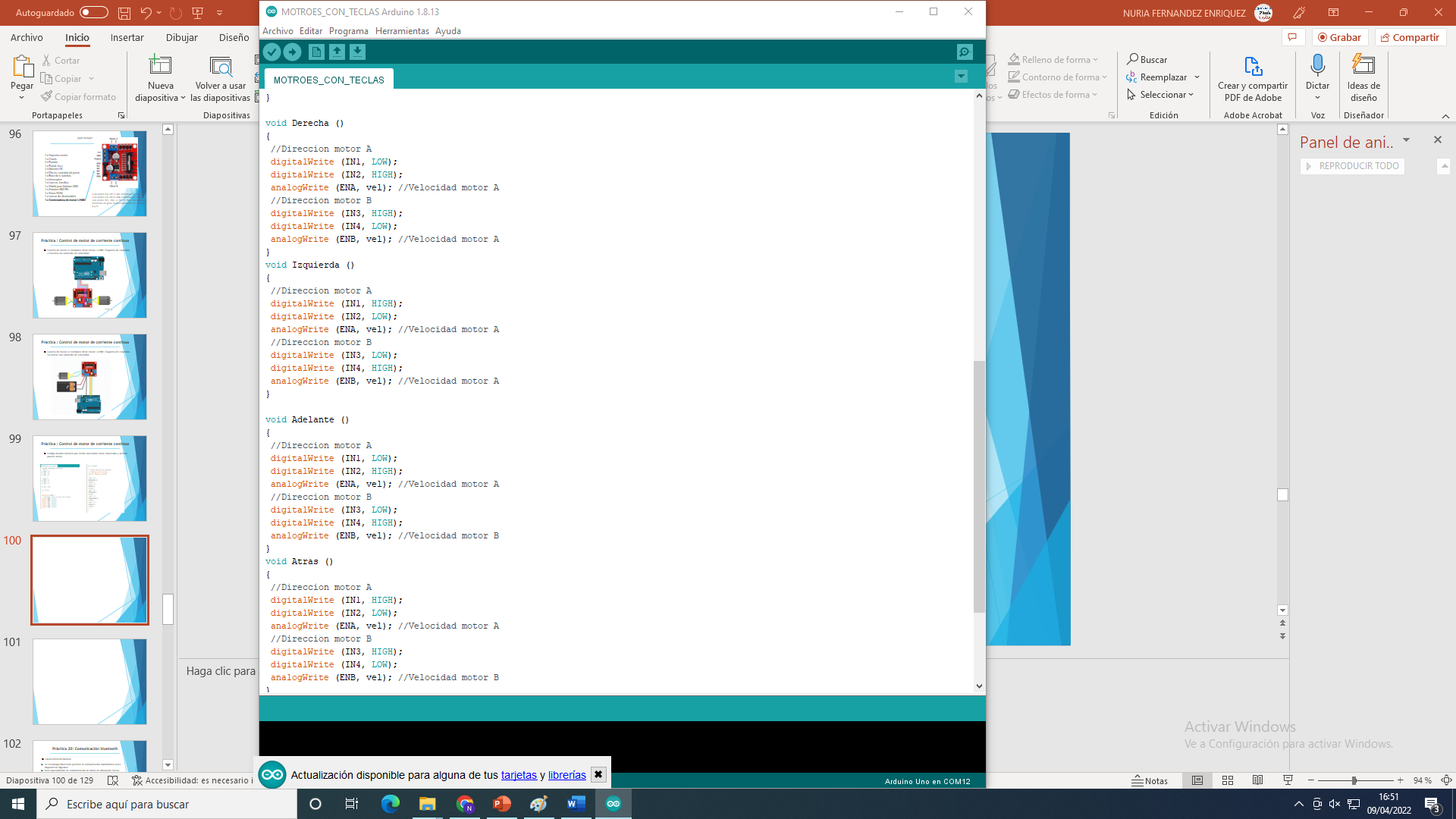 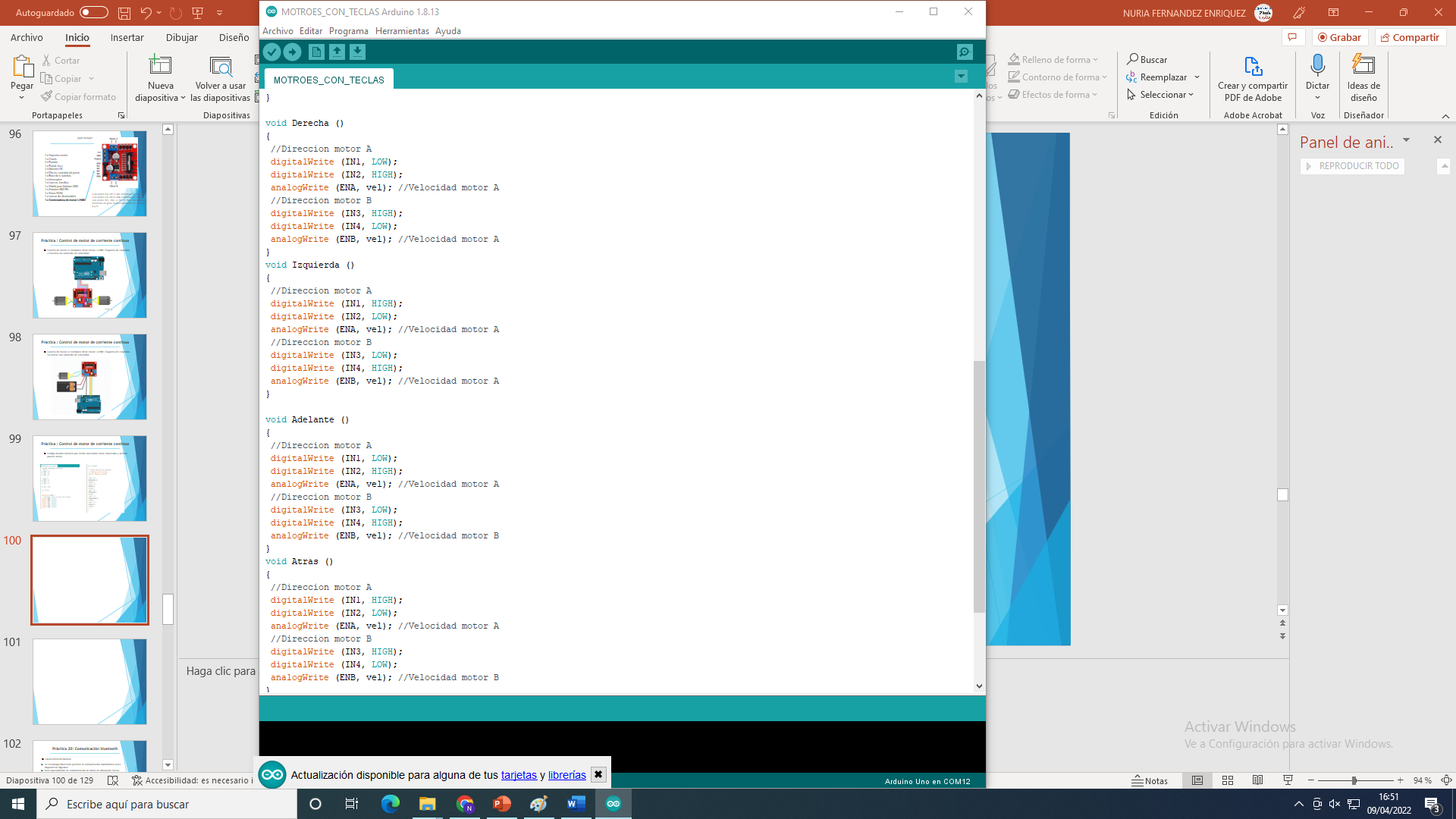 Añadiendo el sensor de ultrasonidos
Antes de hacerlo, es muy importante comprender el principio de funcionamiento de los sensores ultrasónicos, porque estos sensores juegan un papel importante en la detección de obstáculos. El principio básico del sensor ultrasónico es registrar el tiempo requerido para que el sensor transmita y reciba el haz ultrasónico después de tocar la superficie. Luego usa la fórmula para calcular la distancia.
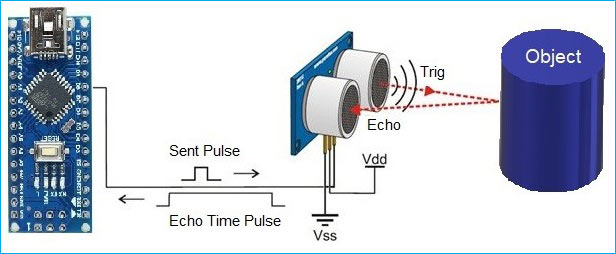 Práctica 12: Sensor de ultrasonidos
Permite la medida de distancia mediante el envío y recepción de ondas sonoras.
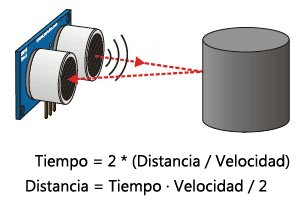 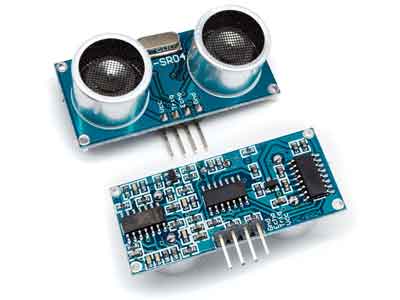 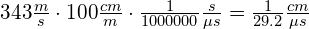 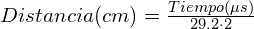 Práctica 12: Sensor de ultrasonidos
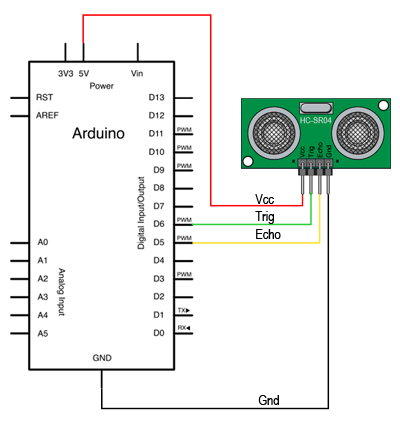 Uilizaremos el sensor HC-SR04
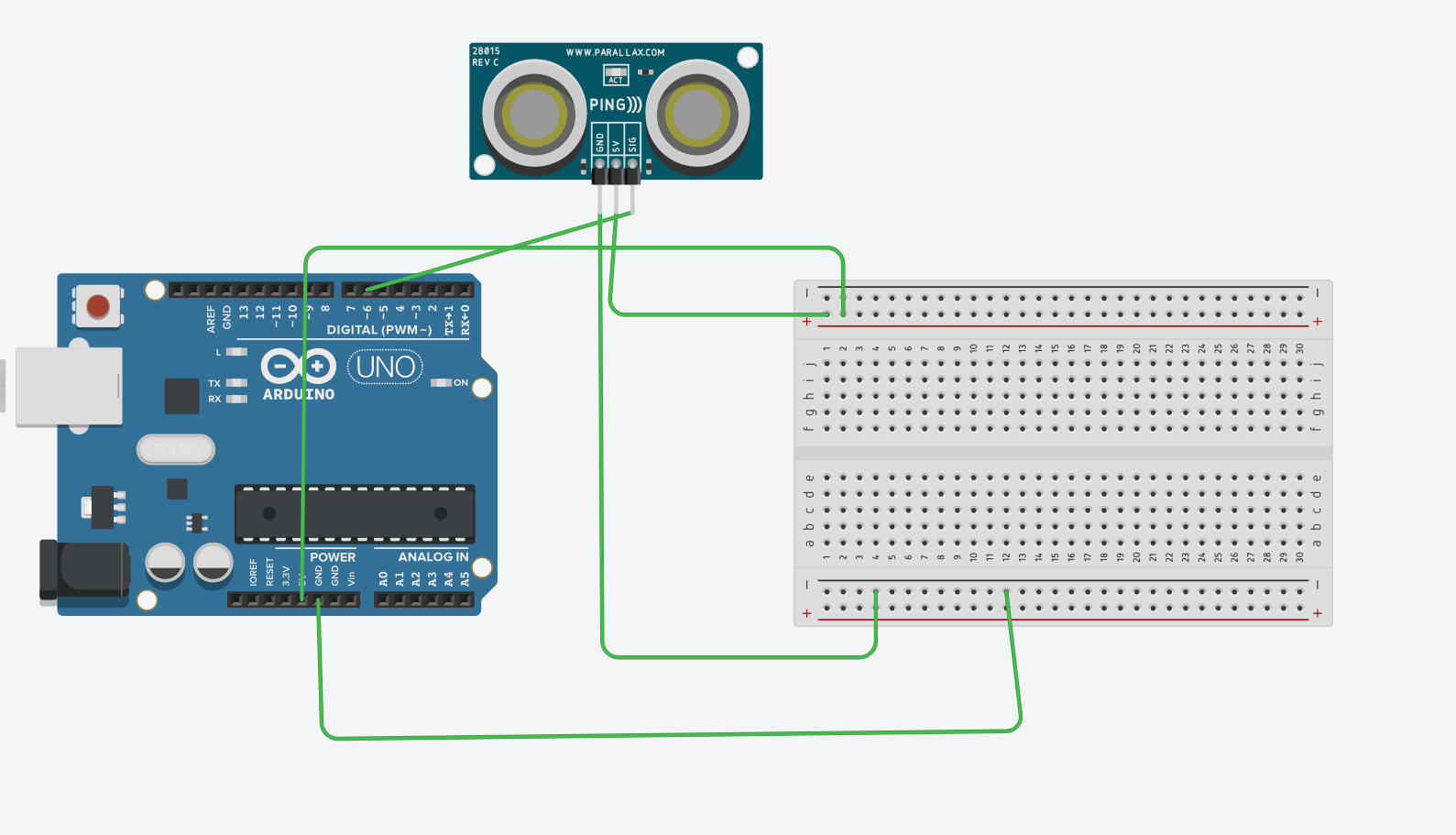 Práctica 12: Sensor de ultrasonidos
Ejemplo de código: Medida de distancia de un objeto.
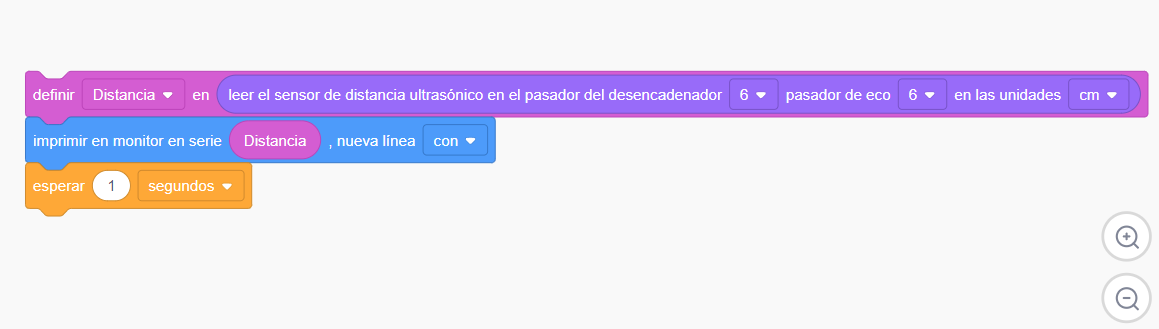 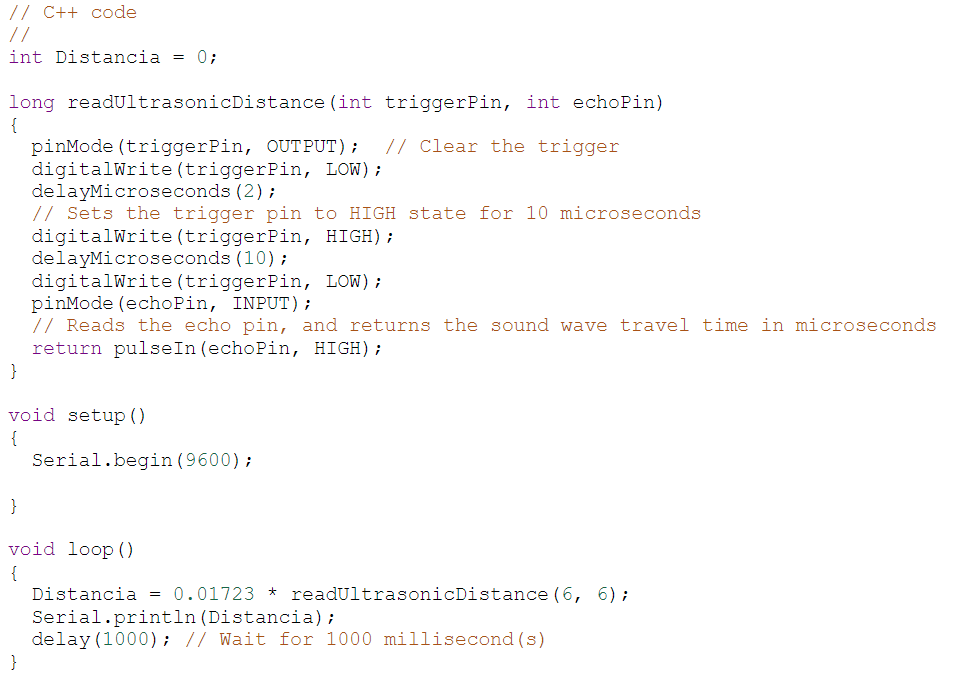 Posibles mejoras al coche
Añadir un servo sobre el que se coloca el sensor ultrasónico, para mejorar la detección de objetos.
Otra solución sería colocar 4 ruedas, con 4 motores.
Precaución: con el puente H sólo se pueden controlar 2 motores, por lo que habría que “puentearlos”
Video
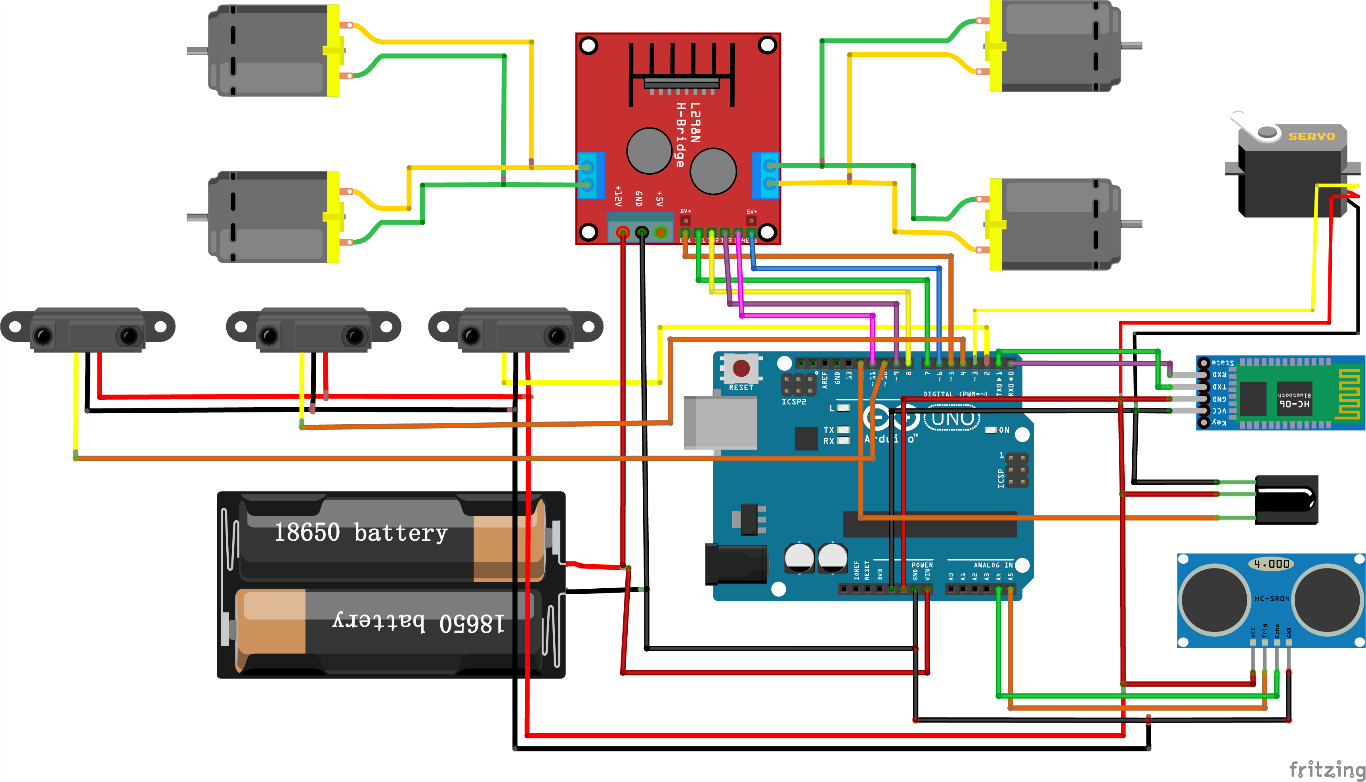 Práctica 20: Comunicación bluetooth
Características básicas.
La tecnología Bluetooth permite la comunicación inalámbrica entre dispositivos digitales.
Está especializada en transferencias de datos en distancias cortas.
Destaca por un bajo consumo y por la sencillez de conexión.
Posee velocidades de transferencias de datos inferiores a otras tecnologías como WI-FI.
No necesita que los dispositivos estén “encarados” para efectuar la comunicación.
Para comunicar el Arduino con un dispositivo móvil necesitaremos una aplicación de Terminal bluetooth.
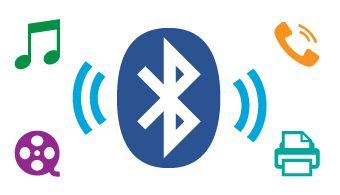 Práctica 20: Comunicación bluetooth
Para comunicarnos con Arduino utilizando el protocolo bluetooth utilizaremos los módulos HC-05 o HC-06.
El hardware de ambos chips es el mismo pero presentan algunas diferencias en cuanto a funcionalidades siendo en este aspecto el HC-05 algo superior.
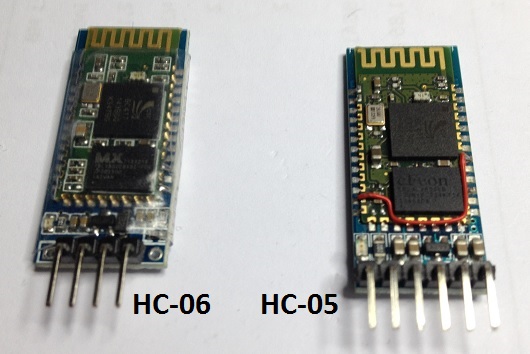 Práctica 20: Comunicación bluetooth – Configuración (0)
CÓDIGO PARA PODER CONFIGURAR:
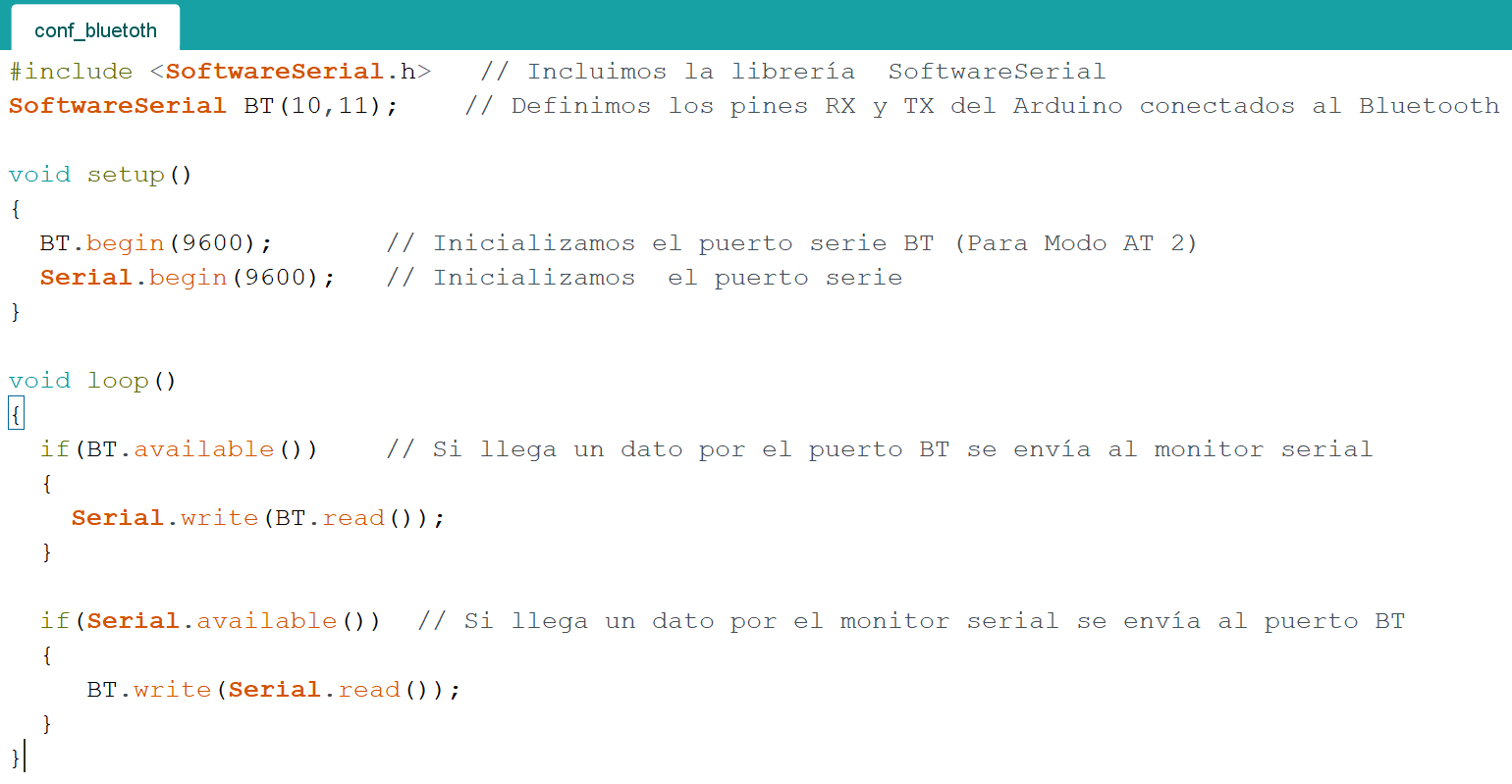 Práctica 20: Comunicación bluetooth – Configuración (1)
El módulo de comunicación bluetooth puede presentar 4 modos de funcionamiento dependiendo del modelo.
HC-05

Posee los 4 modos de funcionamiento.
Nombre por defecto: HC-05
Contraseña: 1234
Velocidad por defecto (baud rate): :9600
HC-06

Posee  sólo los modos de funcionamiento  desconectado y conectado.
Nombre por defecto: HC-06
Contraseña: 1234
Velocidad por defecto (baud rate): :9600
Práctica 20: Comunicación bluetooth – Configuración (2)
El módulo de comunicación bluetooth posee 4 modos de funcionamiento

	MODO DESCONECTADO: 
	- Entra a este estado tan pronto alimentas el modulo, y cuando no se ha 	establecido una conexión bluetooth con ningún otro dispositivo	- EL LED del módulo en este estado parpadea rápidamente
	- En este estado a diferencia del HC-06, el HC-05 no puede interpretar los 	comandos AT


	MODO CONECTADO
	- Entra a este estado cuando se establece una conexión con otro dispositivo 	bluetooth.
	- El LED hace un doble parpadeo en el caso del Hc_05 y permanece fijo en el HC -06
	- Todos los datos que se ingresen al HC-05 por el Pin RX se trasmiten por 	bluetooth al dispositivo conectado, y los datos recibidos se devuelven por el pin 	TX. La comunicación es transparente
Práctica 20: Comunicación bluetooth – Configuración (3)
El módulo de comunicación bluetooth posee 4 modos de funcionamiento

	MODO AT1 
	- Para entrar a este estado después de conectar y alimentar el modulo es 	necesario presionar el botón del HC-05.
	- En este estado, podemos enviar comandos AT, pero a la misma velocidad con 	el que está configurado.
	- EL LED del módulo en este estado parpadea rápidamente igual que en el 	estado desconectado.


	MODO AT2
	- Para entrar a este estado es necesario tener presionado el botón al momento 	de alimentar el modulo, es decir el modulo debe encender con el botón 	presionado, después de haber encendido se puede soltar y permanecerá en 	este estado.
- 	En este estado, para enviar comandos AT es necesario hacerlo a la velocidad 	de 38400 baudios, esto es muy útil cuando nos olvidamos la velocidad con la 	que hemos dejado configurado nuestro modulo.
	- EL LED del módulo en este estado parpadea lentamente.
Práctica 20: Comunicación bluetooth – Configuración (4)
COMANDOS BÁSICOS DE CONFIGURACIÓN:


	Test de comunicación. 

		Enviar: AT
		Recibe: OK

Cambio de nombre del dispositivo:

		Enviar: AT+NAMEnombre	Ejemplo: AT+NAMEgrupo1
		Recibe: Oksetname

Cambio de código de vinculación:

		Enviar: AT+PINpin	Ejemplo: AT+PIN584
		Recibe: Oksetpin

Cambio de  velocidad de comunicación

		Enviar: AT+BAUDvelocidad	Ejemplo: AT+BAUD38400		
		Recibe: Okvelocidad
Práctica 20: Comunicación bluetooth
Esquema de conexión HC-05
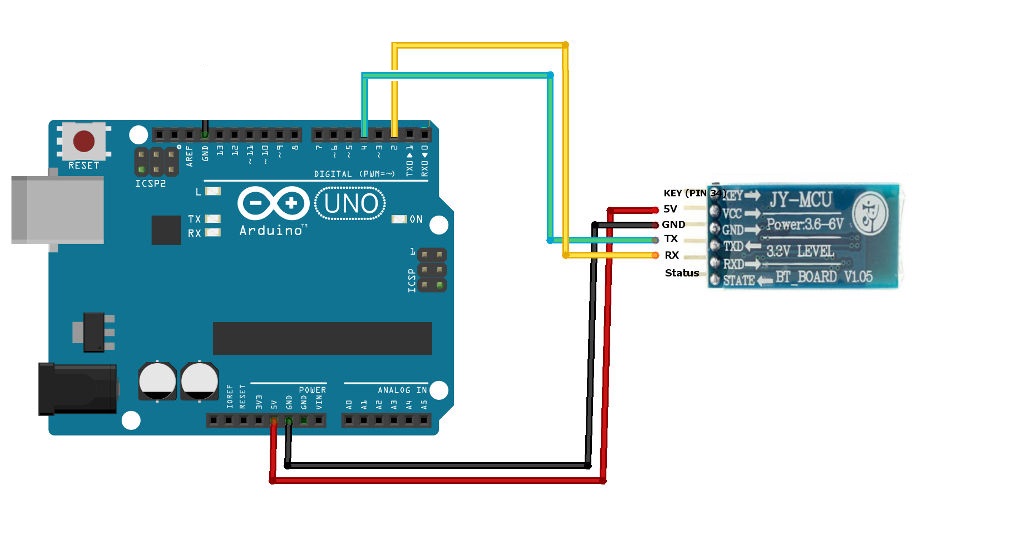 Práctica 20: Comunicación bluetooth
Esquema de conexión HC-06
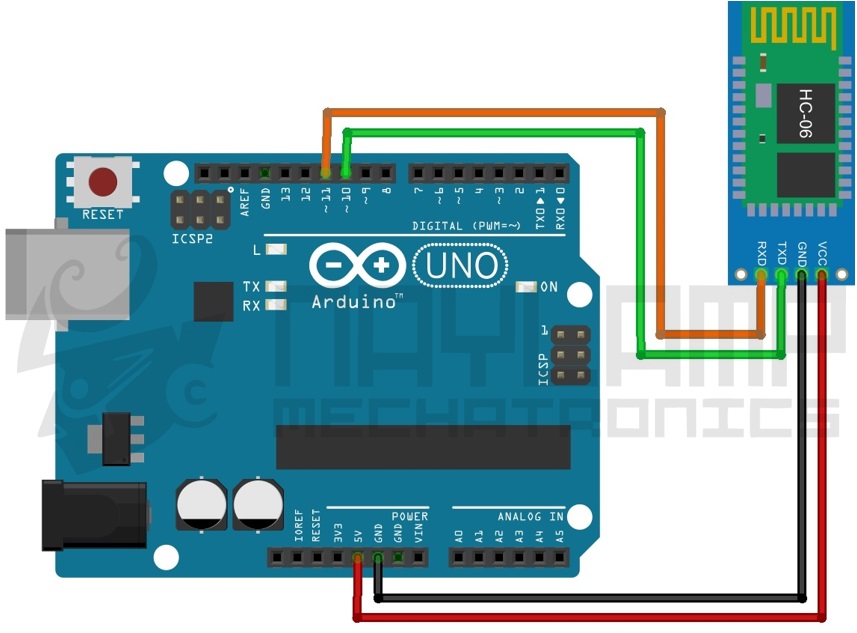 Práctica 20: Comunicación bluetooth para nuestro coche
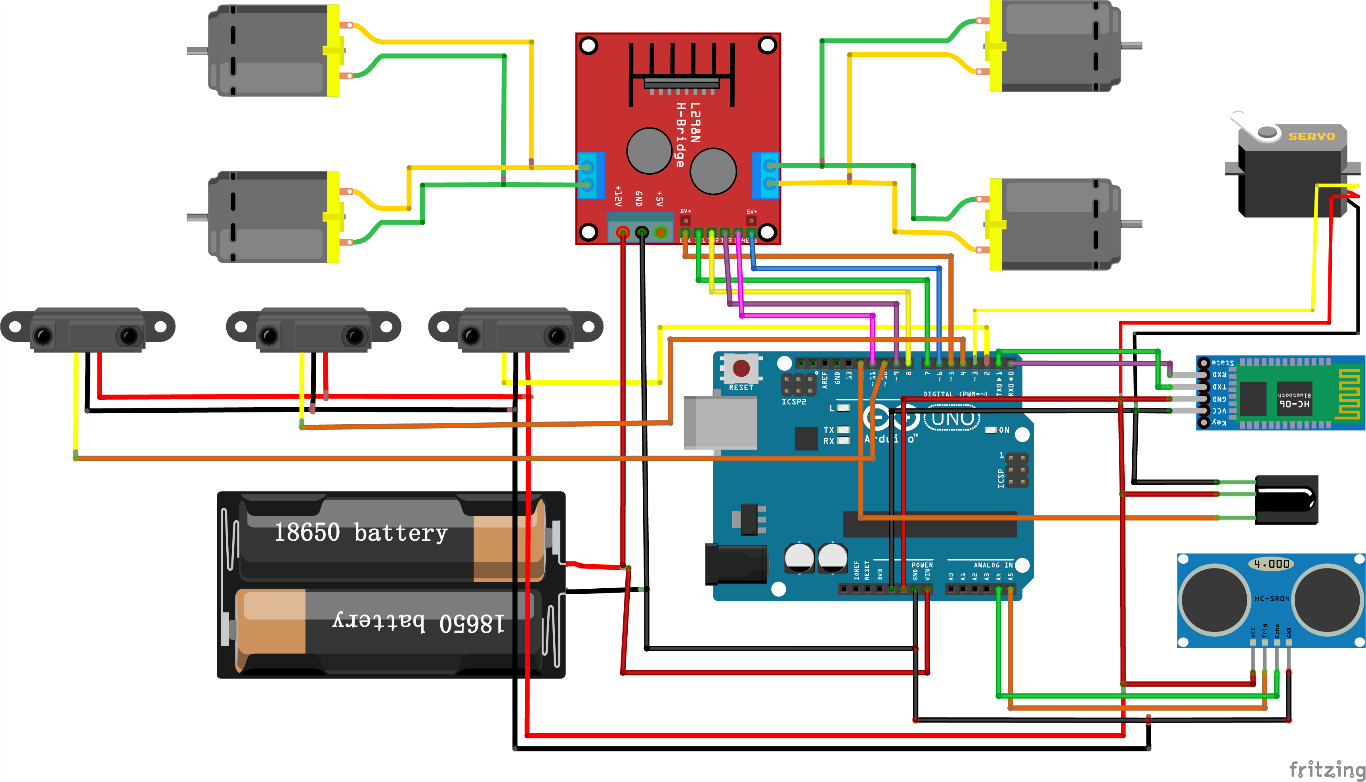 Práctica 20: Comunicación bluetooth para nuestro coche
Uso de app inventor
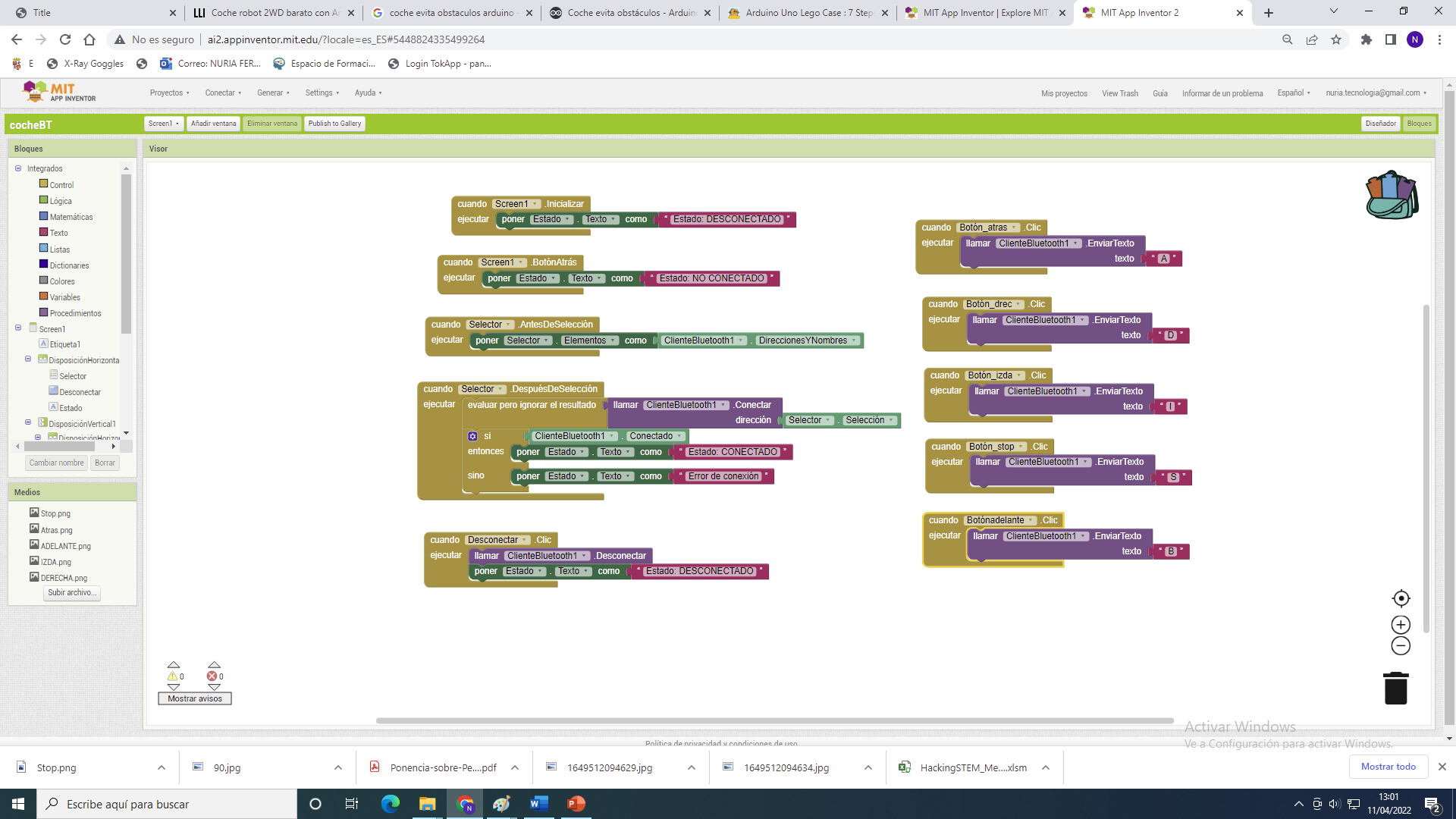 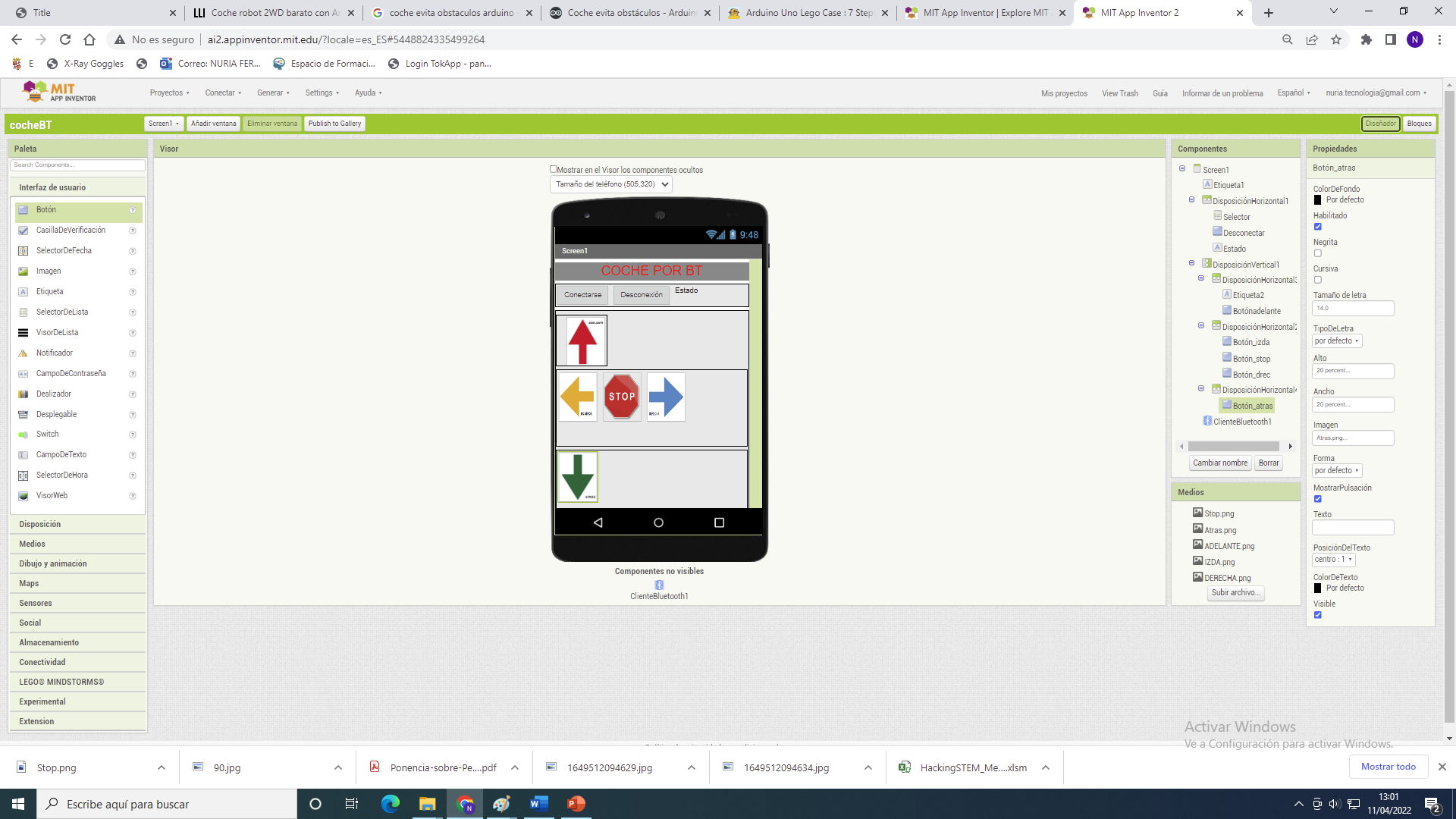 Práctica 20: Comunicación bluetooth para nuestro coche
La programación: ARCHIVO “COCHE BT.INO”
VIDEO
Práctica 21: Sensor de humedad con comunicación BT
Añadiendo a nuestro kit un RGB, una pantalla LCD, un sensor DHT-11 y un diodo RGB, podremos hacer el siguiente montaje.

TERMÓMETRO E HIGRÓMETRO:

-En la pantalla LCD podremos visualizar la temperatura y humedad. Además, si la temperatura es inferior a la programada mediante la aplicación BT terminal, se encenderá un LED AZUL y si es superior un LED ROJO.
Práctica 21: Sensor de humedad con comunicación BT
Esquema de Conexiones
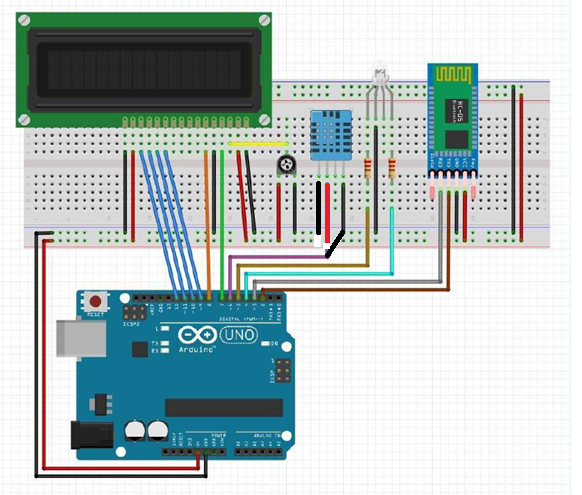 Práctica 22: App inventor – Aspectos básicos
Esta primera práctica servirá para familiarizarnos con los elementos básicos  que podemos utilizar en nuestras aplicaciones.
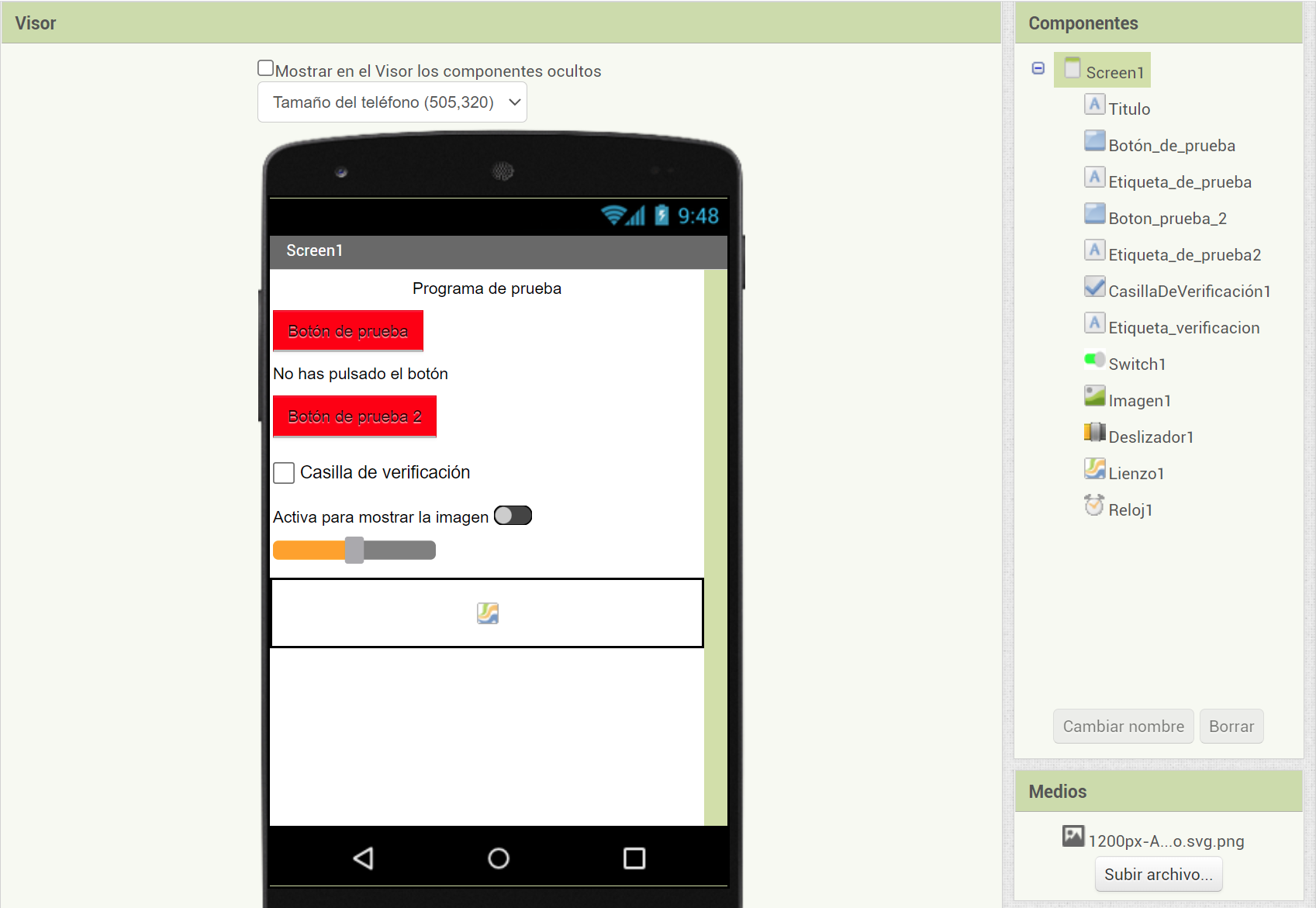 Práctica 21: APP INVENTOR – Aspectos básicos
Código App Inventor
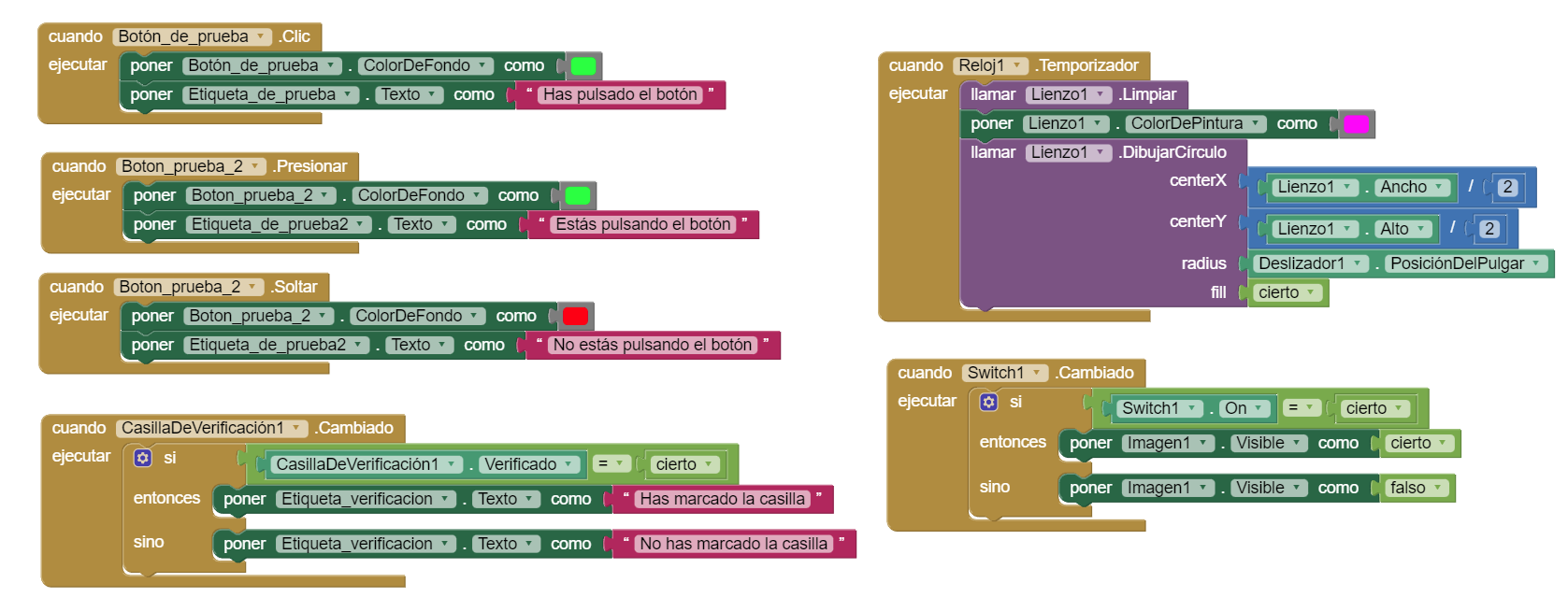 Práctica 21: APP INVENTOR – Aspectos básicos
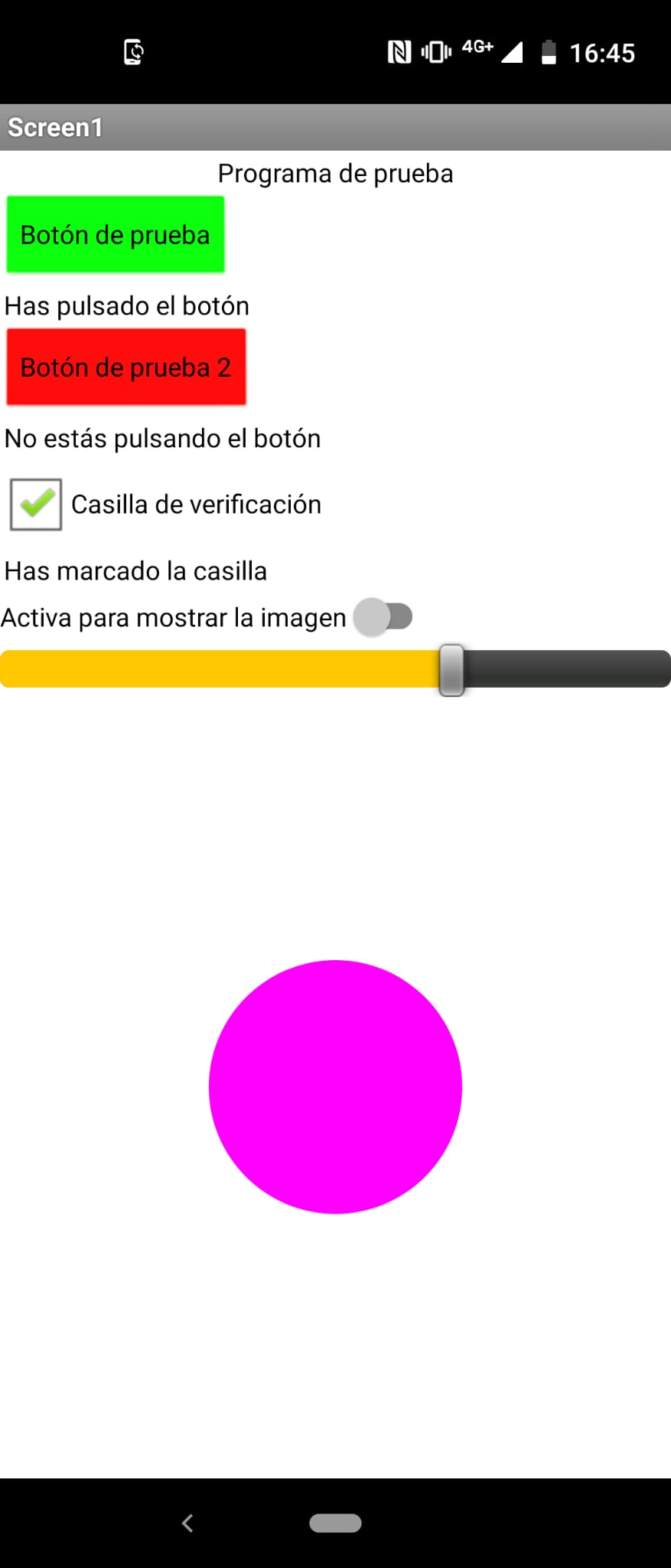 Resultado final
Práctica 23: App inventor – Lectura de temperatura y humedad
Con esta práctica vamos programar una aplicación que nos permita visionar en tiempo real la temperatura y la humedad que está leyendo un sensor conectado al Arduino..
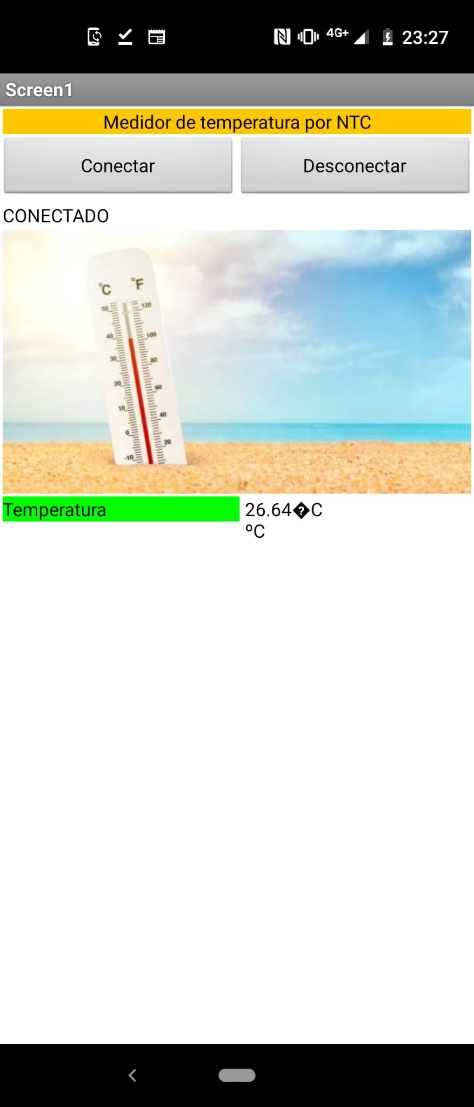 Práctica 23: App inventor – Lectura de temperatura y humedad
Elementos de interfaz
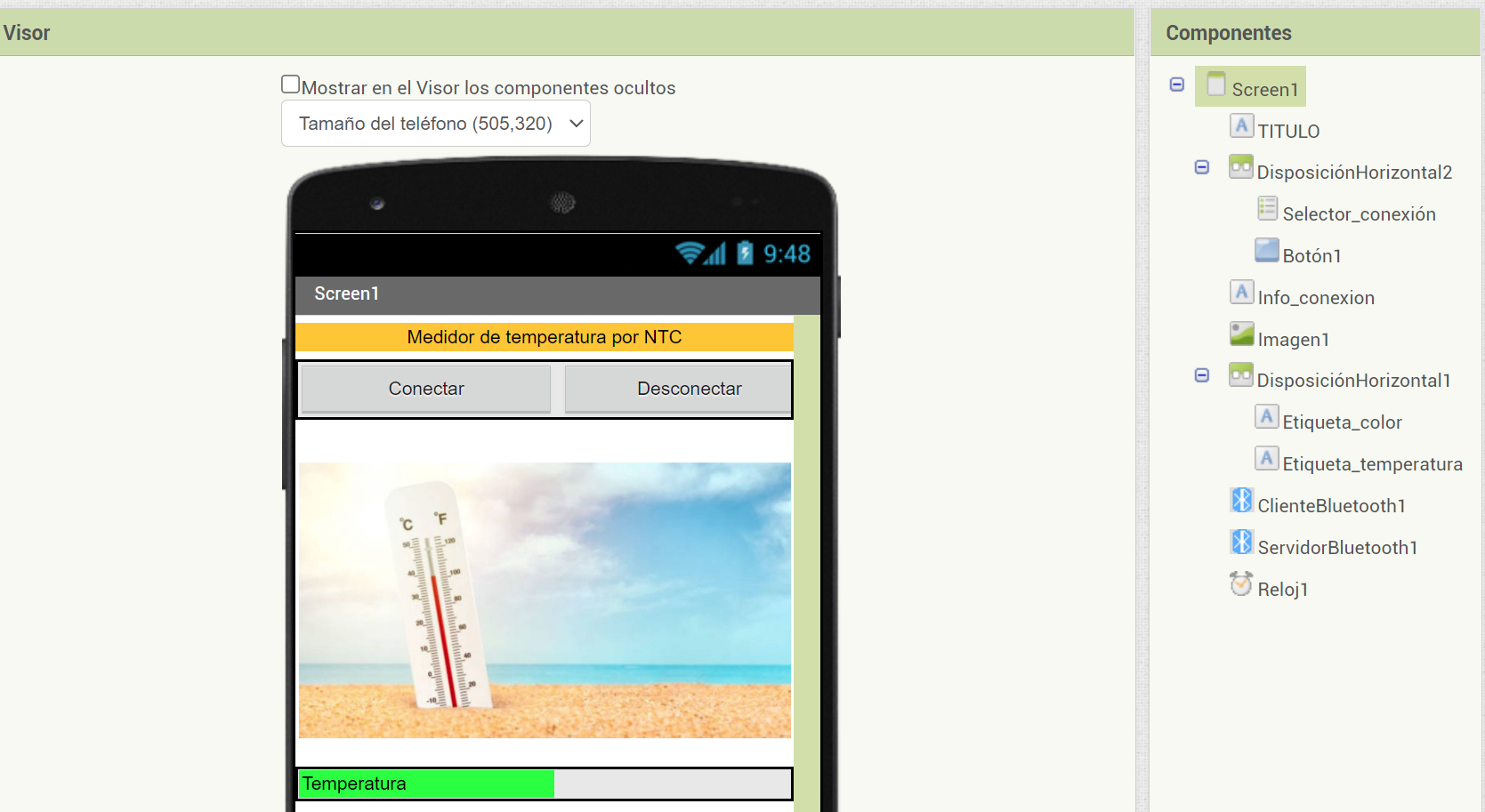 Práctica 23: App inventor – Lectura de temperatura y humedad
Código Arduino Blocks
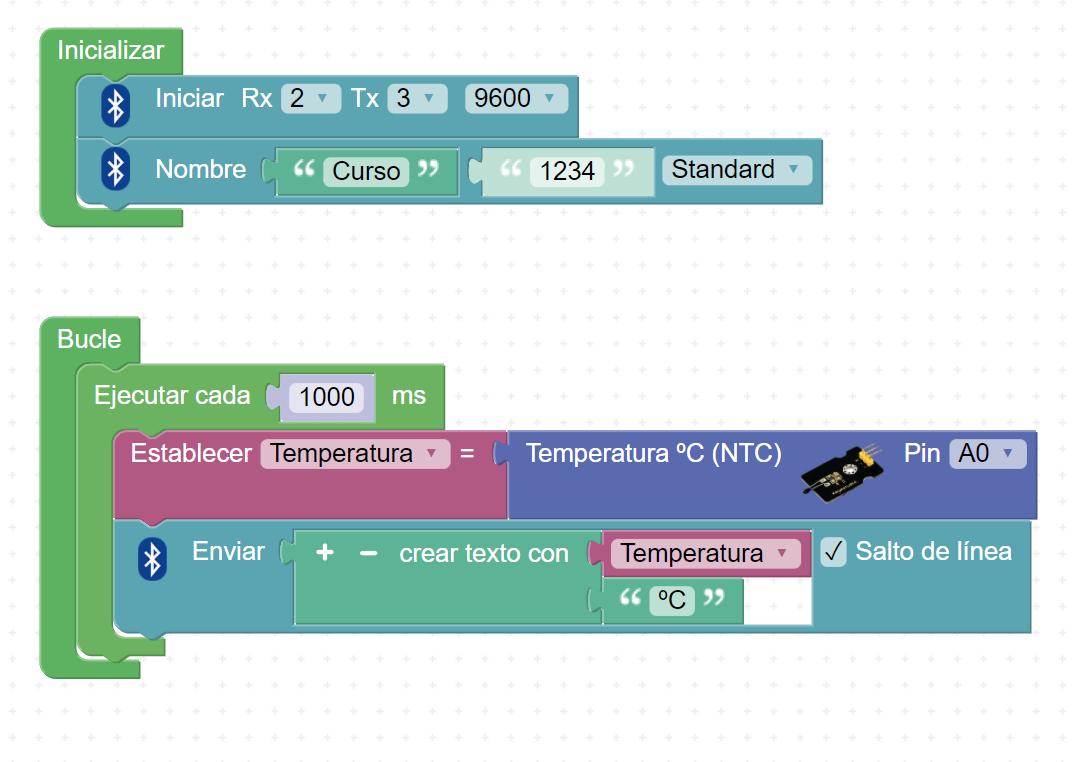 Práctica 23: App inventor – Lectura de temperatura y humedad
Código App inventor
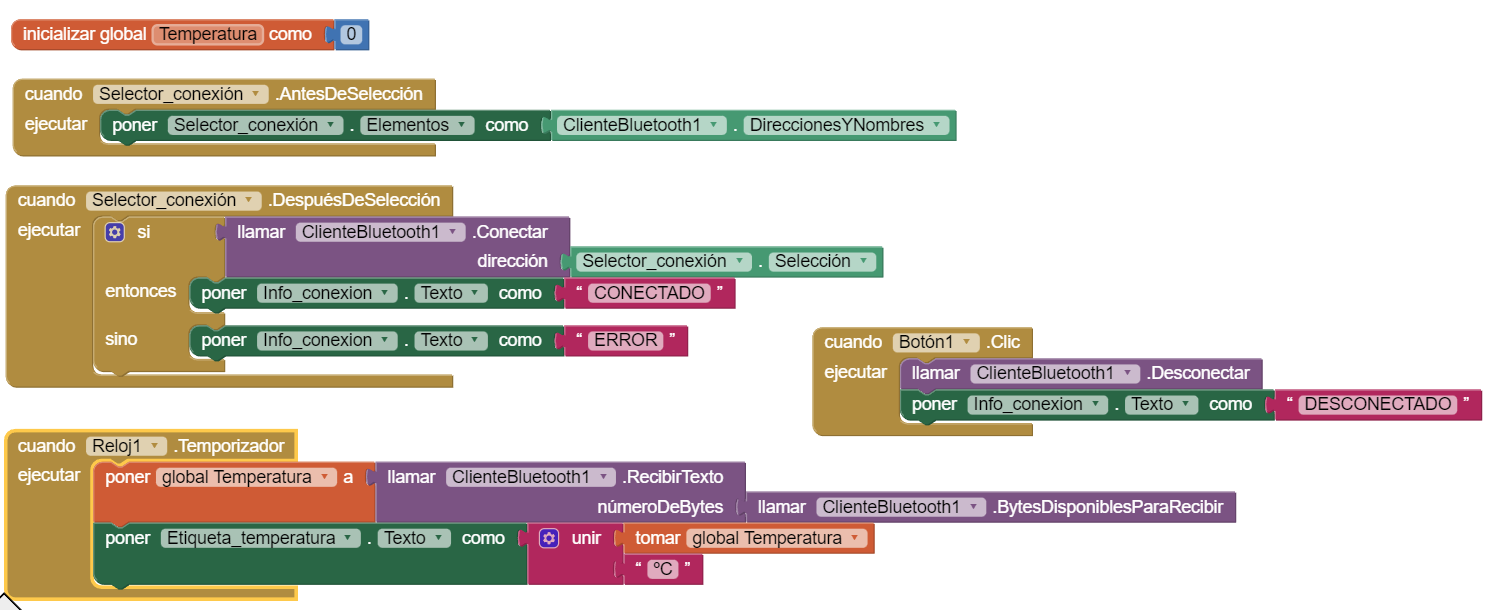 Práctica 24: App inventor – Control por voz
Con un LED y BT podemos crear un “Alexa” y encender y apagar las luces de nuestro domicilio. Podemos empezar con un LED y controlar otro tipo de actuadores.
Video alumnos
SMART HOME-KEY STUDIO
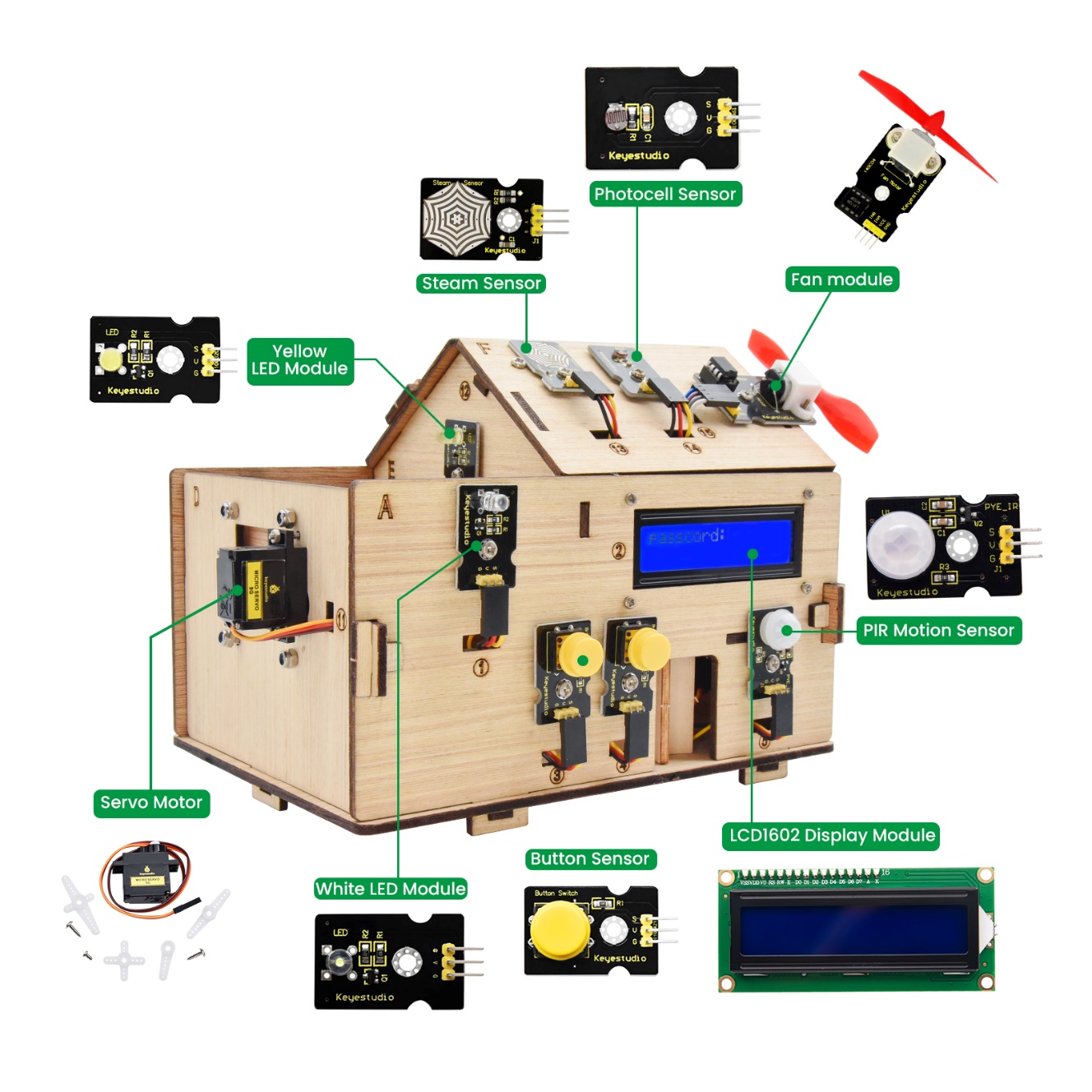 Video
INICIO
Componentes
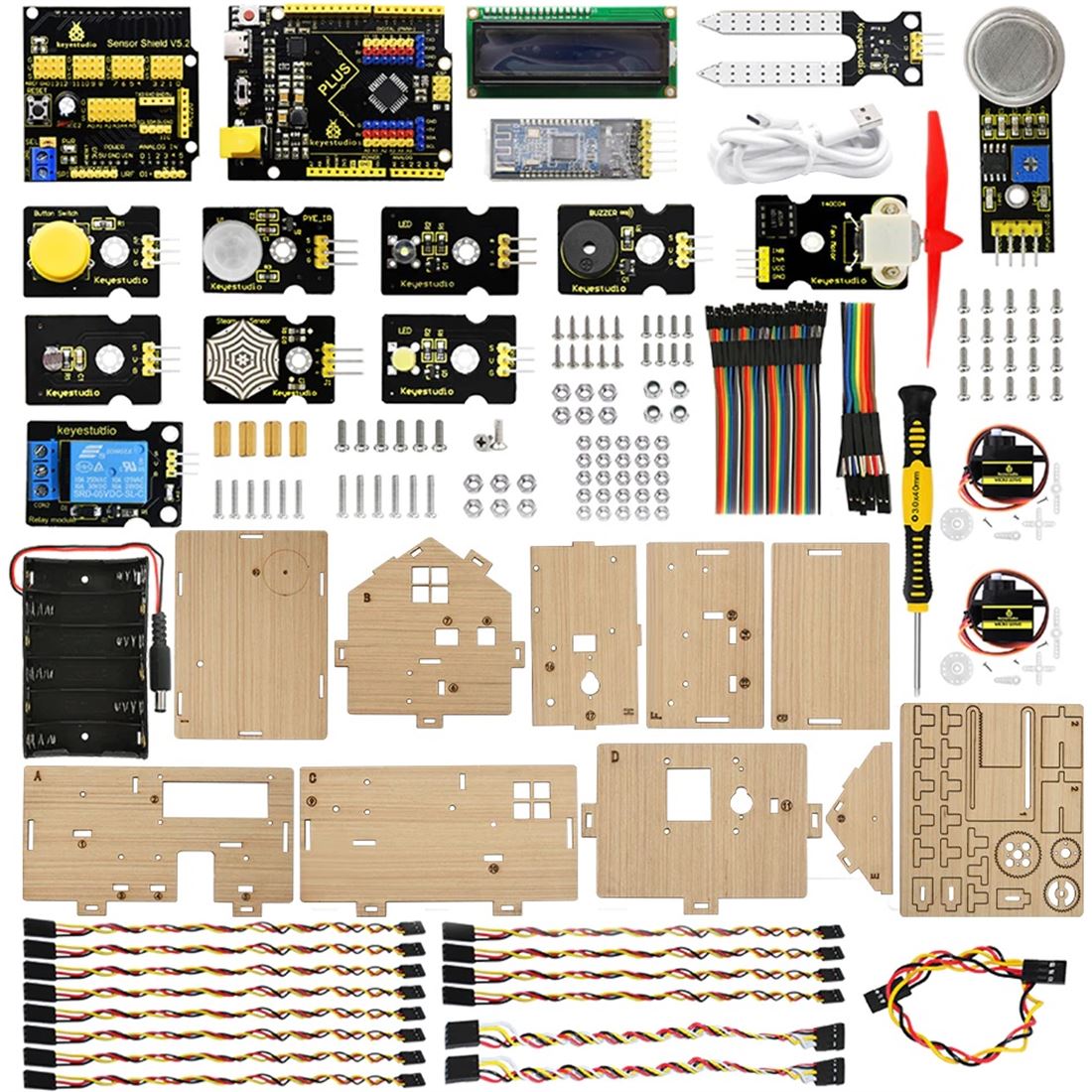 Programación
https://wiki.keyestudio.com/221820_Keyestudio_Smart_Home_Kit_for_Arduino

Este modelo incluye un relé con salida 220VAC.
¿Qué podemos hacer?
	-Sensor de lluviaabre ventana
	-Sensor de gasabre ventana
	-Sensor de iluminación (LDR)Medición/encender leds
	-Alarma con código para apertura de puerta mediante pulsadores, con mensaje de bienvenida.
Además existe una app IOT KEYES, que nos va a permitir otras operaciones:



Otro modelo, que incluye placa solar
 (en lugar de 6 pilas)
Aliexpress
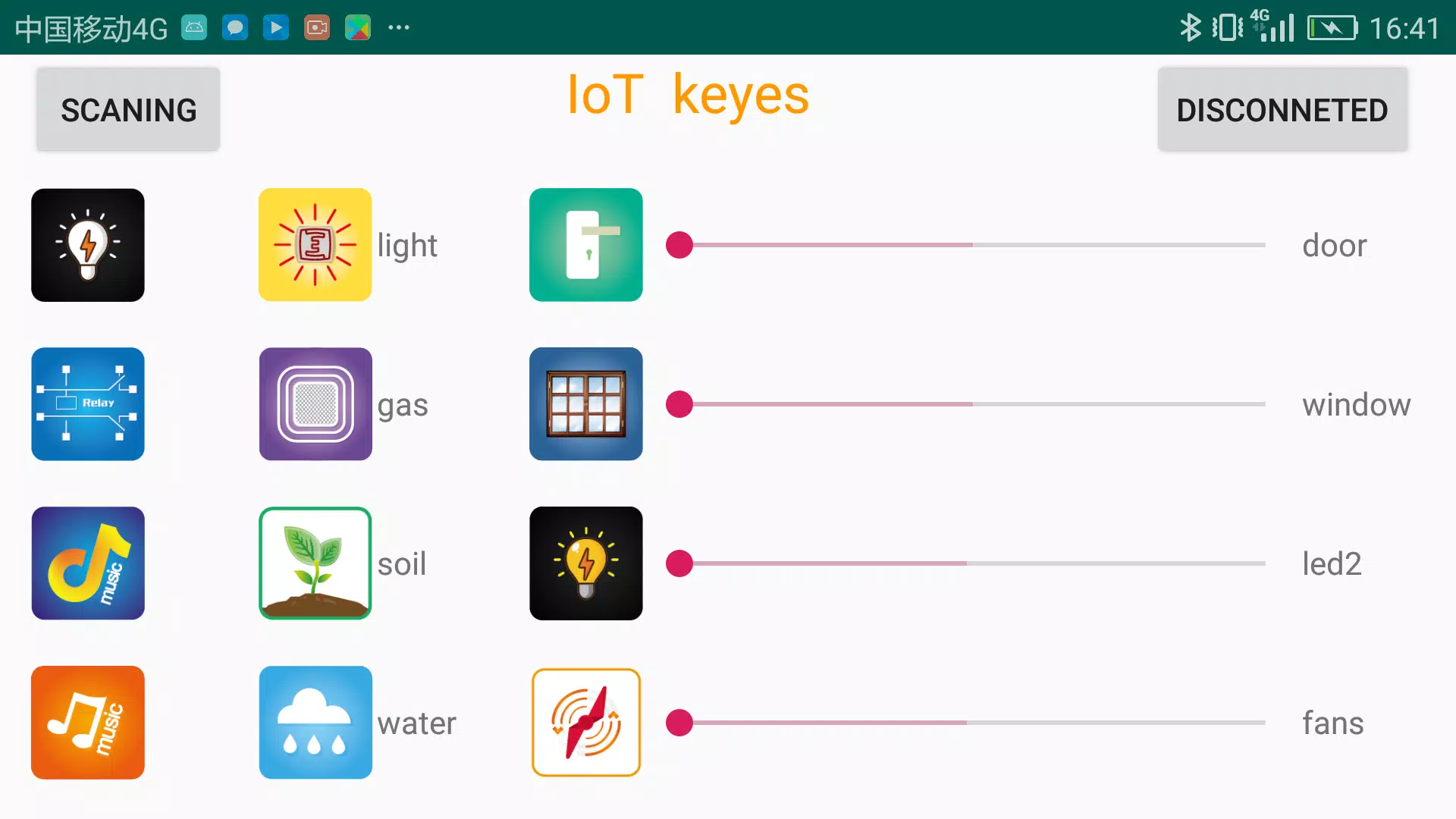 Otra versión, para sacar ideas:
Juanjo López (creador de ARDUINOBLOCKS) junto con la Universidad Politécnica de Valencia han desarrollado la Maleta de Innovación. Es un kit que se basa en el Smart home kit (visto anteriormente) pero completado con otros sensores y módulos extra:
Sensor de CO2
Sensor de sonido
Sensor y mando de IR
Sensor magnético
Sensor de temperatura y humedad
Placa solar
…
Ver ejemplo de medidor de CO2
Ver Proyecto
IOT-MONITORIZAR VALORES
Adafruit es un servicio en la nube que nos permite monitorizar datos y realizar paneles de control online y todo comunicado con el sencillo y eficaz protocolo de MQTT. Permite crear una cuenta de forma gratuita, pero con algunas limitaciones.
ThingSpeak es un plataforma de Internet of Things (IoT) que permite recoger y almacenar datos de sensores en la nube y desarrollar aplicaciones IoT. Thinkspeak también ofrece aplicaciones que permiten analizar y visualizar tus datos en MATLAB y actuar sobre los datos. Los datos de los sensores pueden ser enviados desde Arduino, Raspberry Pi, BeagleBone Black y otro HW. Web: https://thingspeak.com/
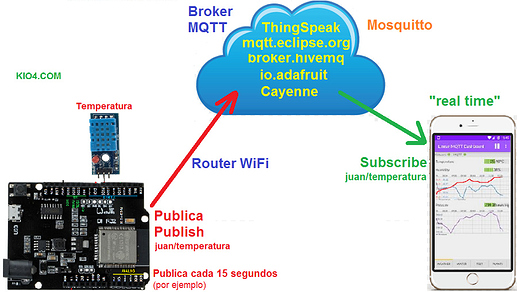 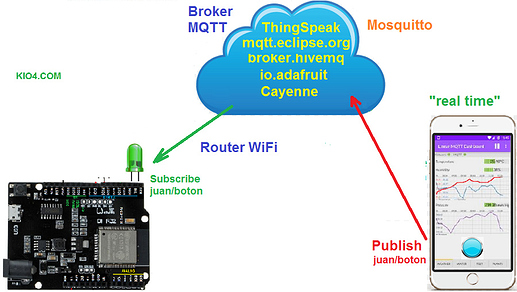